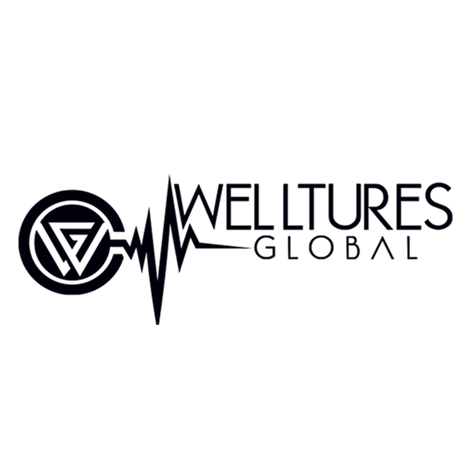 HOŞGELDİNİZ
Bülent ERDOĞAN
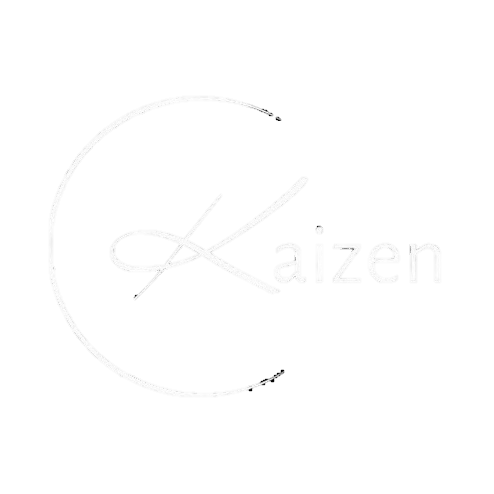 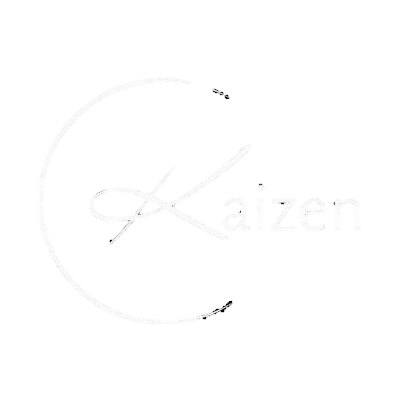 Bundan 5 Yıl Önce Yaptığın Seçimler Bugünkü Hayatını Belirledi
Bugün Yapacağın Seçimlerse Geleceğini Belirleyecek Dikkatli Ol
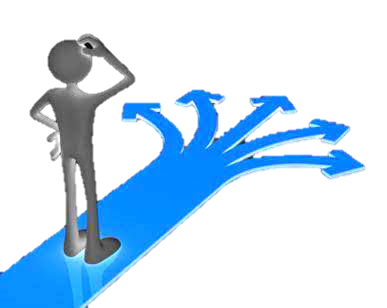 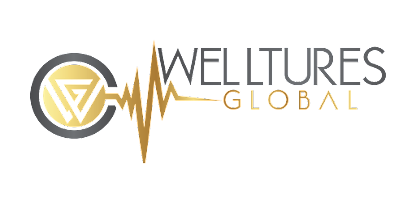 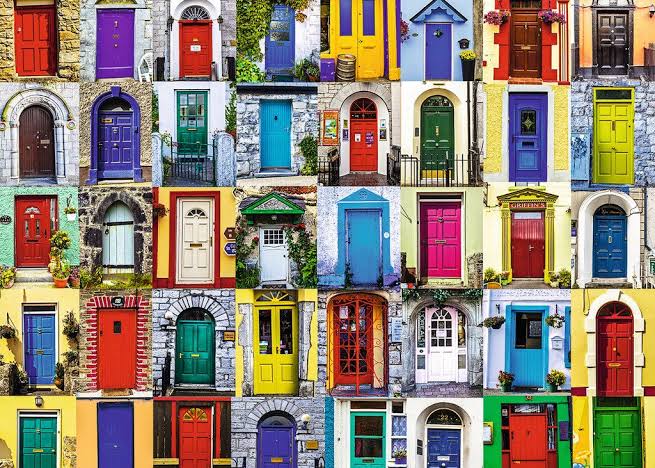 Yaşadığınız Hayattan MEMNUN DEĞİLSENİZ, Bunun Sebebi
YILLARDIR Yaptığınız YANLIŞ TERCİHLER Olabilir.
Hayatınızı Değiştirmek İstiyorsanız, SIRADIŞI BİR FİKRE İhtiyacınız
Olabilir.
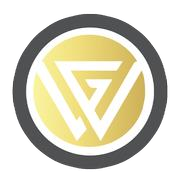 Welltures Global 2024 |
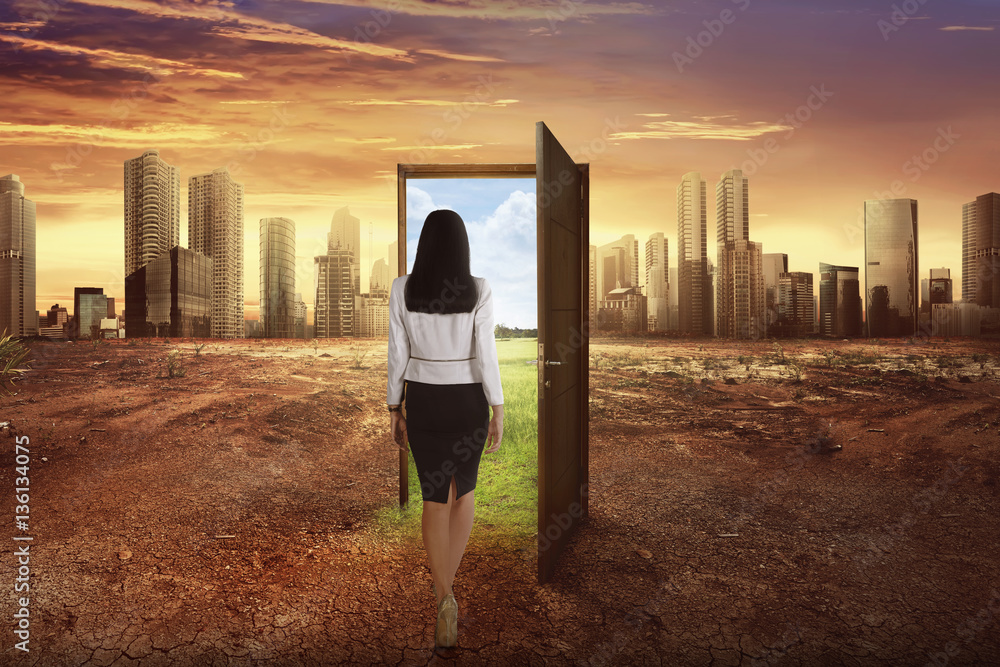 Hayatınızı Değiştirmek İstiyorsanız, Sıradışı.  BİR İŞ FİKRİNE İhtiyacınız
Olabilir. 
WELLTURES GLOBAL Sizin ARADIĞINIZ ÇÖZÜM OLABİLİR.
Kendiniz İçin WELLTURES GLOBAL’i Dikkatle İnceleyiniz!
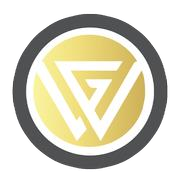 Welltures Global 2024 |
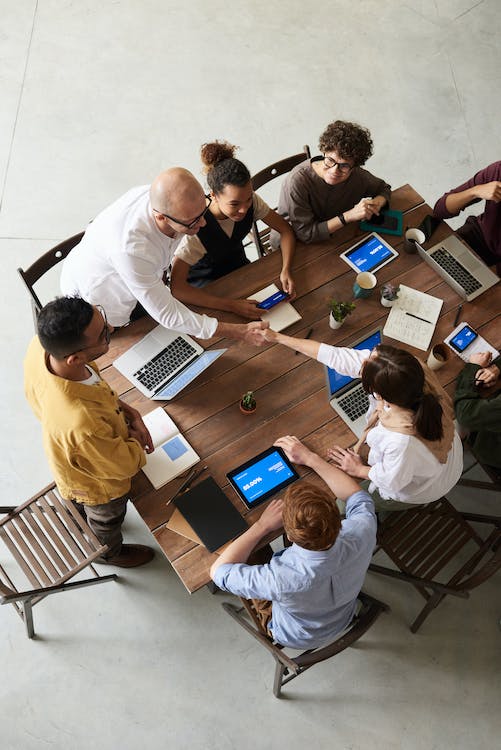 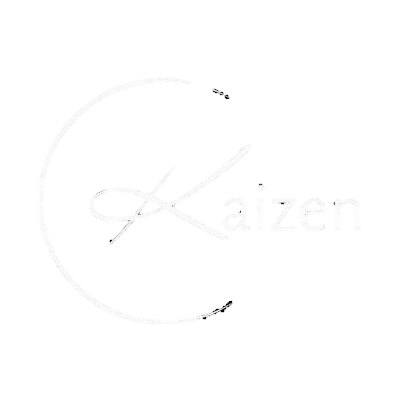 01
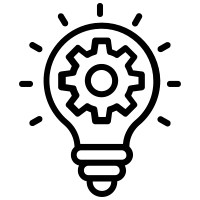 FİKİR
02
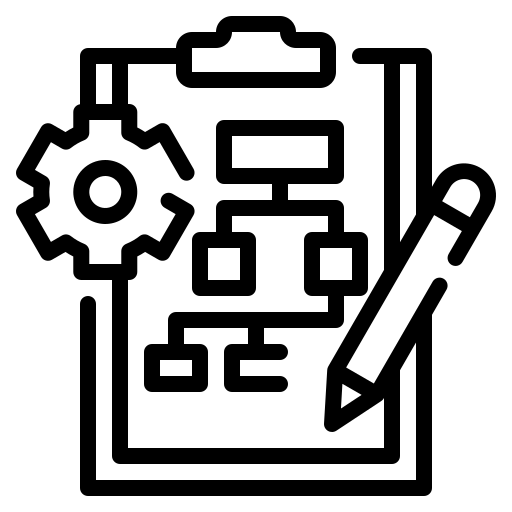 PLAN
03
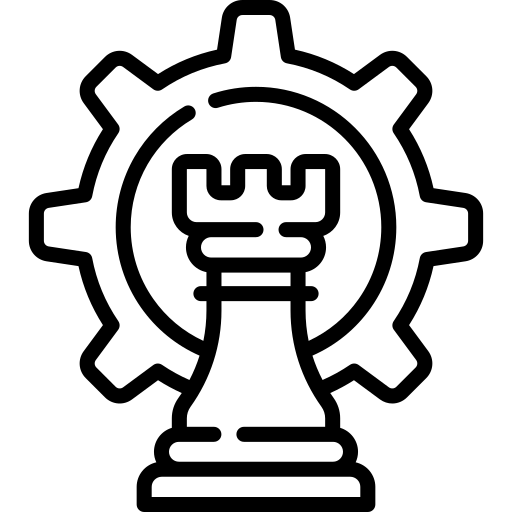 STRATEJİ
04
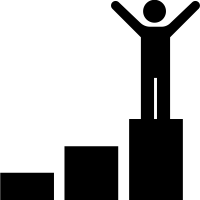 BAŞARI
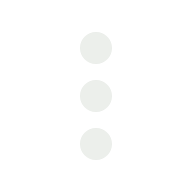 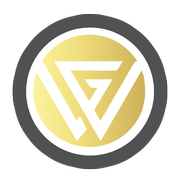 Welltures Global 2024 |
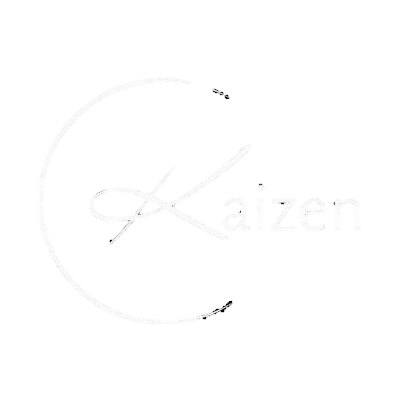 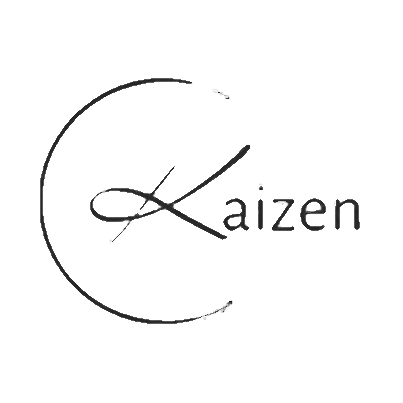 Hayatınızda Asıl İstediğiniz Nedir?
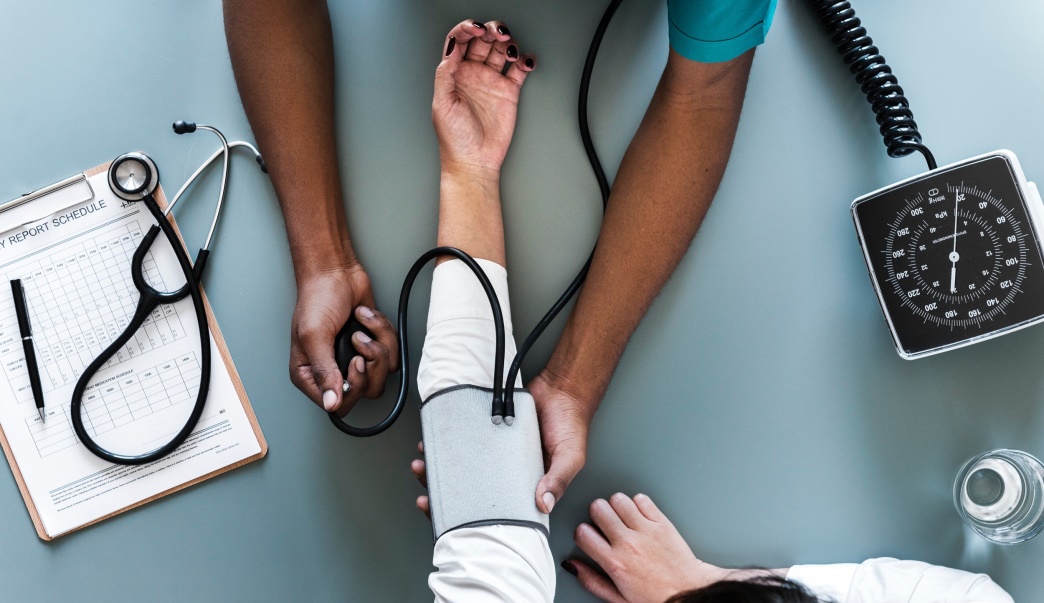 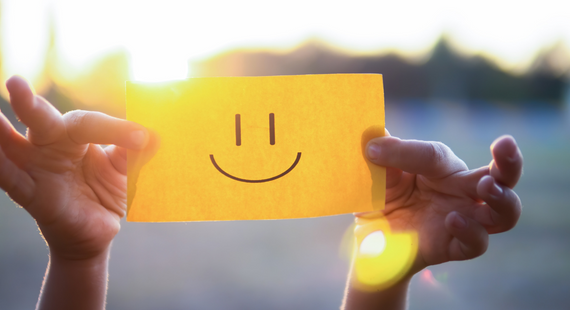 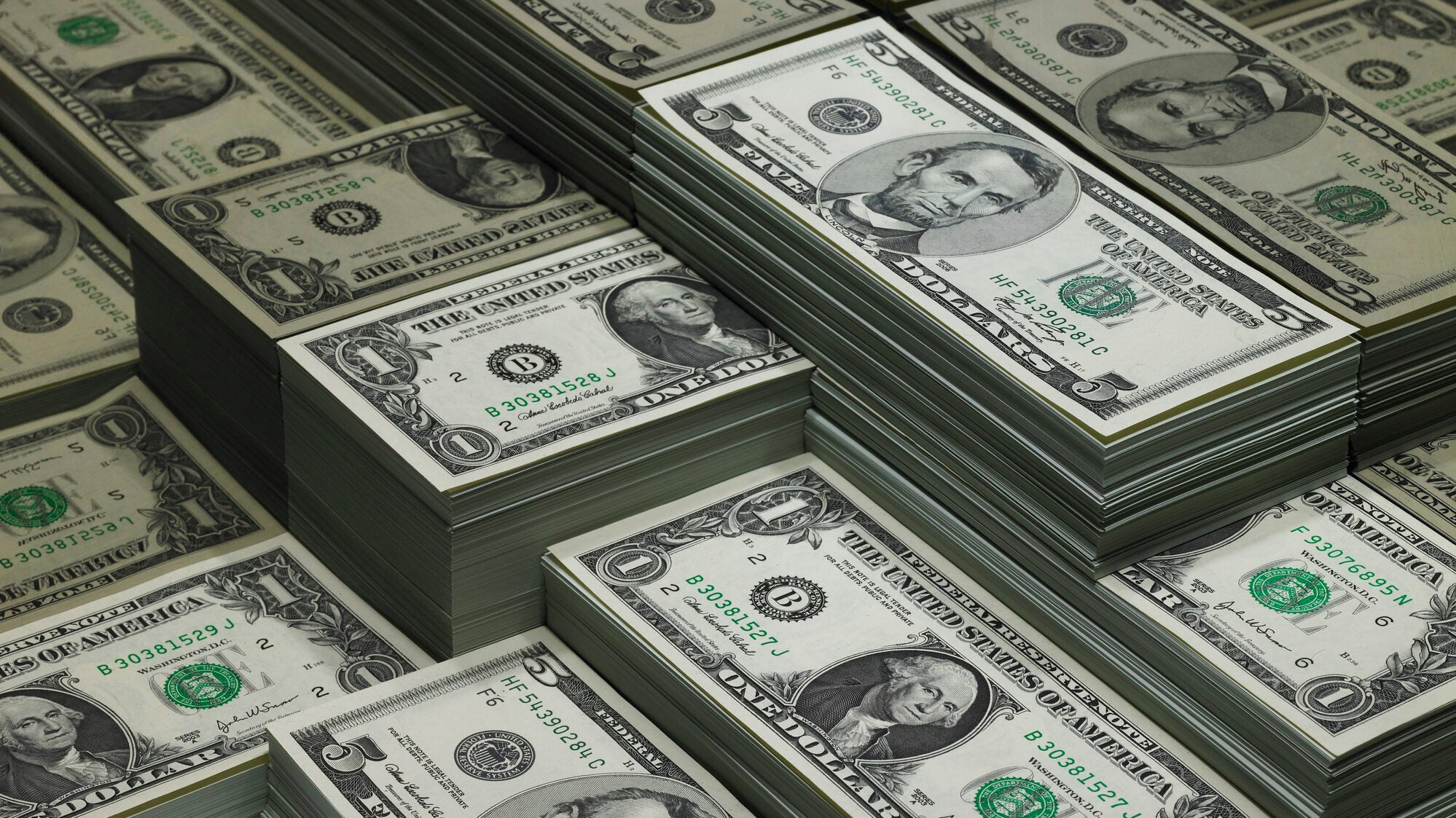 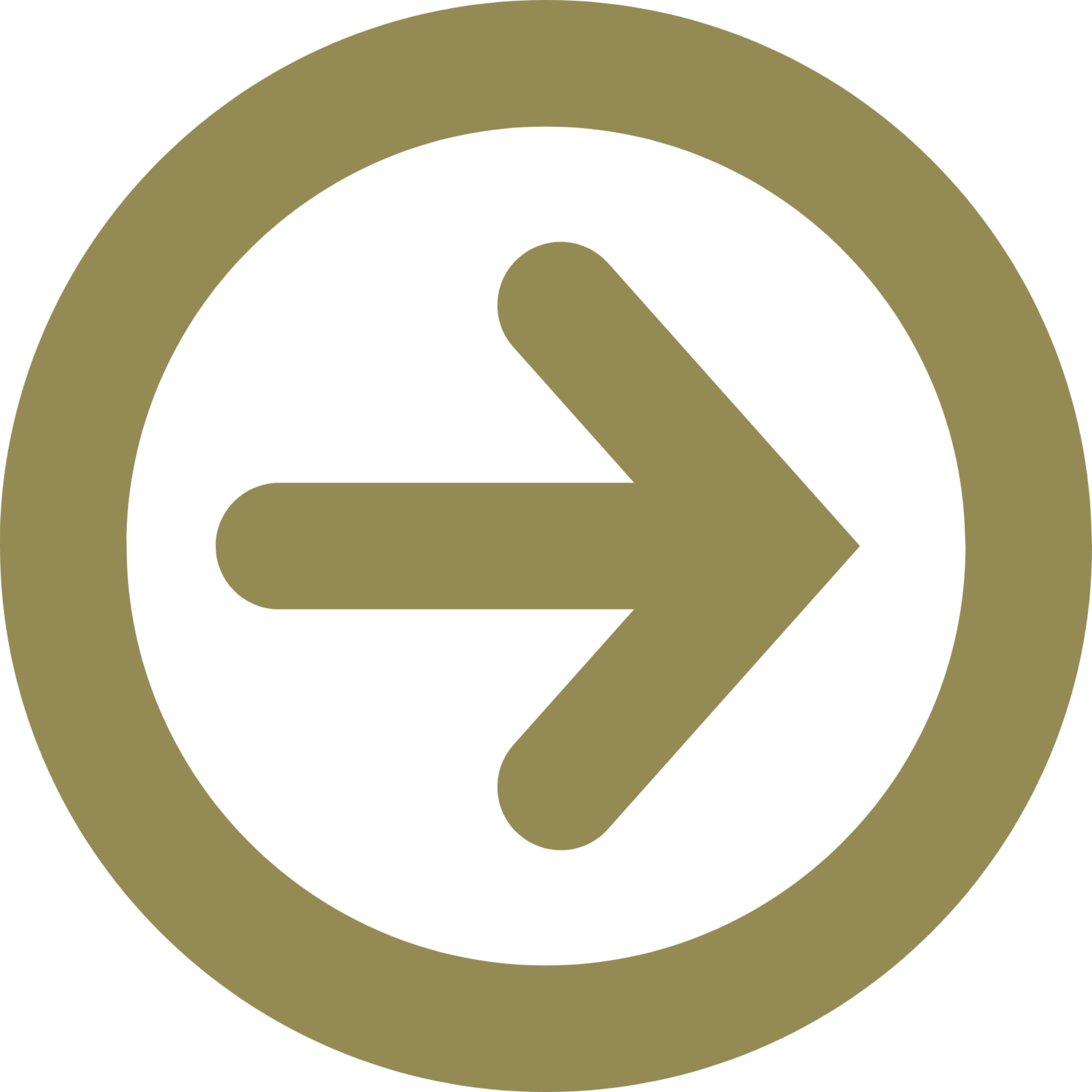 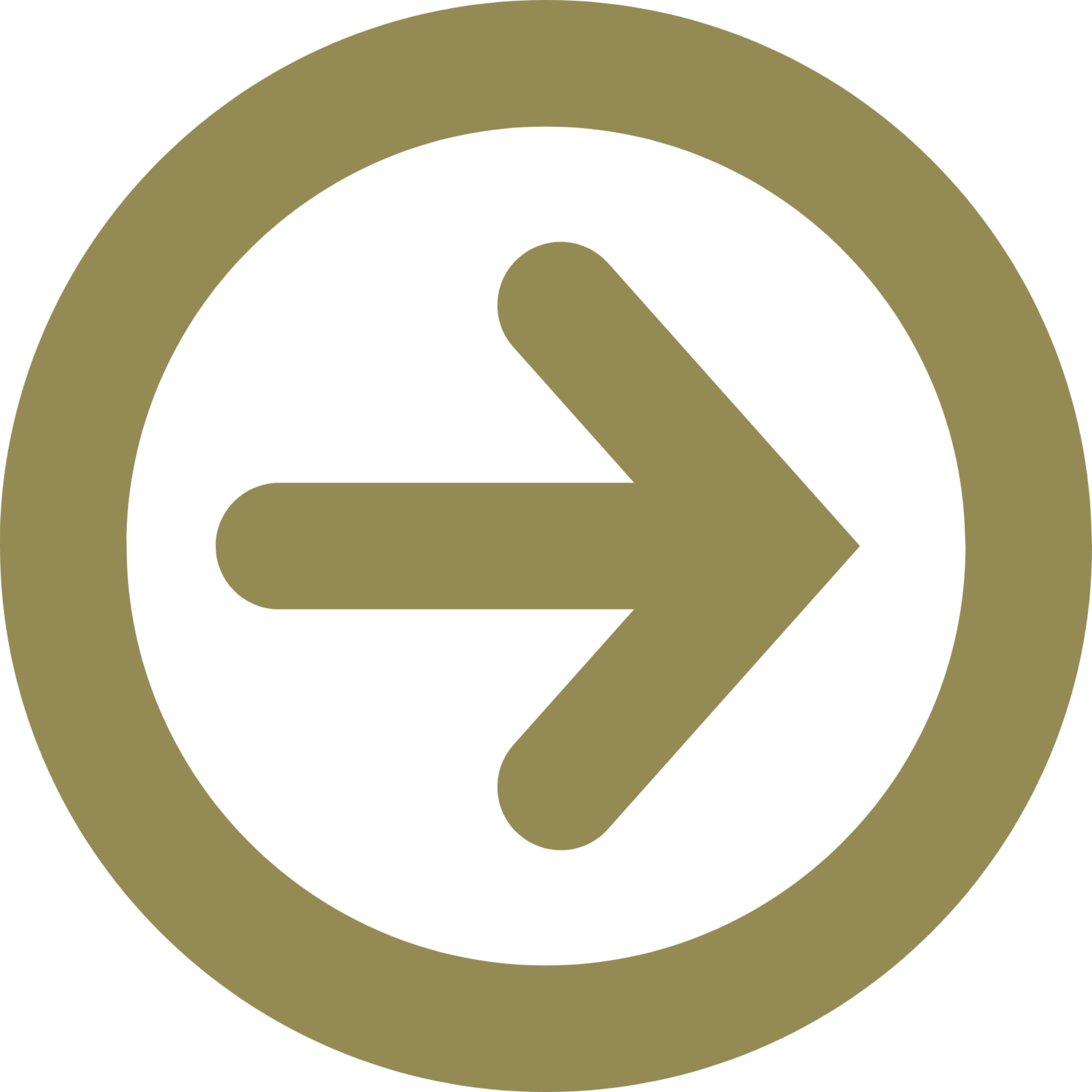 Daha Sağlıklı Bir Hayat
Daha Fazla Mutluluk
Daha Fazla Para
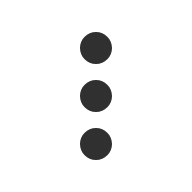 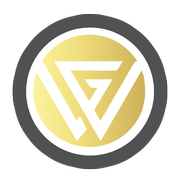 Welltures Global 2024 |
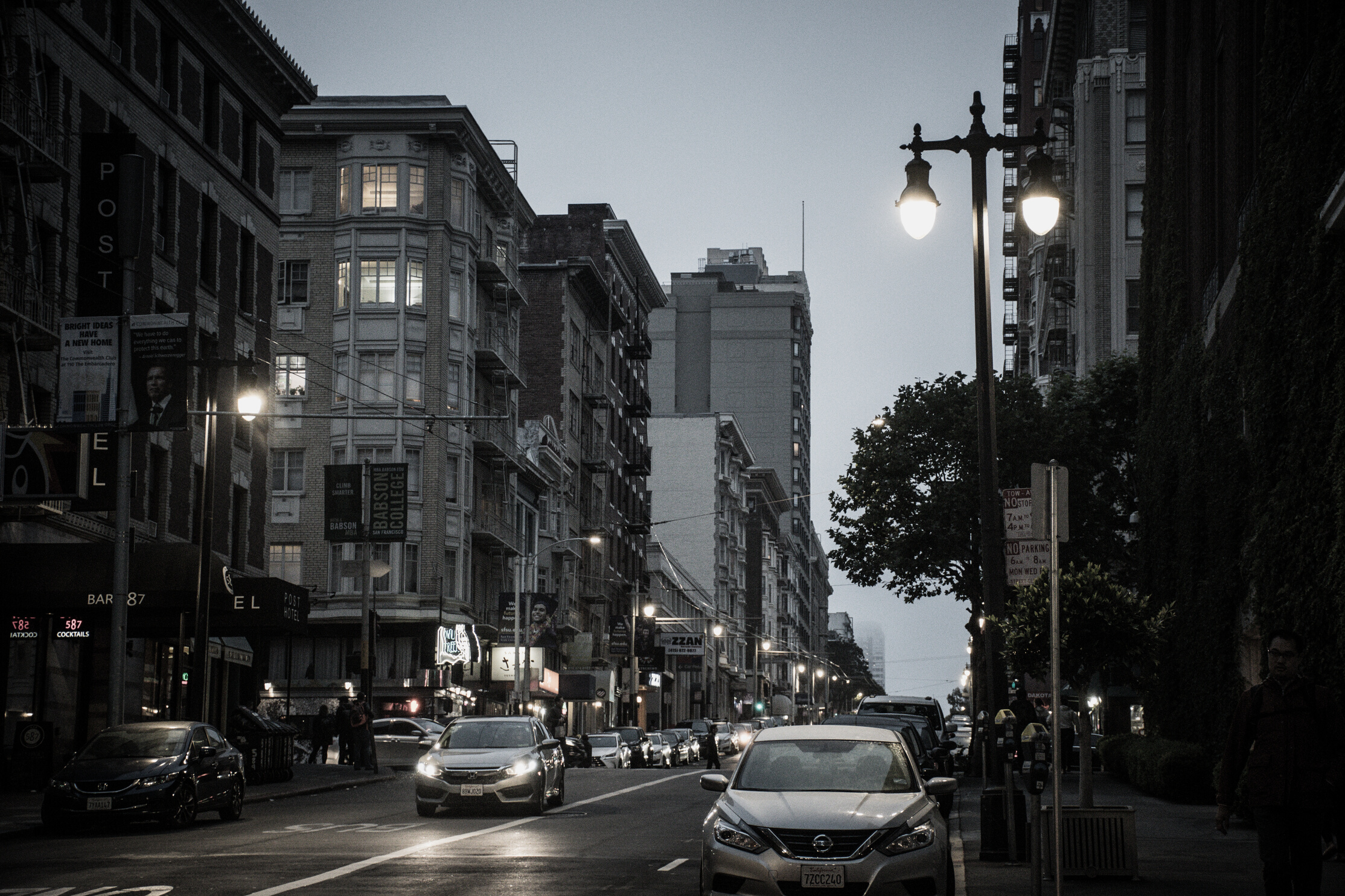 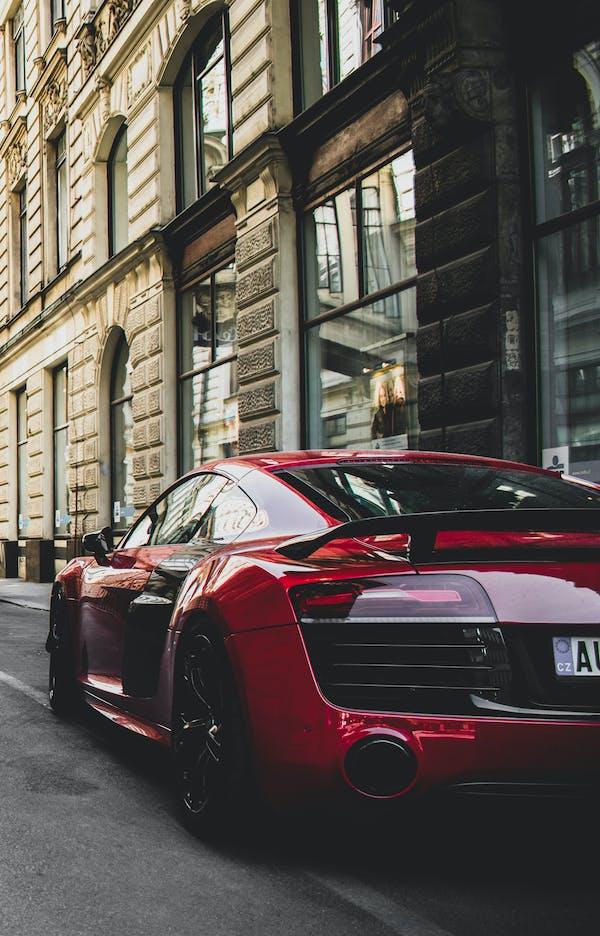 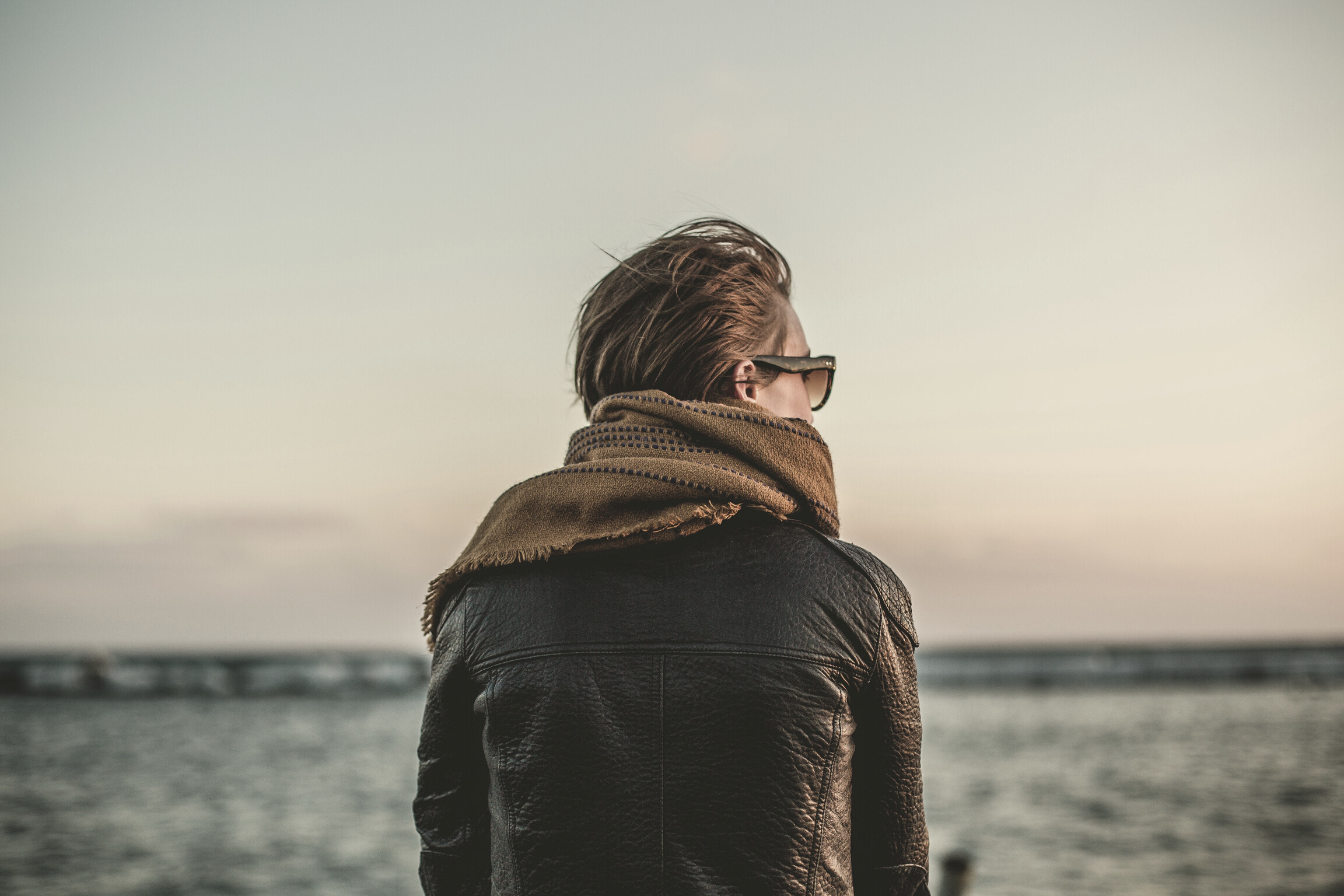 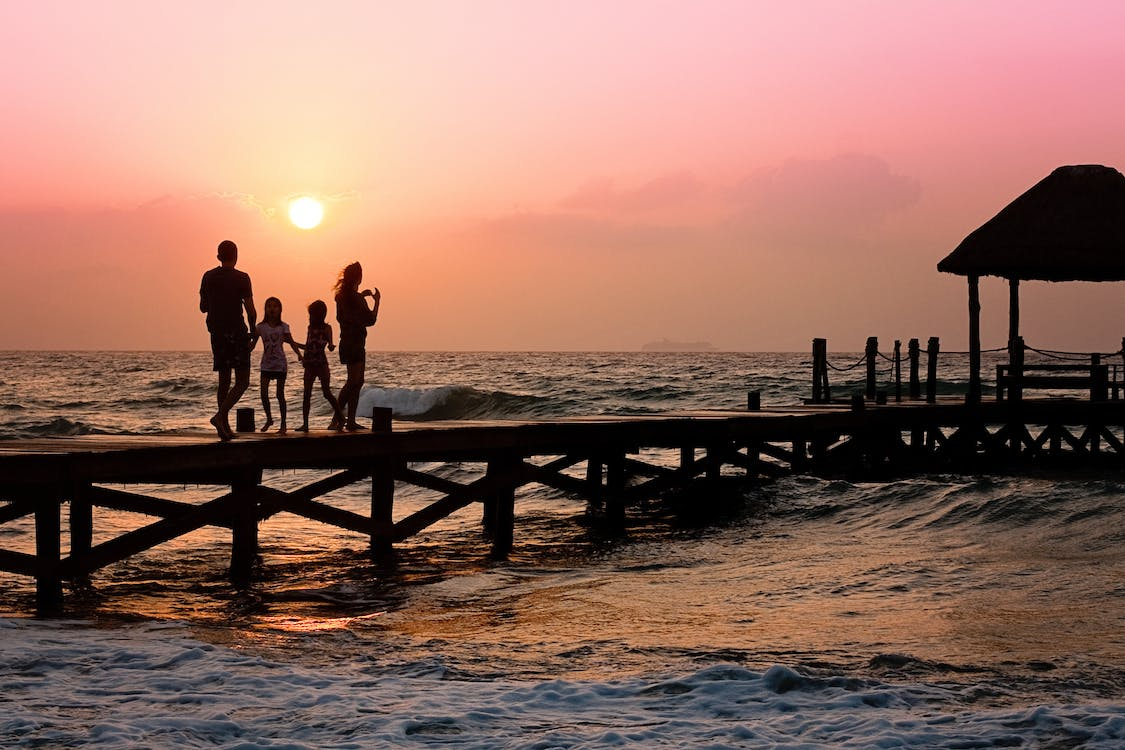 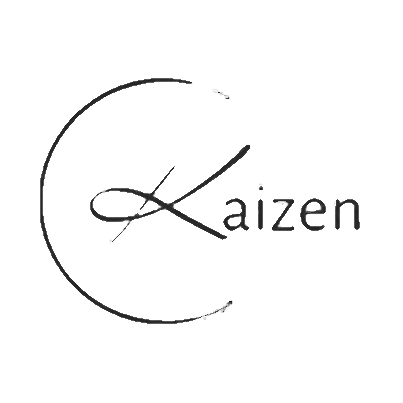 Ailenizi güzelce geçindirmek
Evinizi daha iyi hale getirmek
Lüks bir araba kullanmak 
Dünyayı dolaşarak 5 yıldızlı bir deneyim yaşamak
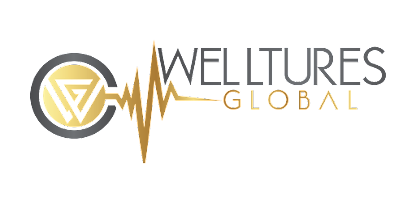 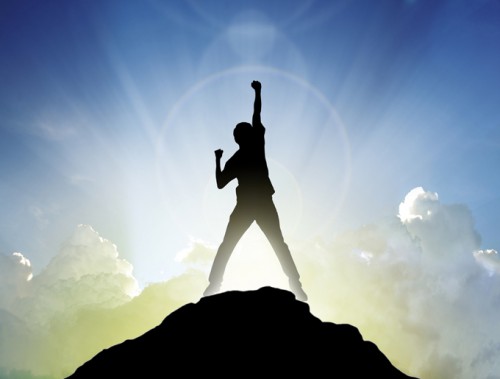 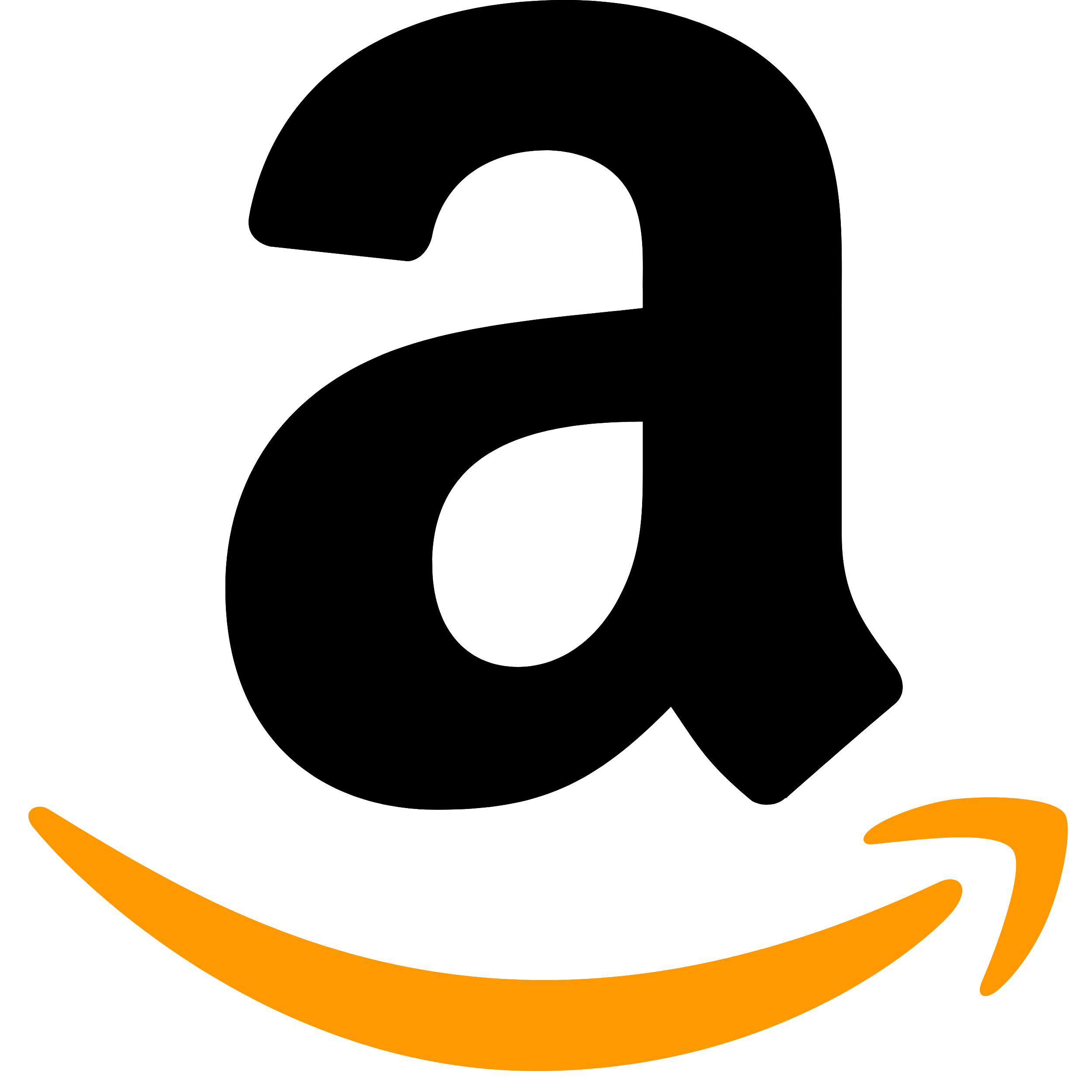 Hiçbir Fırsat Kolladın Mı? 
Keşke Şu Firmalardan Küçük Bir Hissem Olsaydı Dediğin Oldu Mu?
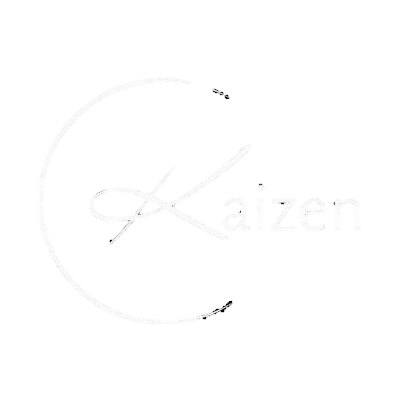 Welltures Global 2024 |
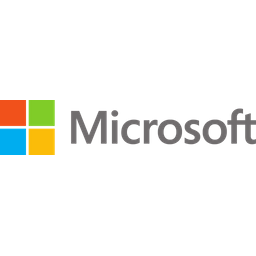 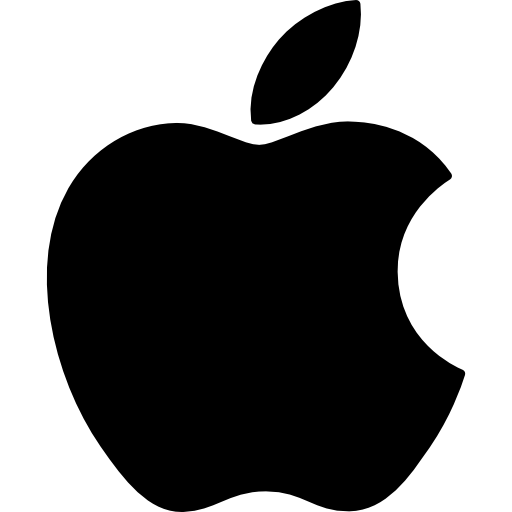 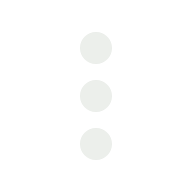 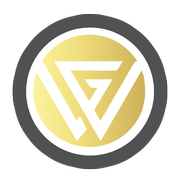 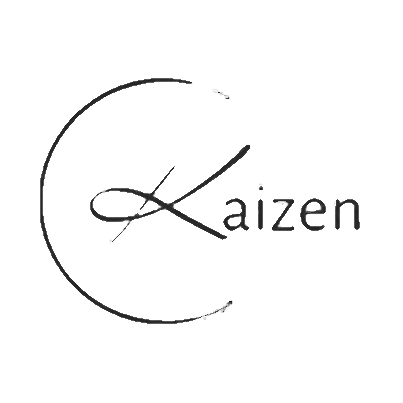 Welltures Global 2024 |
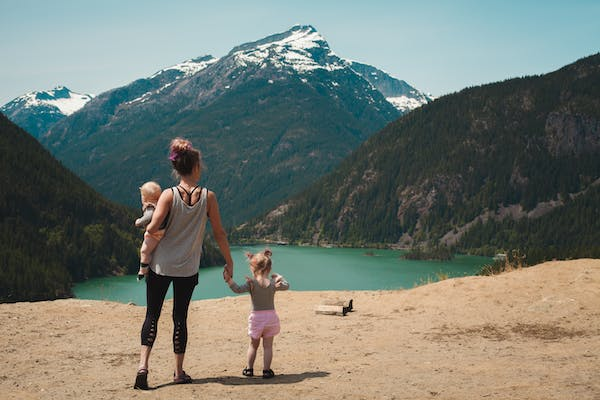 Çocukların Ve Etrafın Sana Sorduğunda Biz Neden Daha Konforlu Evlerde Yaşamıyoruz Diye?
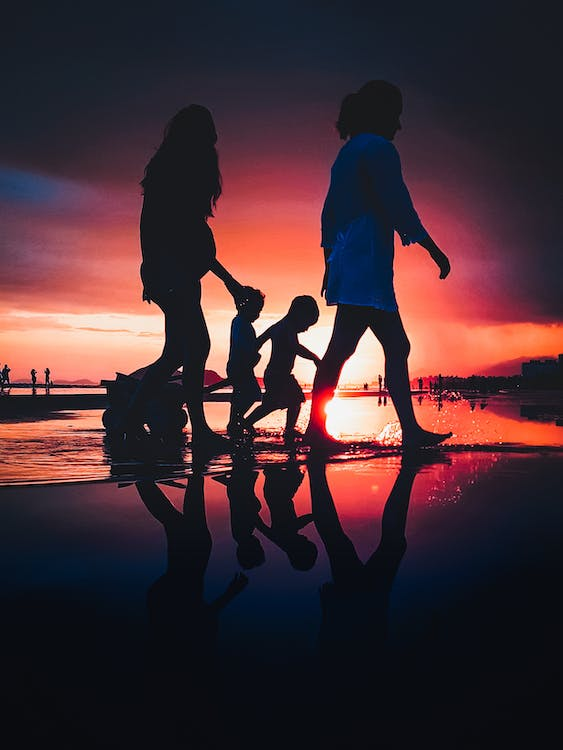 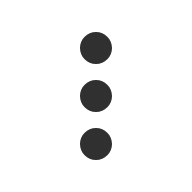 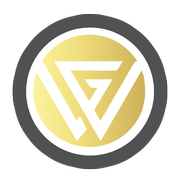 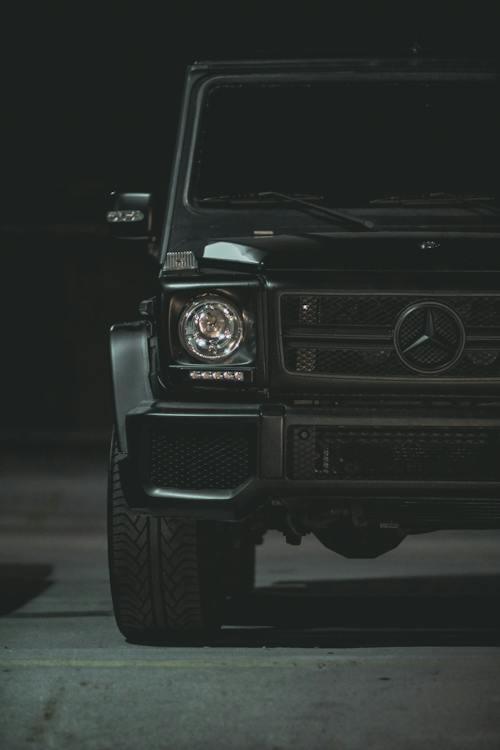 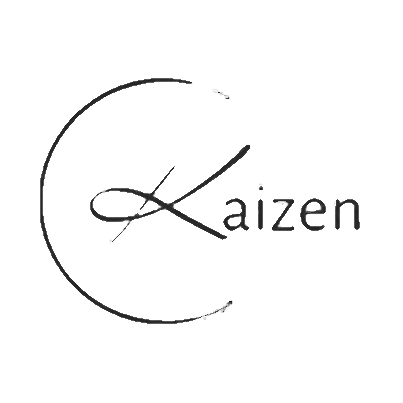 Welltures Global 2024 |
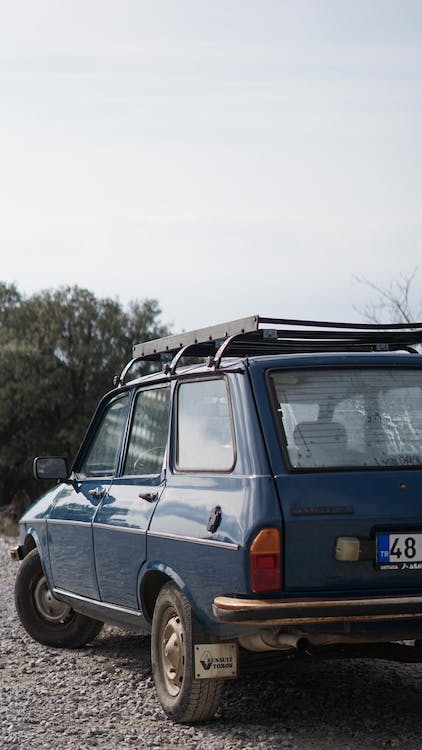 Biz Neden Basit Arabalara Biniyoruz Diye…
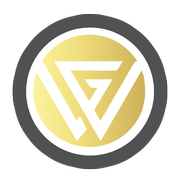 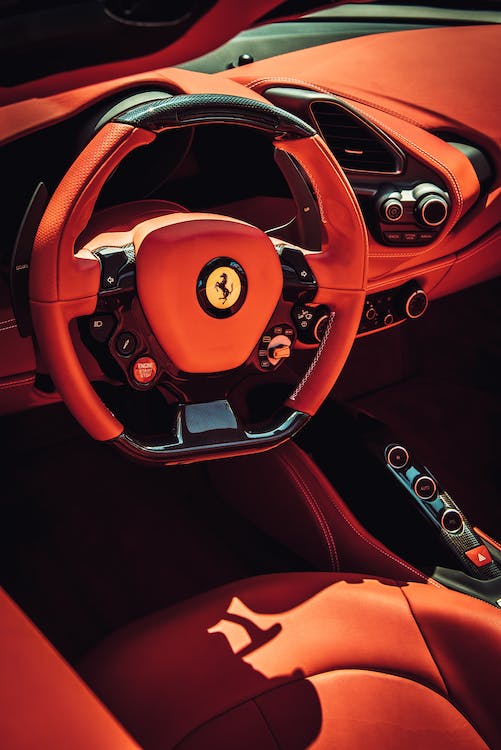 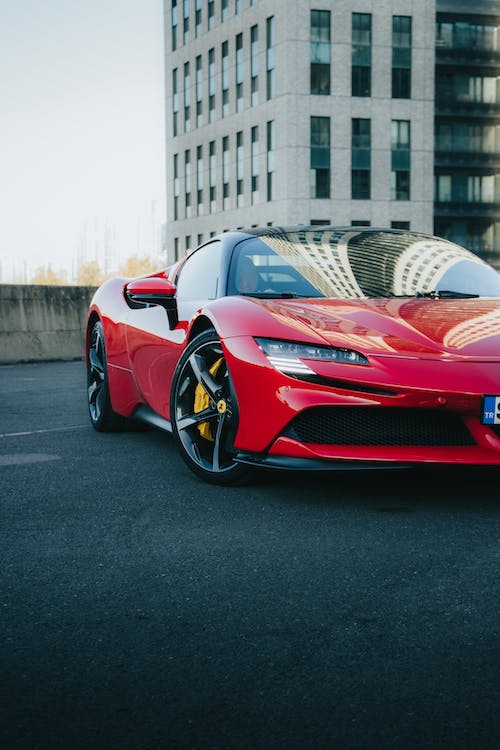 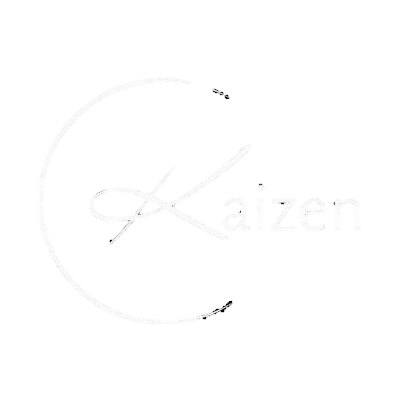 Welltures Global 2024 |
Benim Hayatımda Böyle Bir FIRSATIM Hiç Olmadı…!
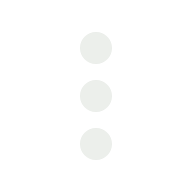 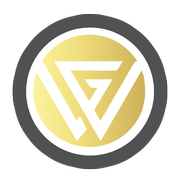 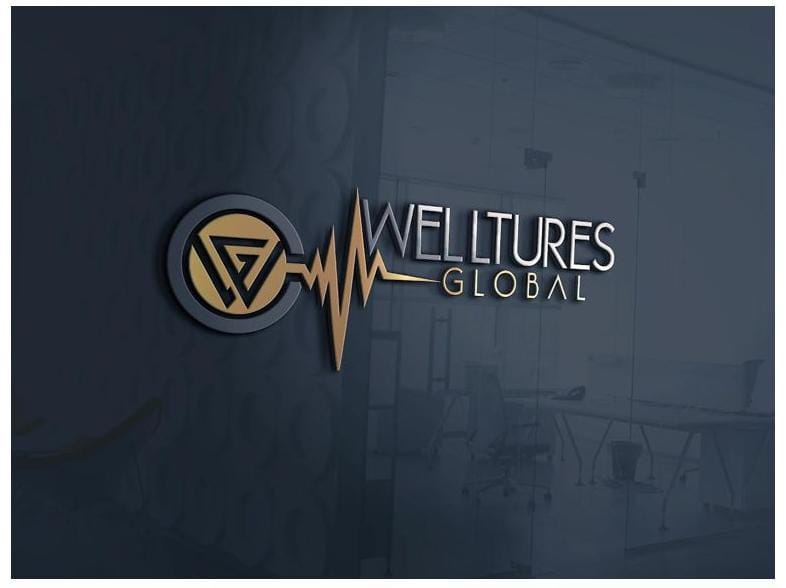 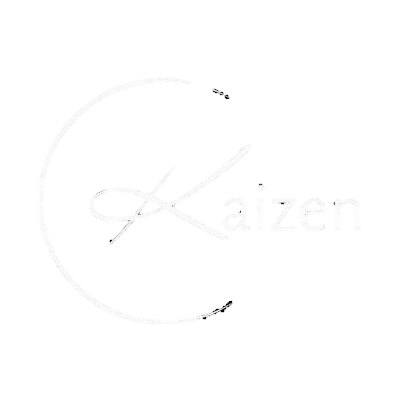 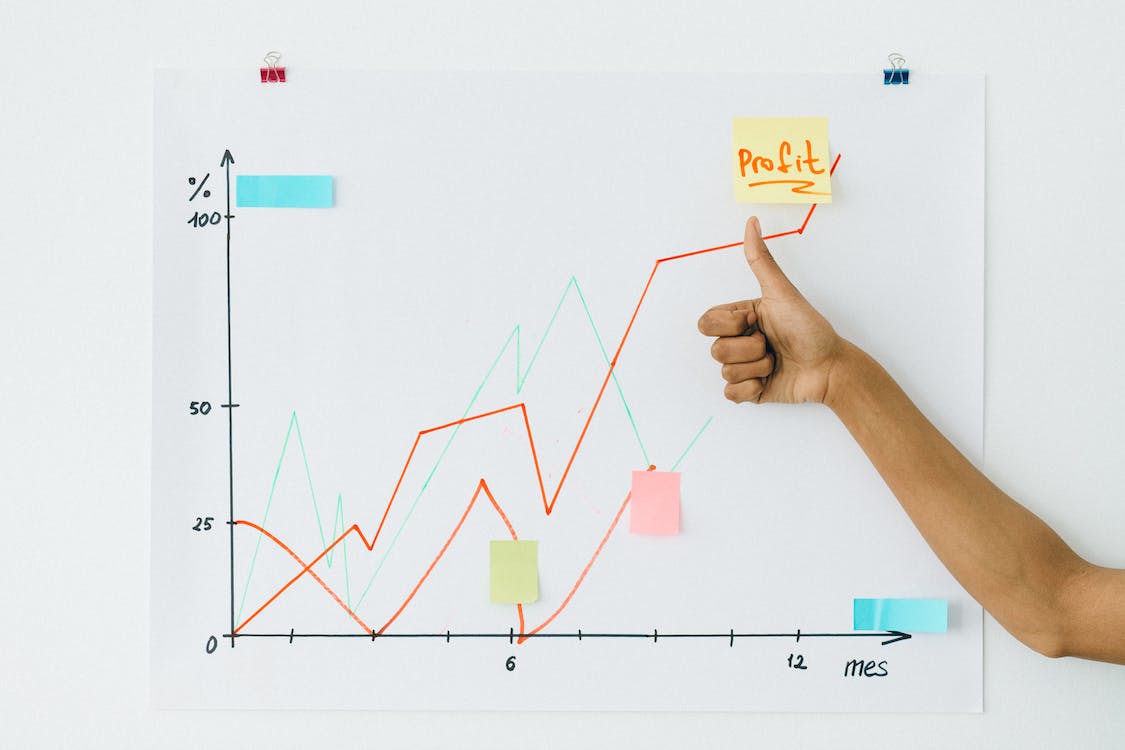 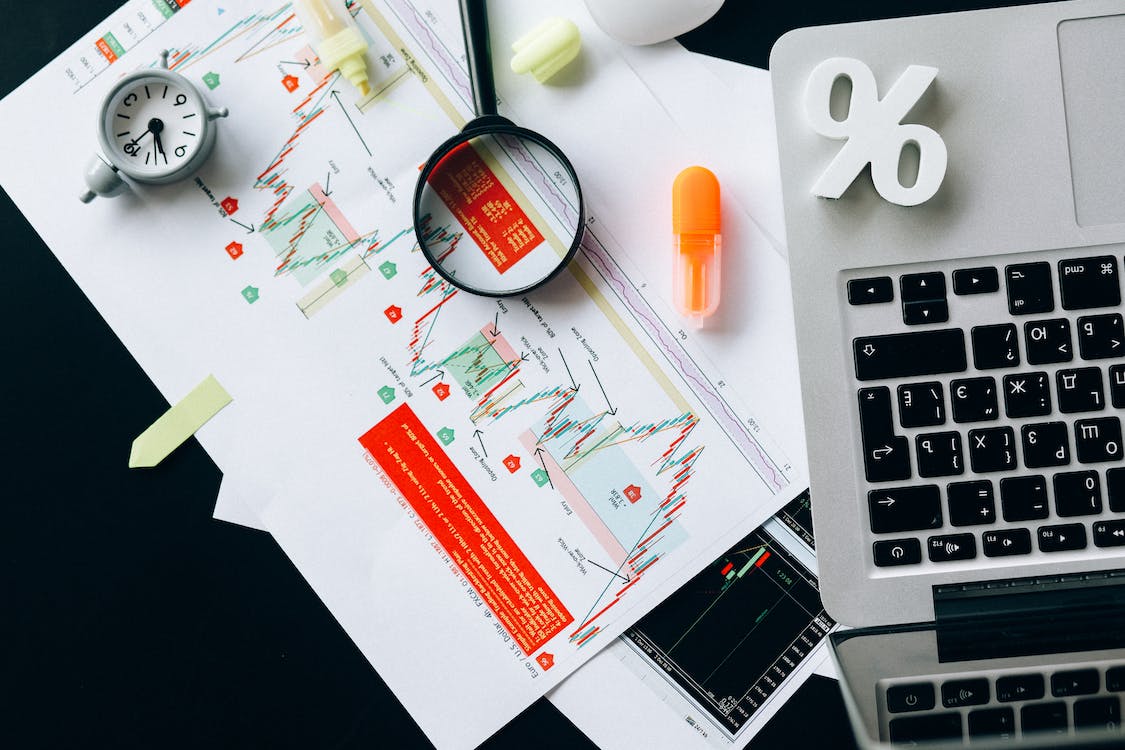 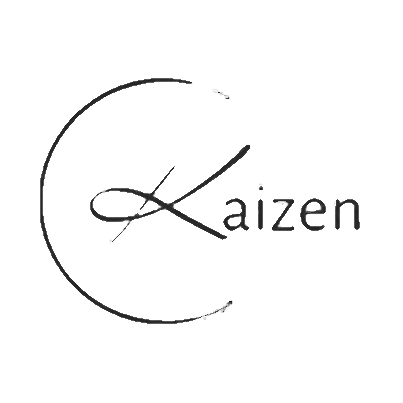 Welltures Global 2024 |
HIZLI BÜYÜYEN WELLTURES VE İNSANLARIN YÜKSELEN BİLİNÇLERİ VAR!
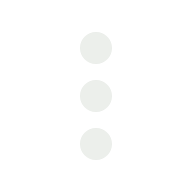 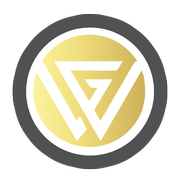 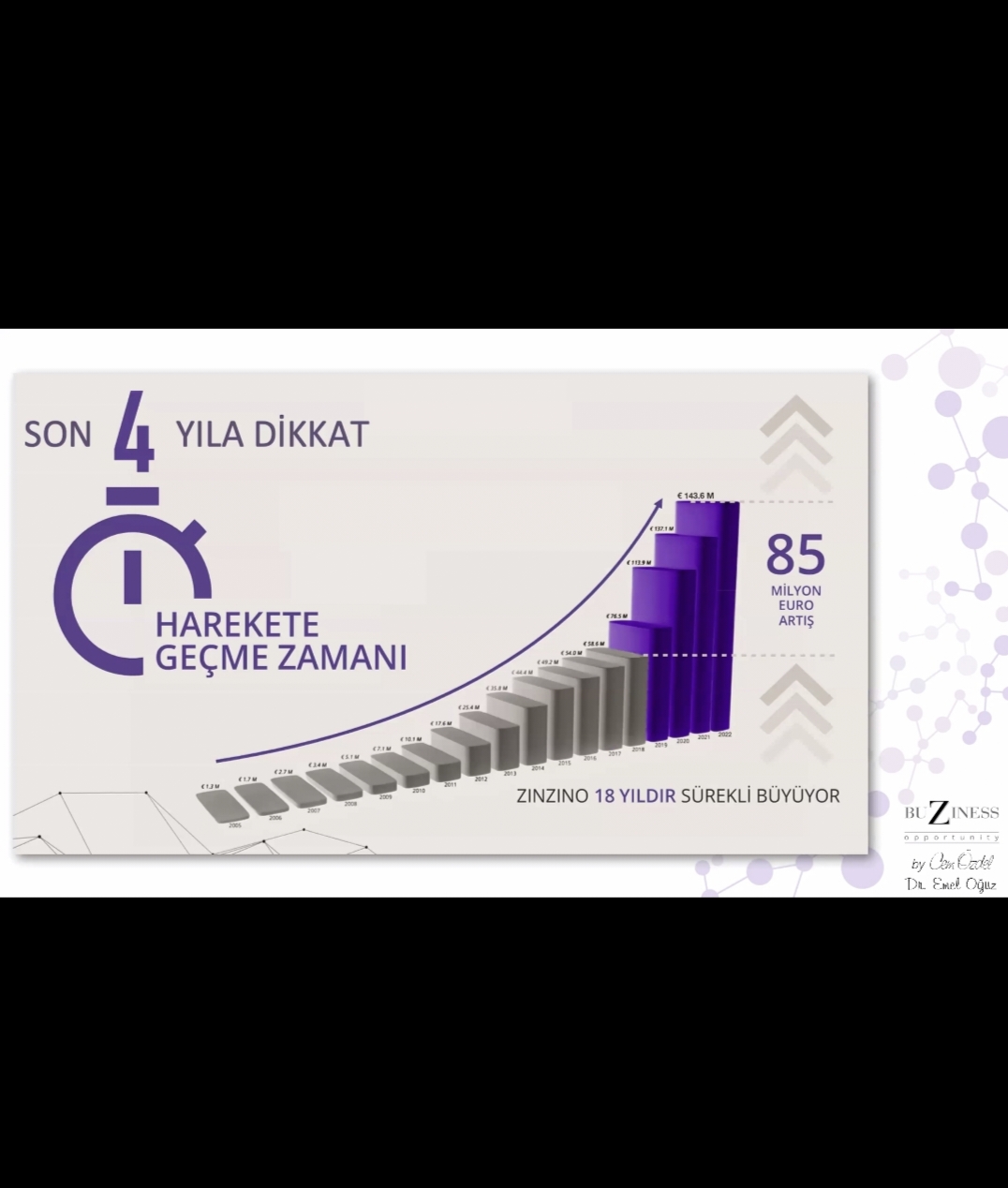 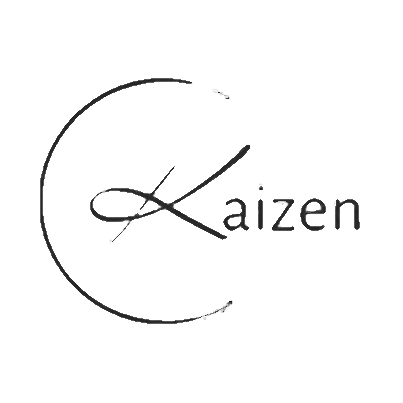 Welltures Global 2024 |
Hızlı Büyüyen WELLTURES ve İnsanların Yükselen Bilinçleri Var!
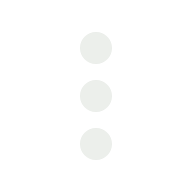 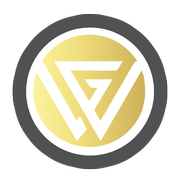 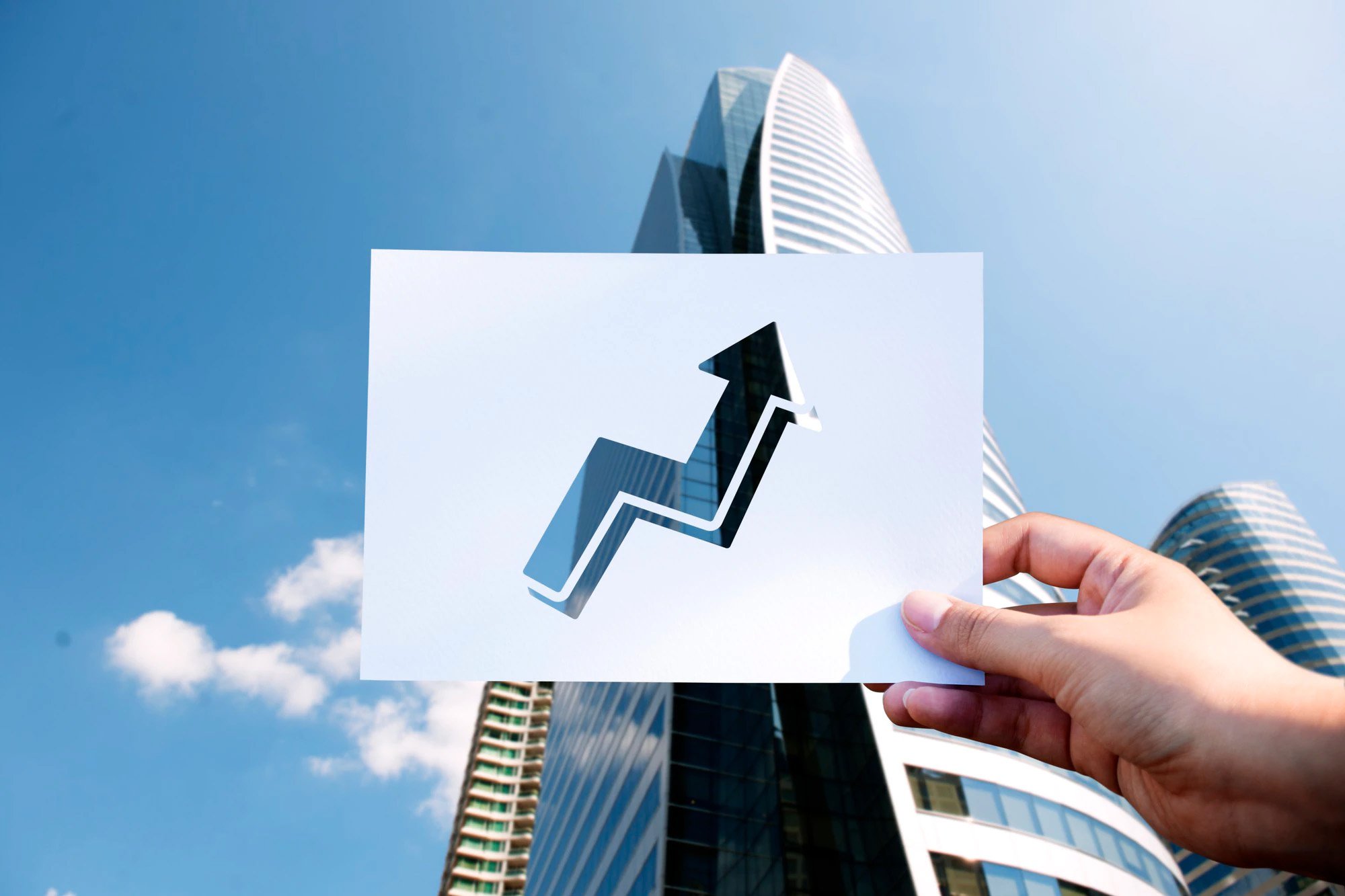 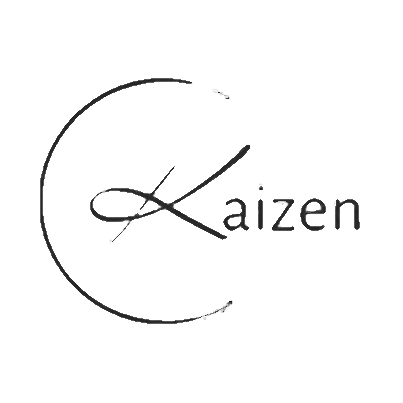 Welltures Global 2024 |
Antalya’dan Tüm Dünyaya Ticaretini Büyüten Bir Firma WELLTURES
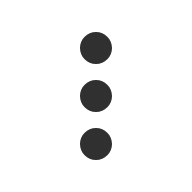 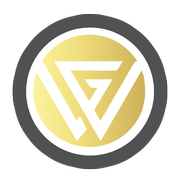 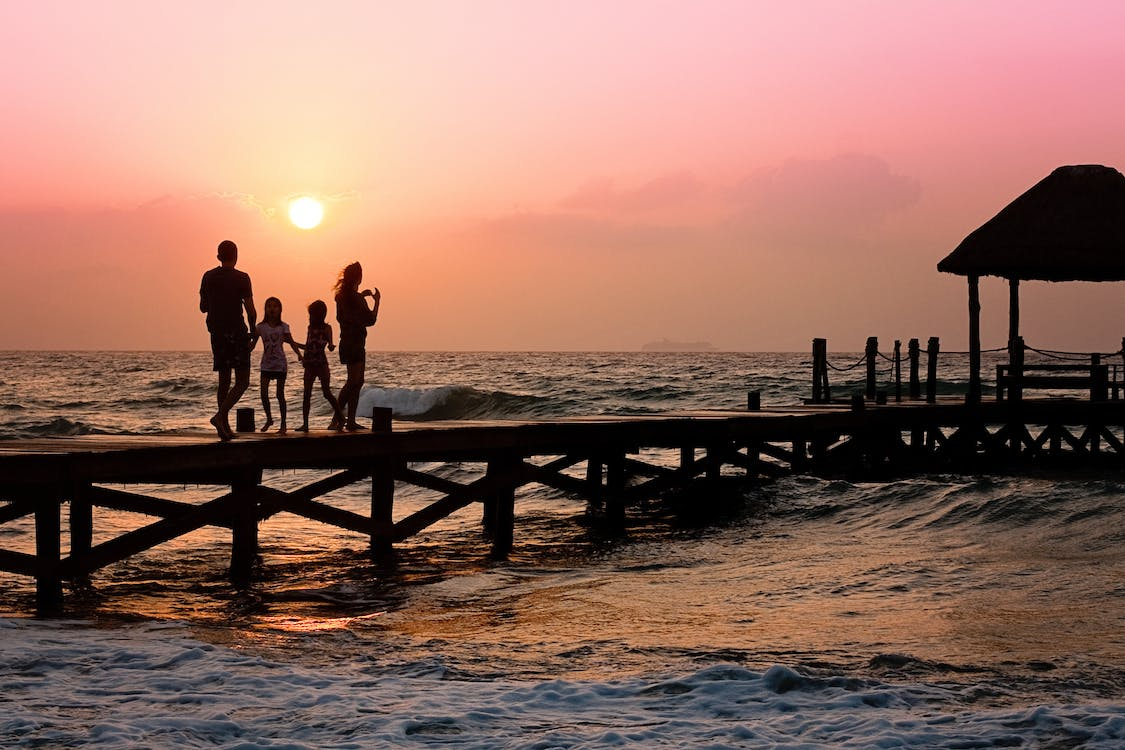 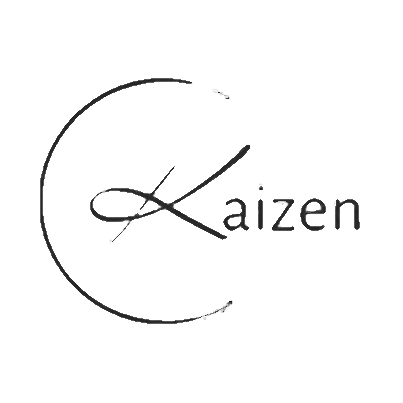 BÜTÜN DÜNYA İYİ HİSSETMEK, ZİNDE KALMAK VE SAĞLIKLI OLMAK İSTİYOR.
Welltures Global 2024 |
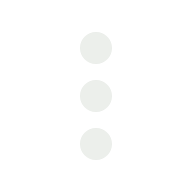 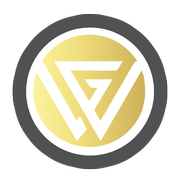 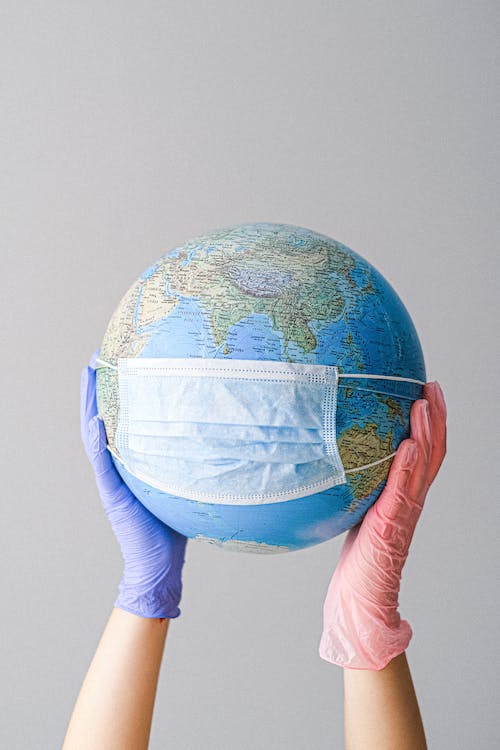 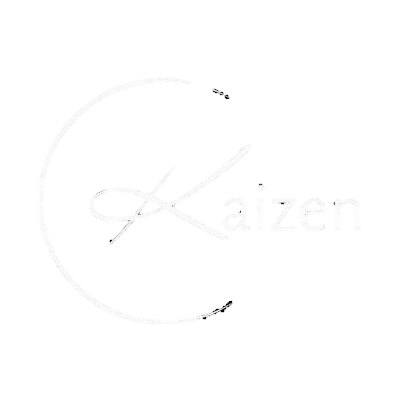 Welltures Global 2024 |
Ancak Bu Sıralarda Sağlık Sorunlarında Dünyada ARTIŞ Görülüyor!
 NEDEN Diye Sormanın Vakti Gelmedi Mi?
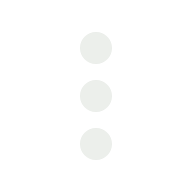 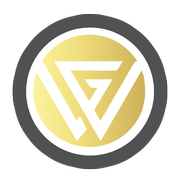 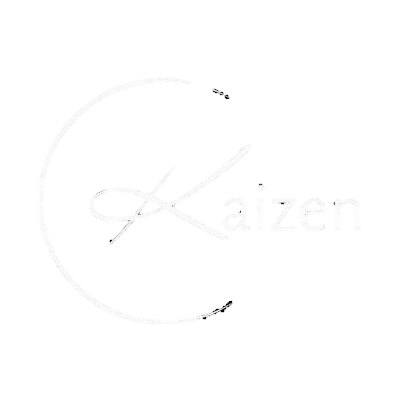 ESKİDEN DOĞADAN GELEN BESİNLERLE BESLENİRDİ
Welltures Global 2024 |
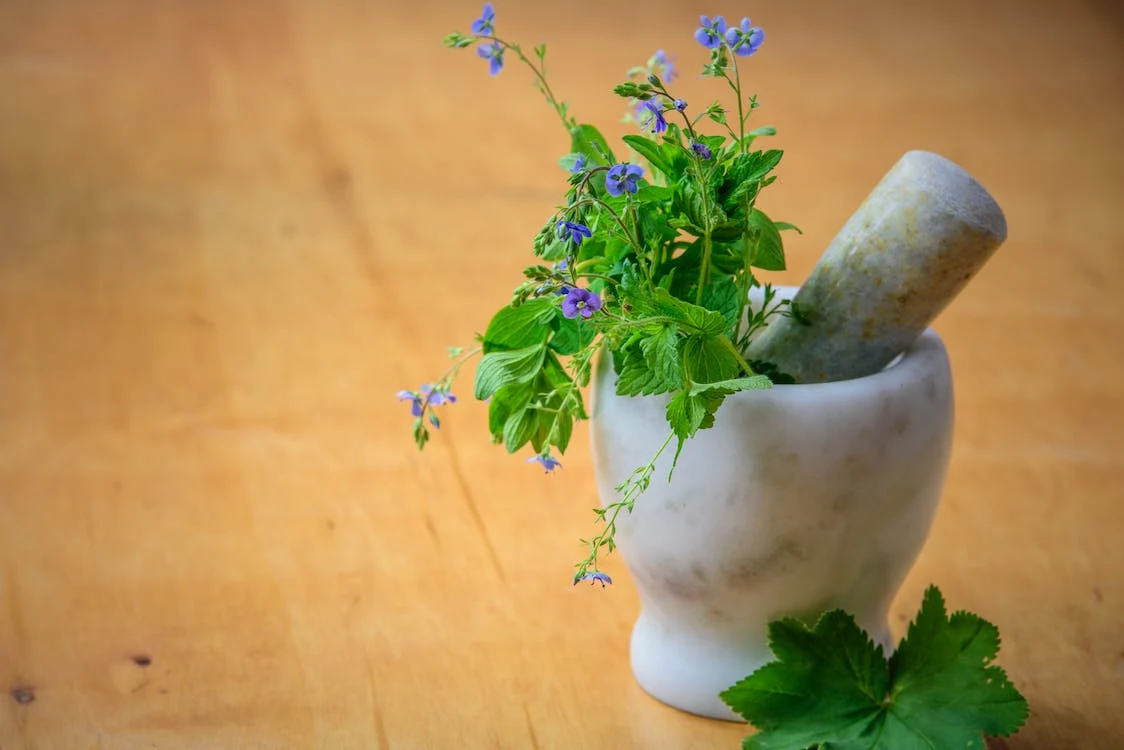 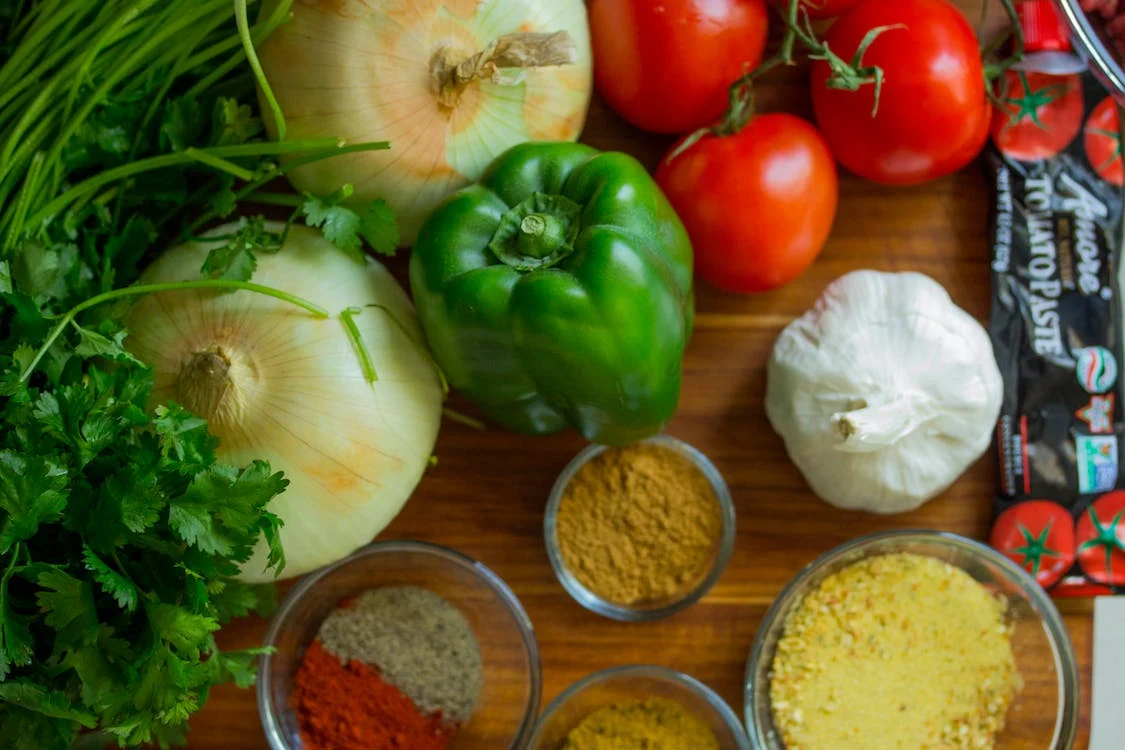 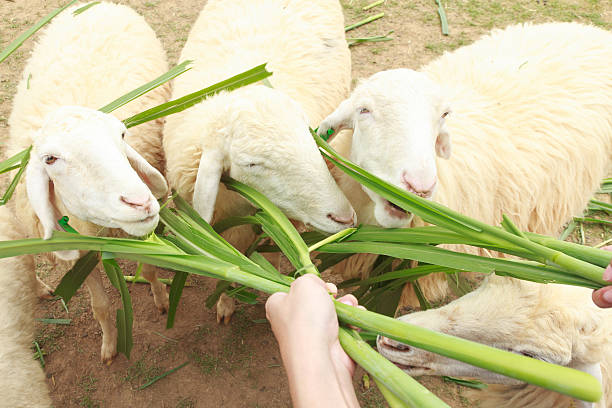 Vitaminler, Mineraller, Esansiyel Aminoasitler, Esansiyel Yağ Asitleri, OMEGA 3, OMEGA 6, Mikro Besinler, Dirençli Nişasta, Beta Glukanlar, Lifler İçeren Bu Besinler İyi Dengelenmiş Bir Prebiyotik ve Probiyotik Kaynağıydı.
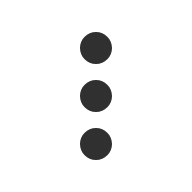 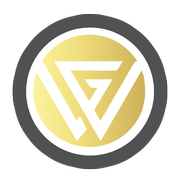 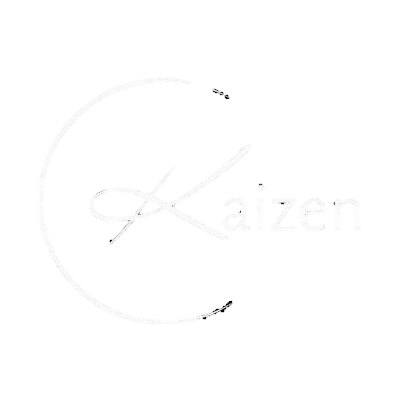 GÜNÜMÜZDE İSE İNSAN ÜRETİMİ BESİNLER TÜKETİYORUZ
Welltures Global 2024 |
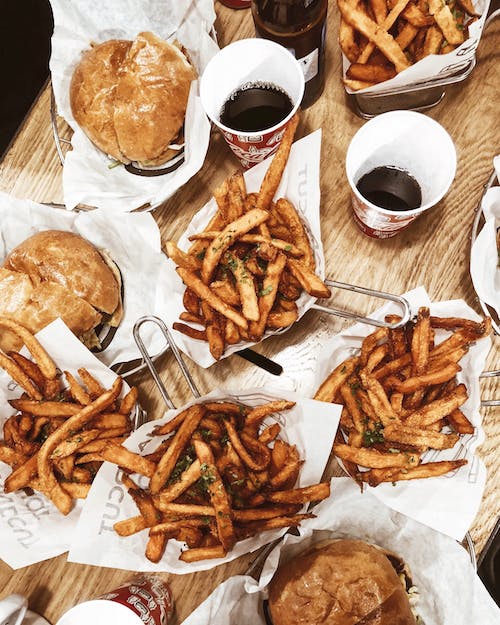 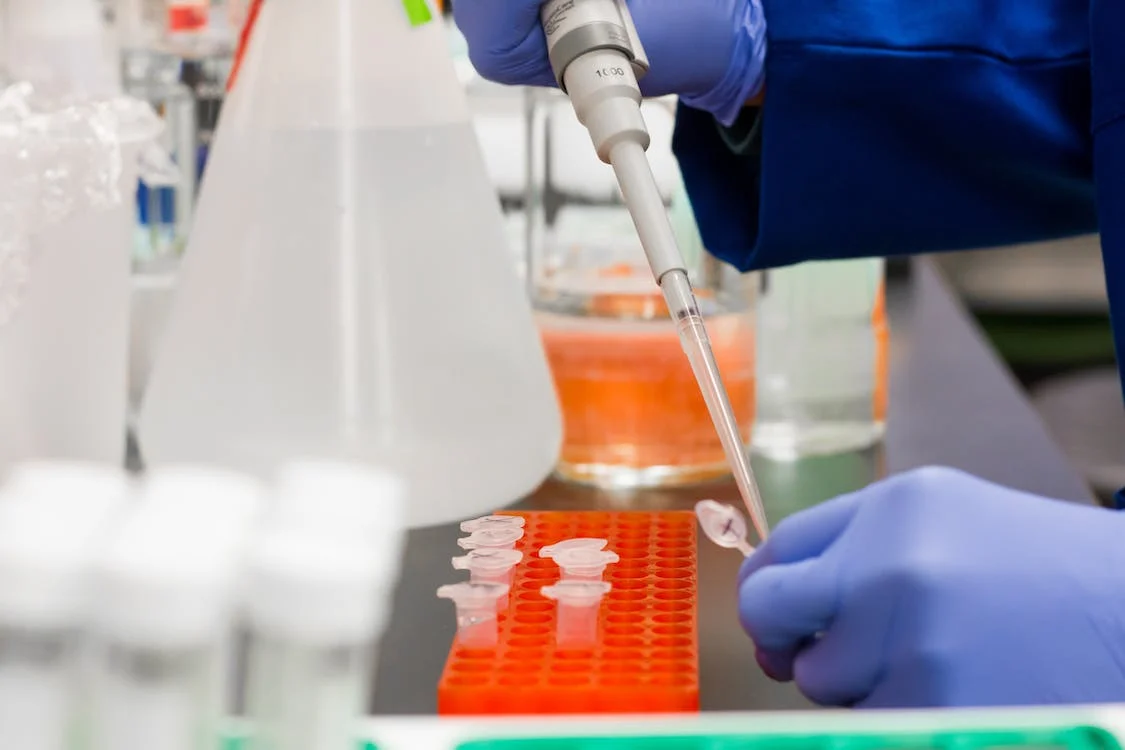 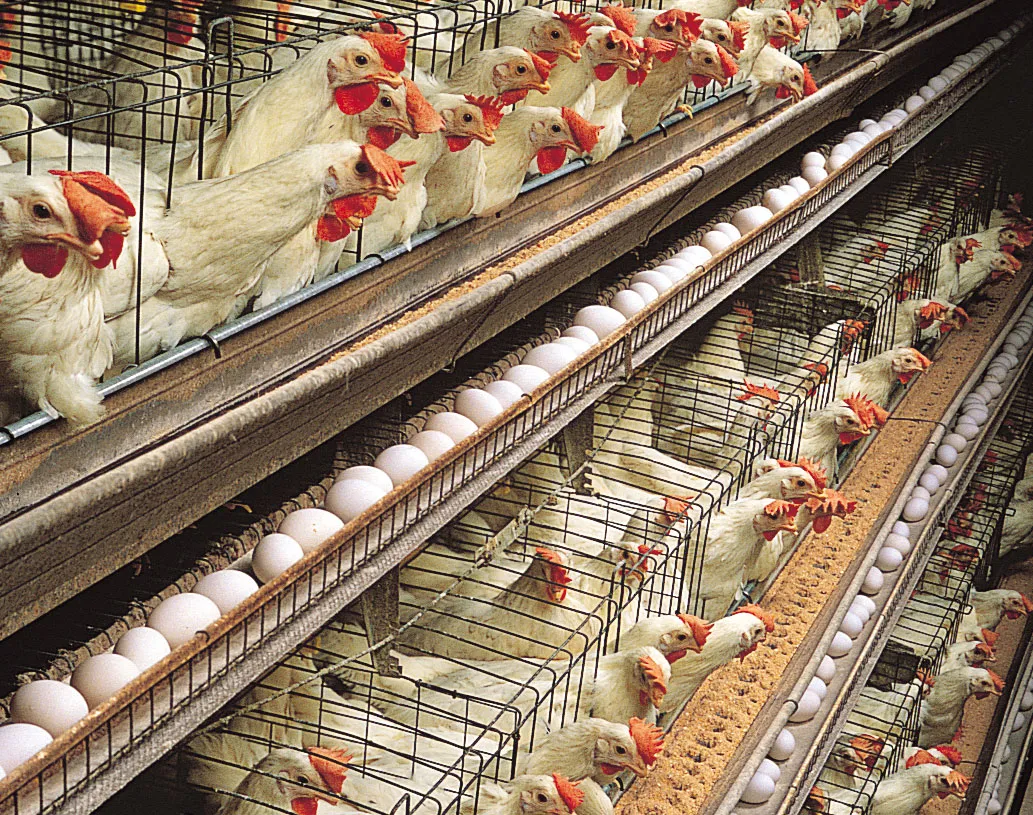 Esansiyel Yağ Asiti ve Aminoasit İçeriği Yetersiz ve Dengesiz, Şekeri Yüksek, Boş Kalorilerle Dolu, Lif Değeri Düşük, Prebiyotik ve Probiyotik Kapsamı Yetersiz, Hatta Yoğun Antibiyotik İçeren Ürünlerle Karşı Karşıyayız.
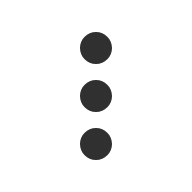 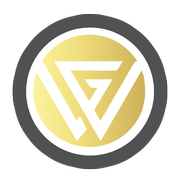 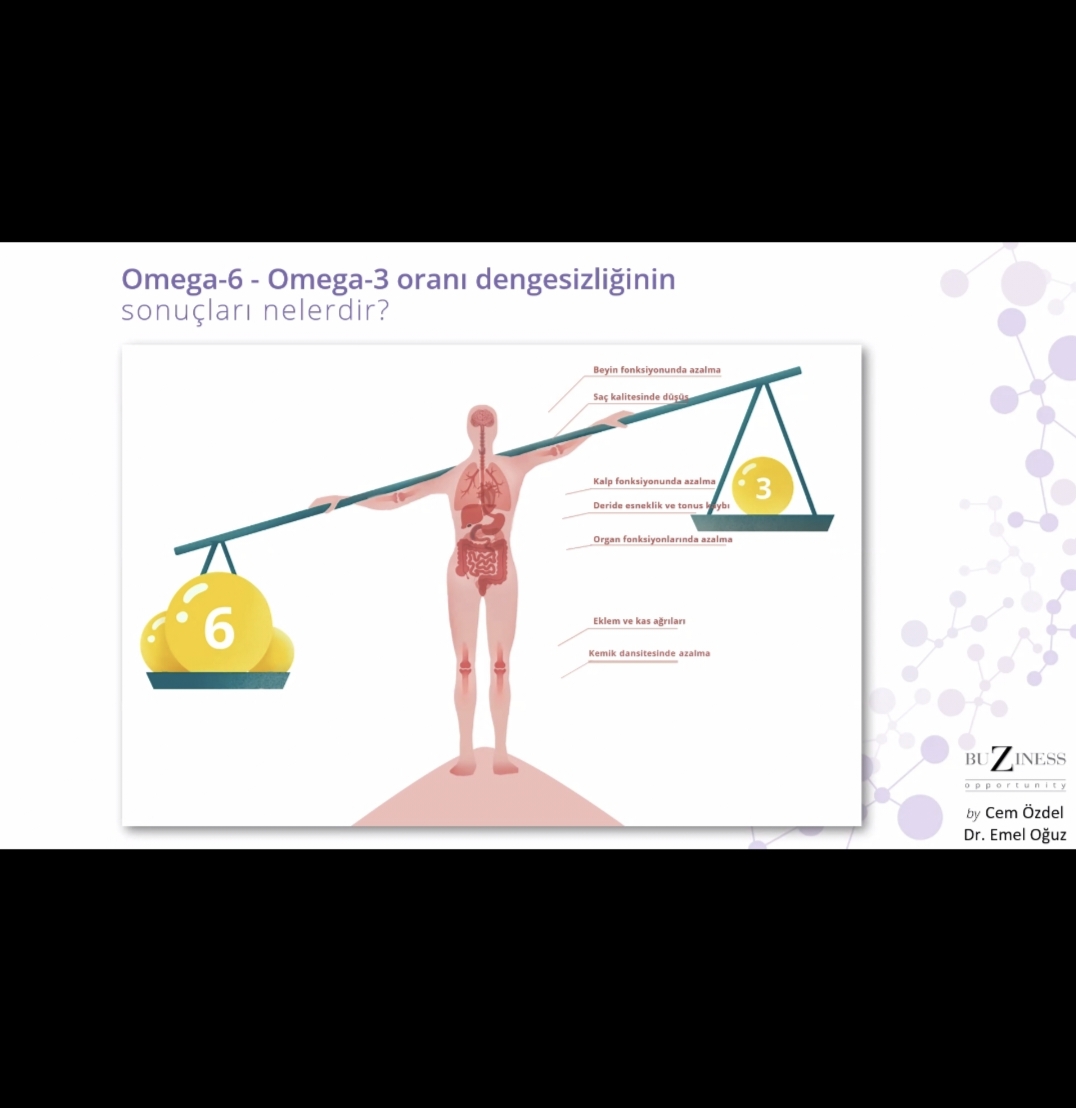 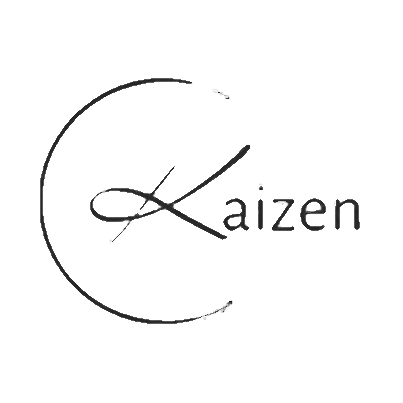 Omega-6 Omega-3 Oranı Dengesizliğinin Sonuçları Nelerdir?
Welltures Global 2024 |
WELLTURES Trans Termal Teknolojisi Sayesinde Hücresel Beslenmeyi ve Vücudun Dengesi Sağlar.
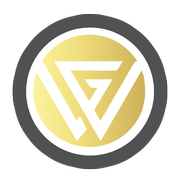 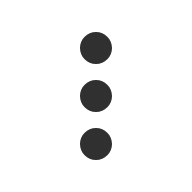 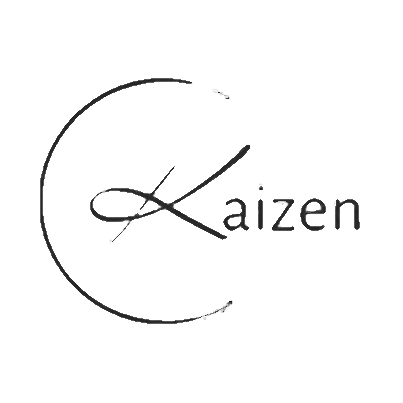 Kötü Beslenmek Hücreleri Kötü Yönde Etkiler
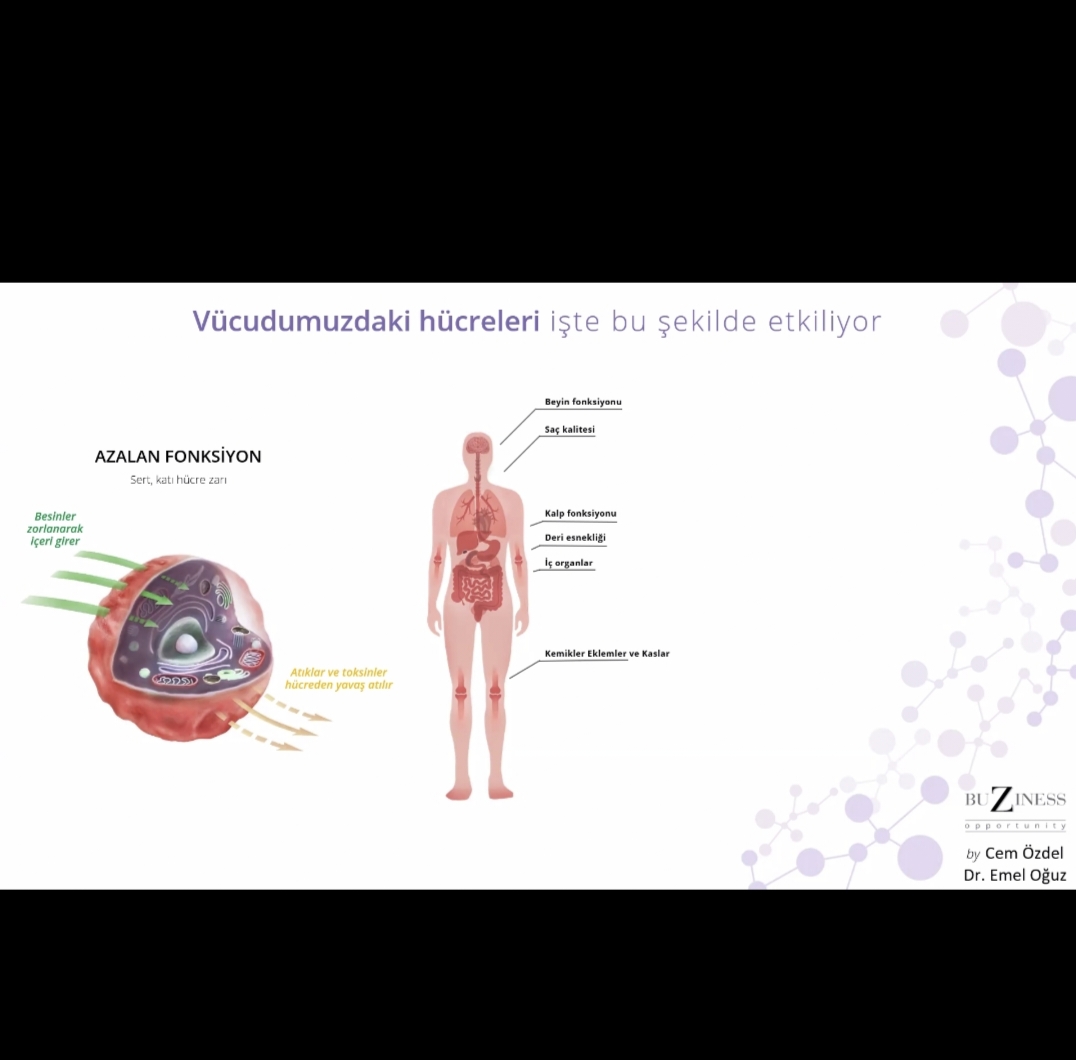 Welltures Global 2024 |
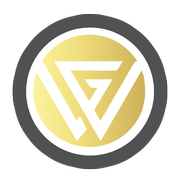 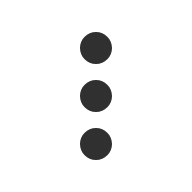 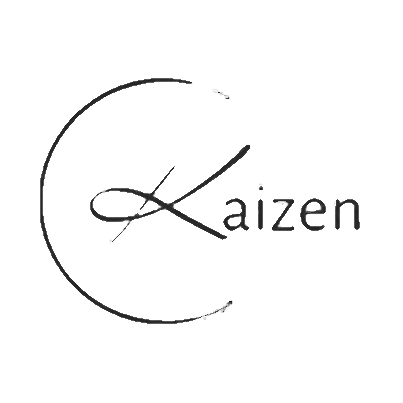 VÜCUDUMUZDAKİ HÜCRELERİ İŞTE BU ŞEKİLDE ETKİLİYOR.
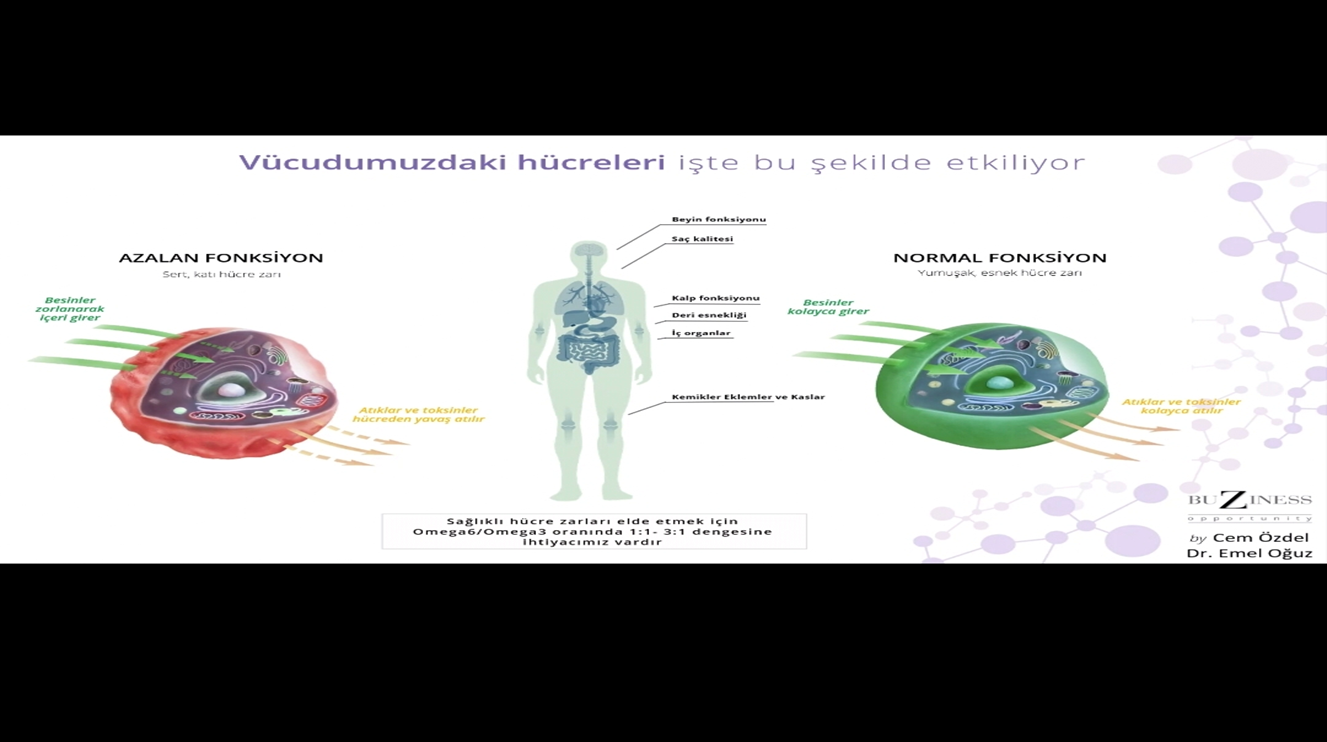 Welltures Global 2024 |
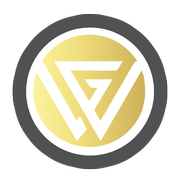 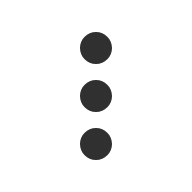 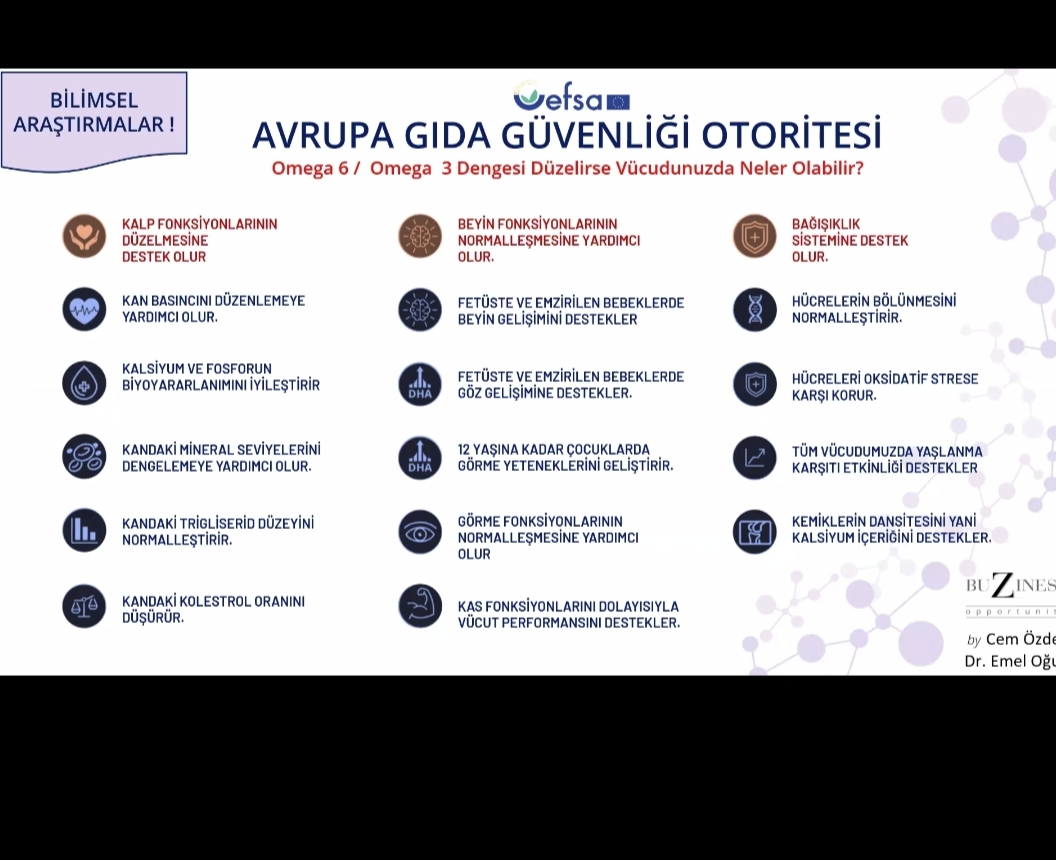 Welltures Global 2024 |
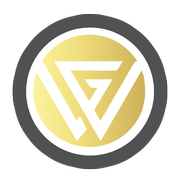 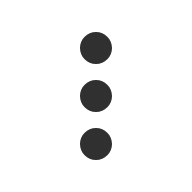 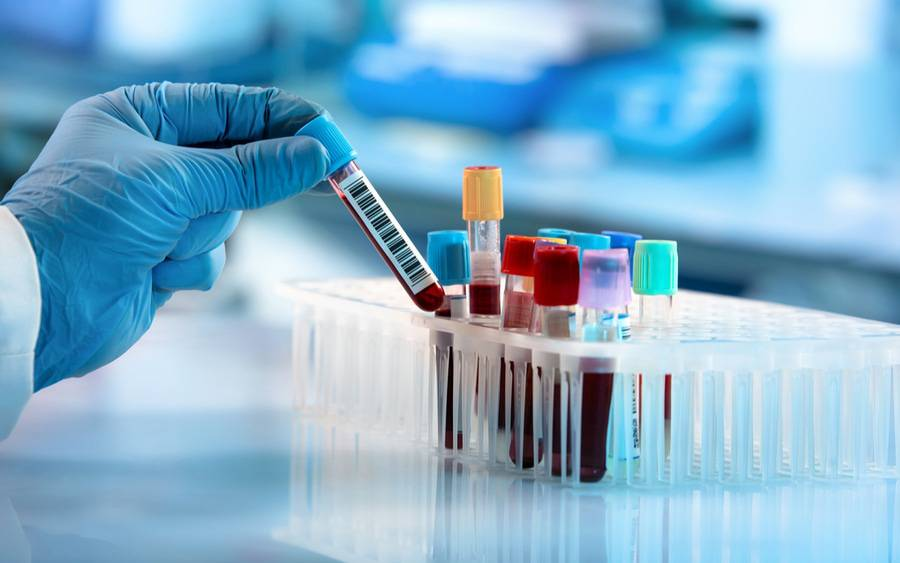 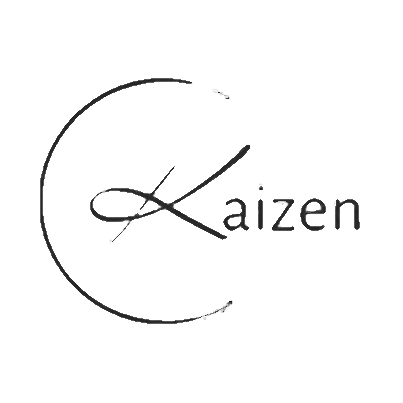 Welltures Global 2024 |
Ürün Sonuçlarını Yapacağınız Kan Tahlillerinden Sonra Daha Net Göreceksiniz
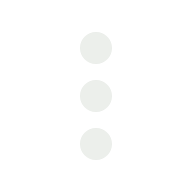 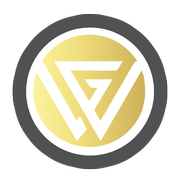 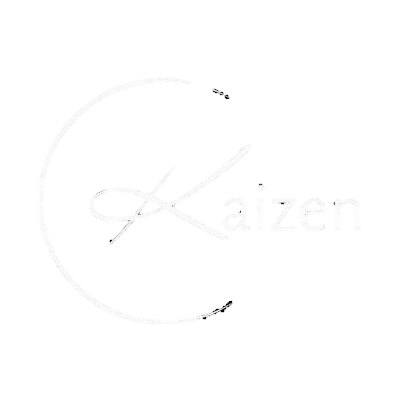 Welltures Global 2024 |
DÜNYADA 1 MİLYONA YAKIN İNSAN HER GÜN DÜZENLİ OLARAK BANT KULLANIYOR.
ATLANTIC OCEAN
PACIFIC OCEAN
PACIFIC OCEAN
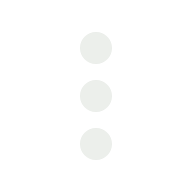 INDIAN OCEAN
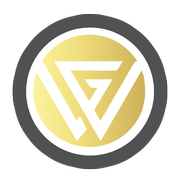 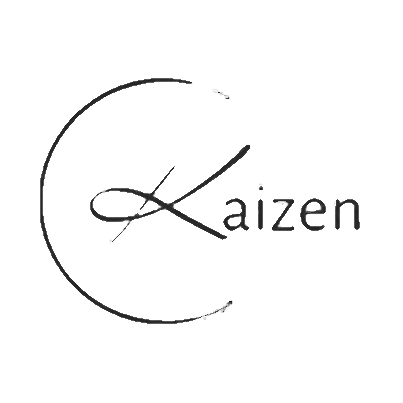 Welltures Global 2024 |
Prof.Dr. HASAN DEMİR
Tıp doktoru
WELLTURES Bilimsel Danışma Kurulu
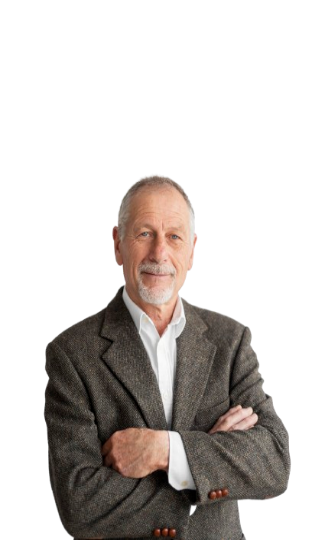 Hüseyin KAYA
Klinik Eczacı
Ürünlerimizin üretim tasarımı sürecinde, bilim kurulumuz, ürünlerimizin Orak Skoru değerleri ve doğru kullanımı üzerine uzman görüşlerini sunarak ürünlerimizin kalitesini ve kullanıcıya olan faydasını artırmak adına kritik bir rol üstlenmektedir.
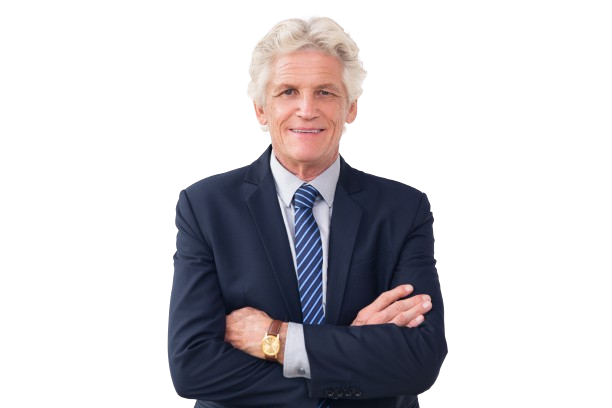 Uzm.Diyetisyen        AYLİN ŞAHİN
Beslenme Uzmanı
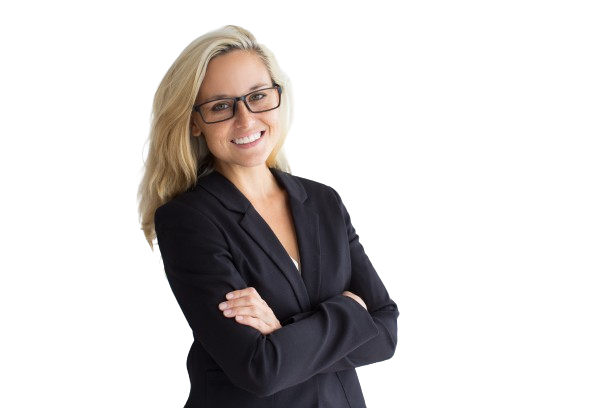 Prof.Dr. LEUNG CHAN
Güney Kore Türkiye Masası Sorumlusu
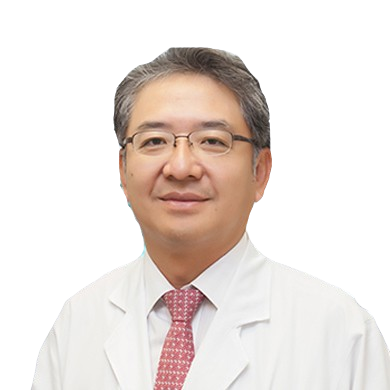 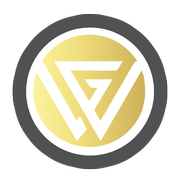 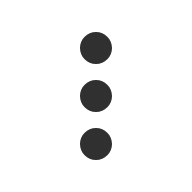 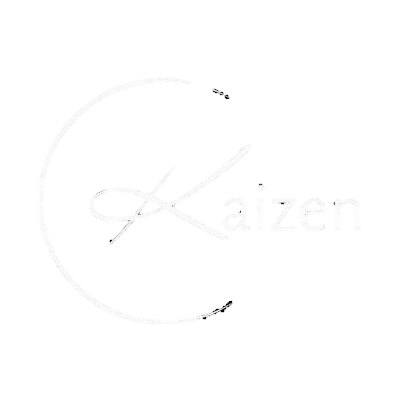 WELLTURES GLOBAL ÜRÜNLERİ
Welltures Global 2024 |
Ürünlerimiz ilaç değildir!
Normal beslenmeye destek olmak amacıyla kullanılır.
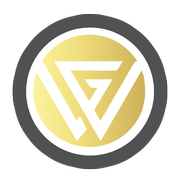 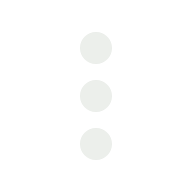 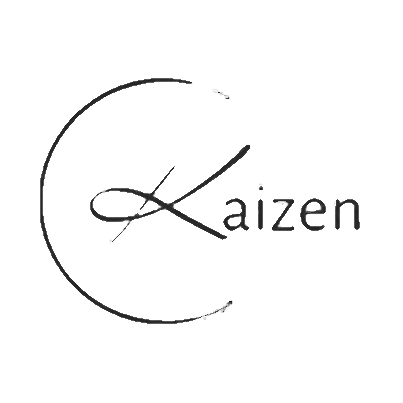 Welltures Global 2024 |
WELLTURES Ürünleri Neden Benzersizdir?
 Çünkü Deri Çok Akıllıdır.
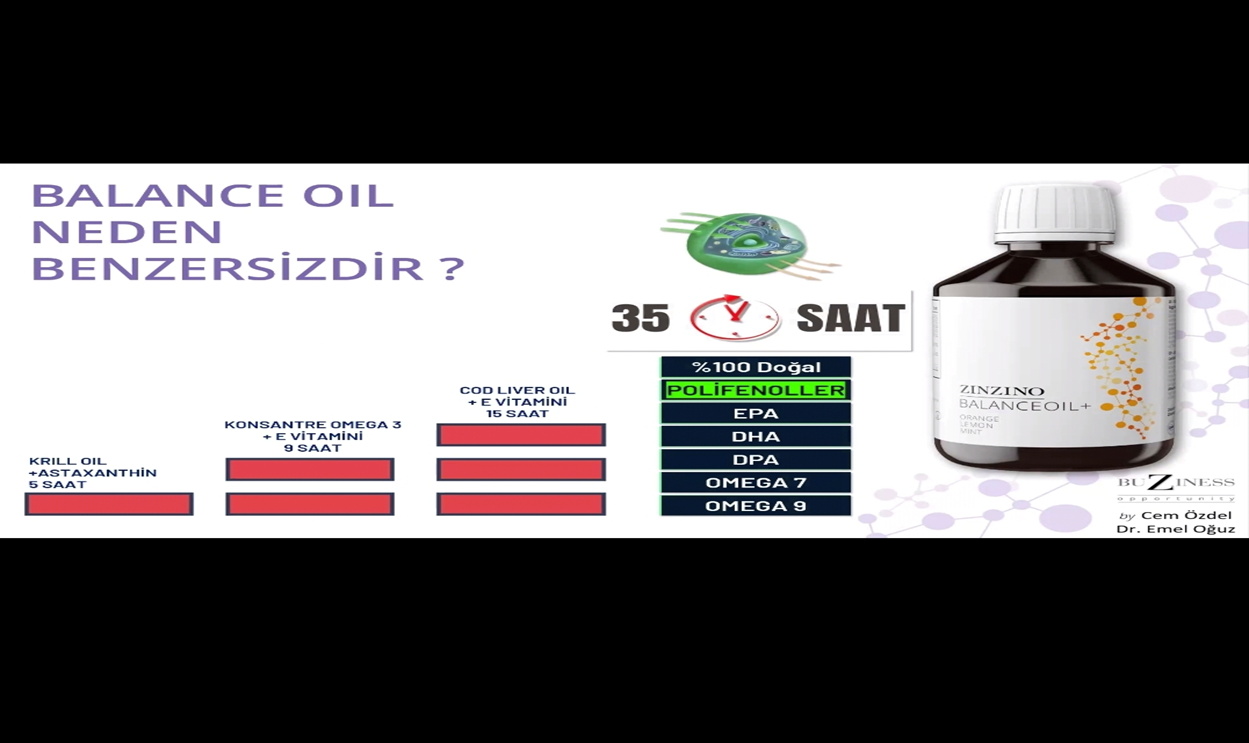 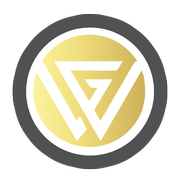 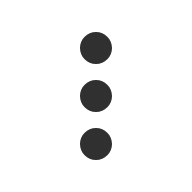 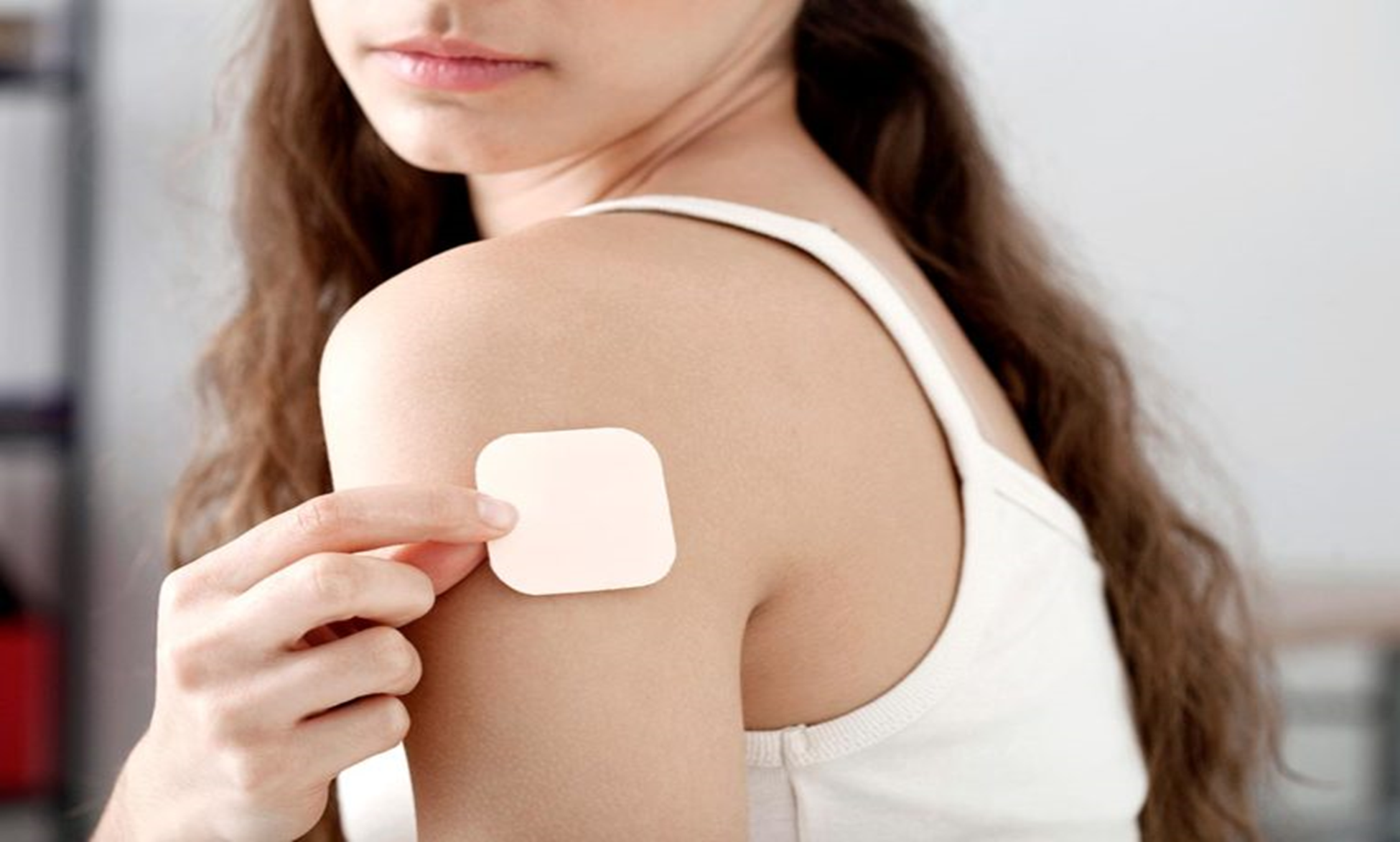 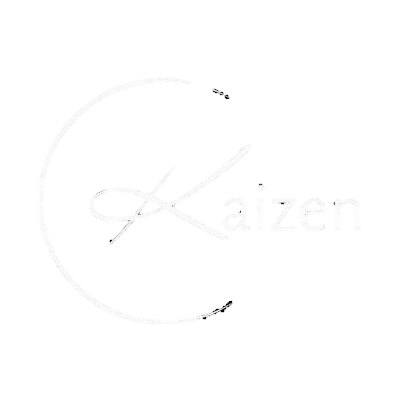 Welltures Global 2024 |
Deri Yoluyla Yani Transdermal Terapötik Sistem Mucizesi
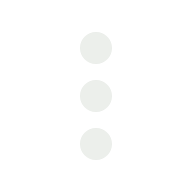 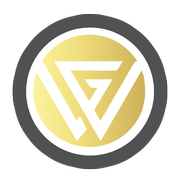 İŞİNİZİ KURMAYA BAŞLAYIN.
ŞİMDİ!
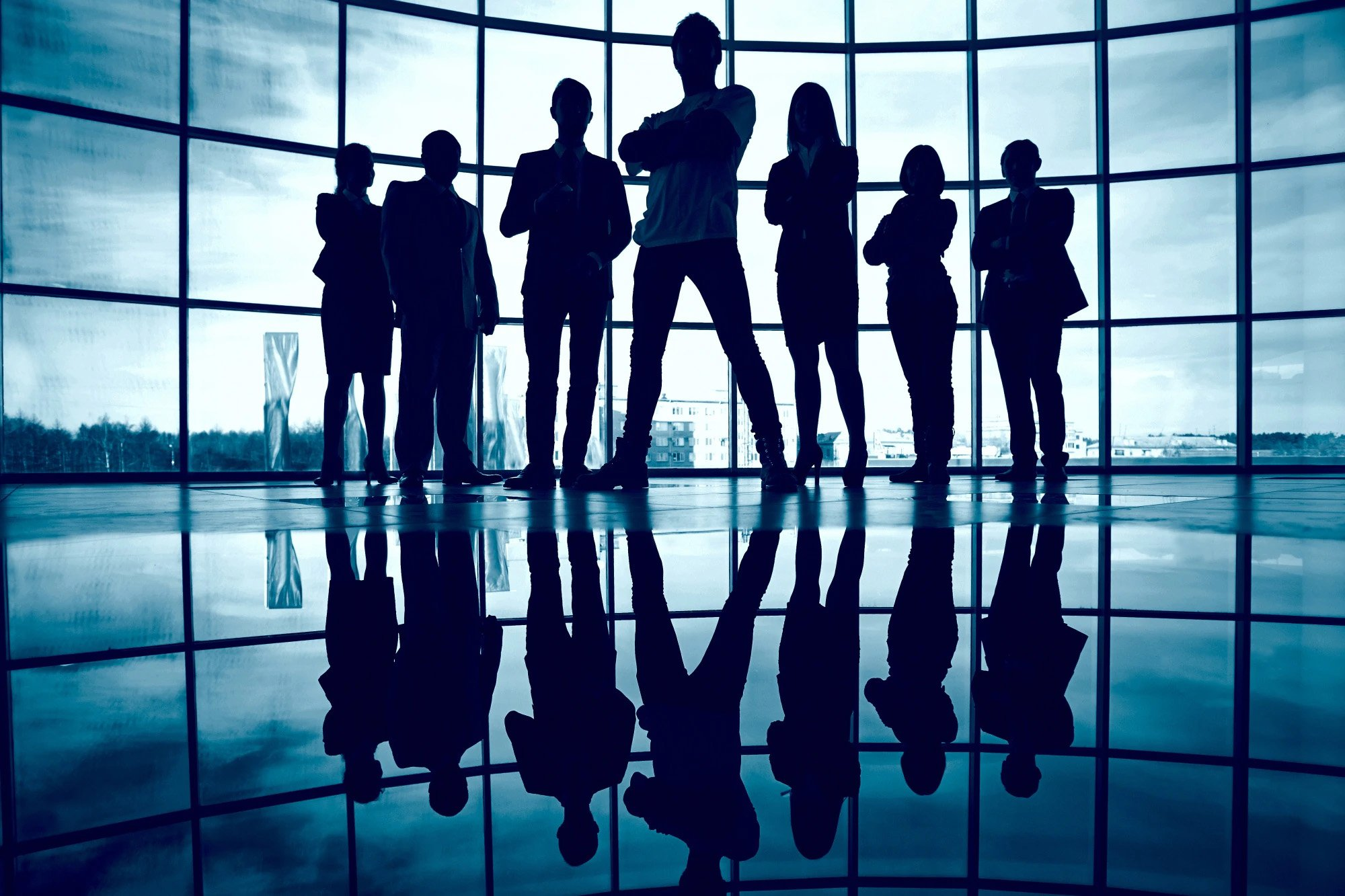 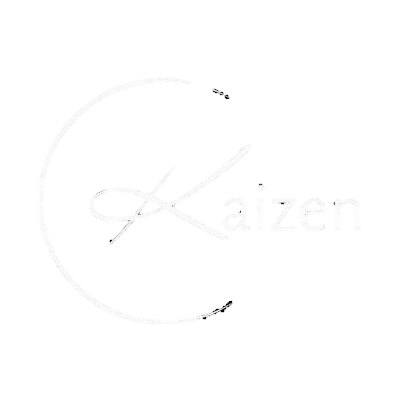 Welltures Global 2024 |
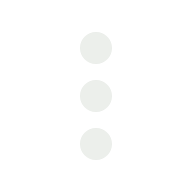 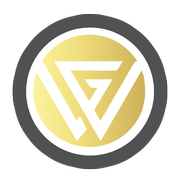 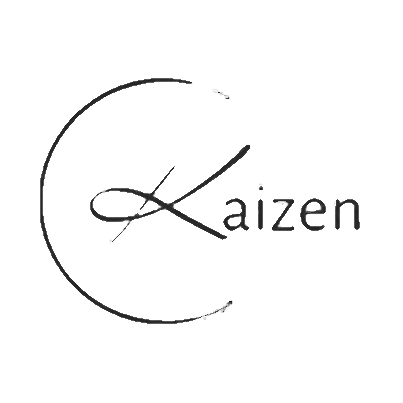 Klasik Ticaretin İşleyiş Şekli
Welltures Global 2024 |
Üretici
Toptancı
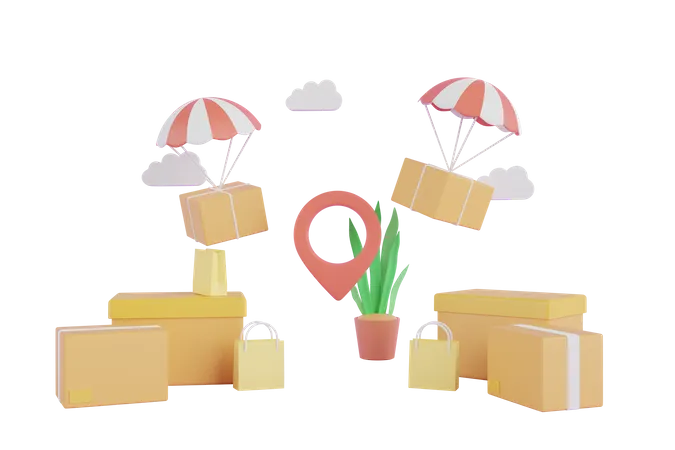 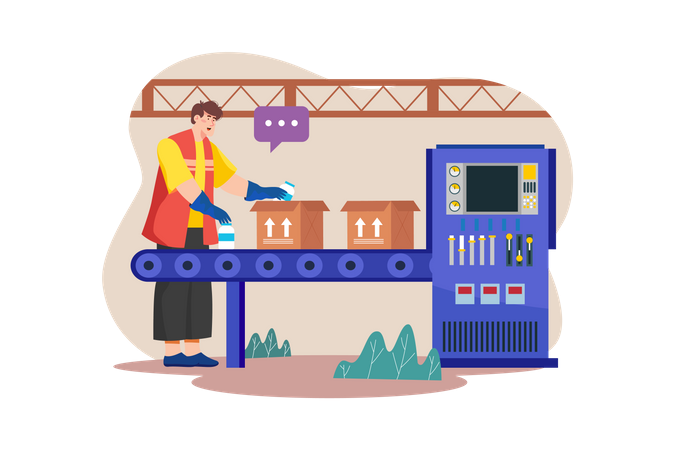 Ürün Maliyeti: 23 TL
Lojistik: 3TL
Kar: 11TL
Vergi: 7 TL
Amortisman: 1 TL
Ürün Alış Maliyeti: 45 TL
Kar: 6 TL
Lojistik: 2 TL
Vergi: 7 TL
Reklam: 1 TL
Depolama: 3 TL
Eleman: 1TL
Diğer Masraflar: 5 TL
Müşteri
100 TL
Perakendeci
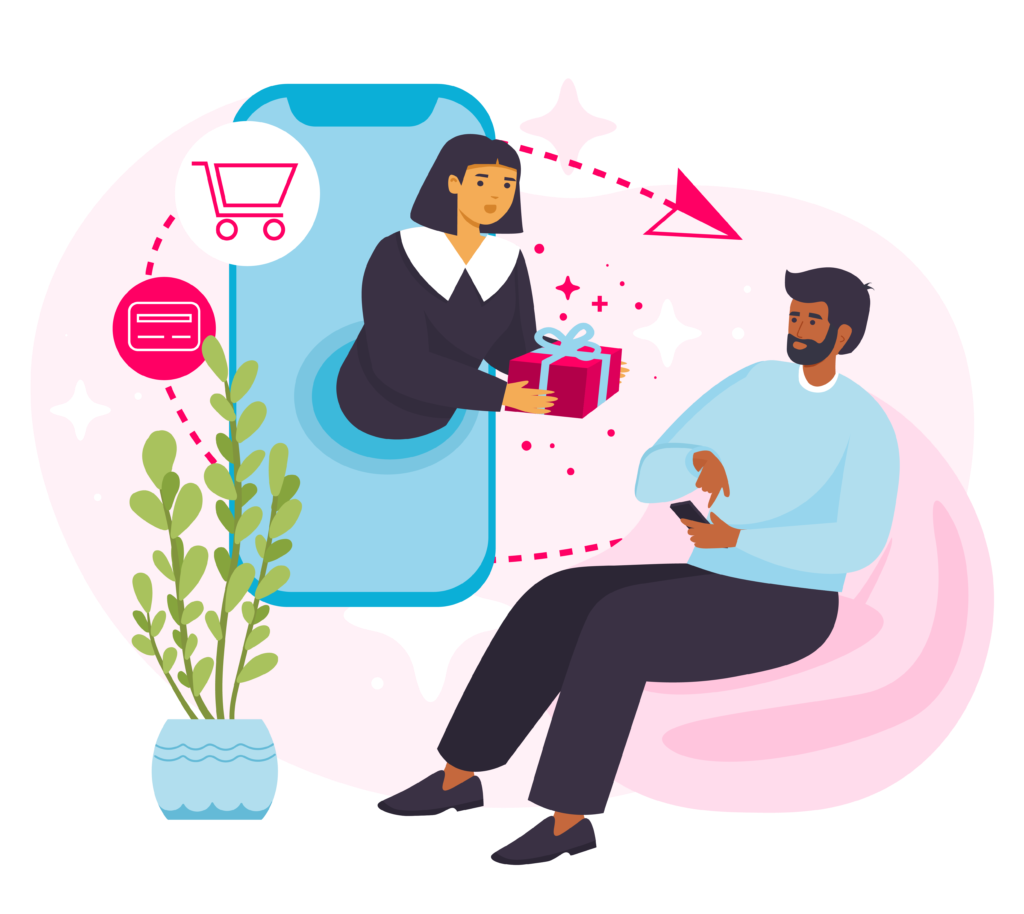 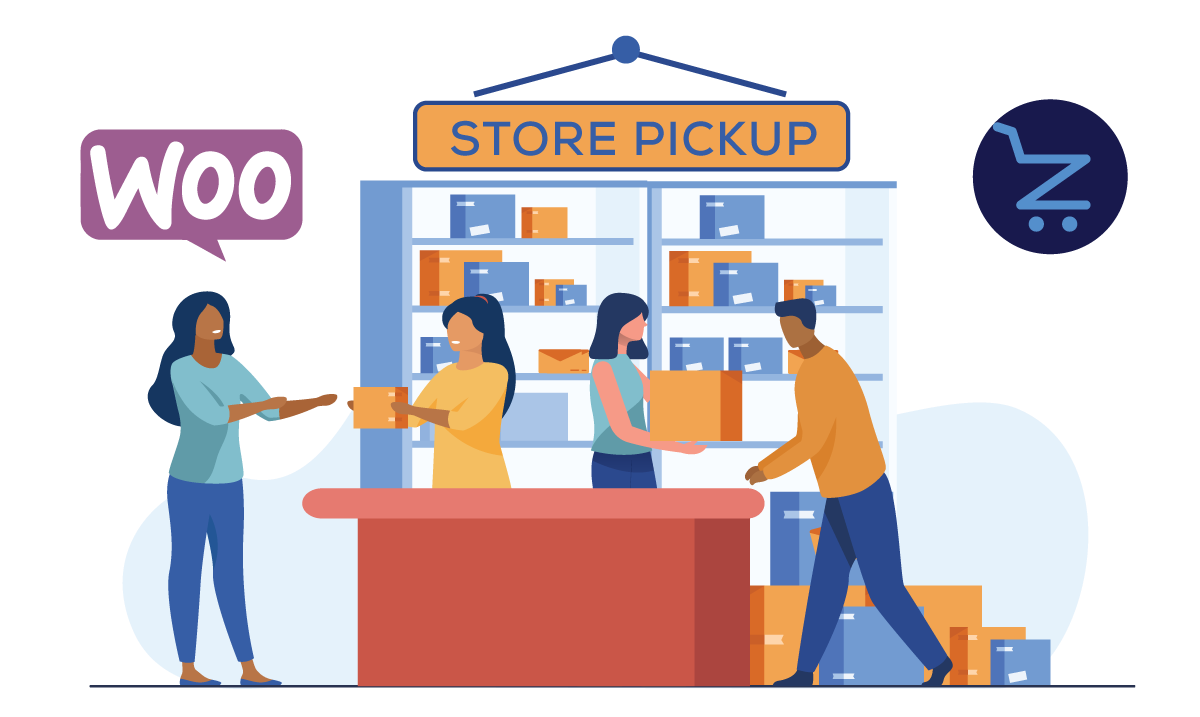 Ürün Maliyeti: 70 TL
Reklam: 2 TL
Kar: 10 TL
Vergi: 7 TL
Kira: 3 TL
Diğer:8 TL
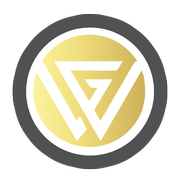 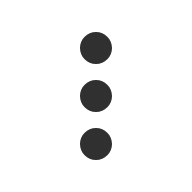 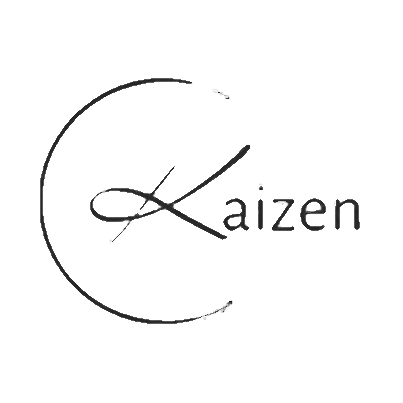 Network Marketing Ticaretin İşleyiş Şekli
Welltures Global 2024 |
Üretici
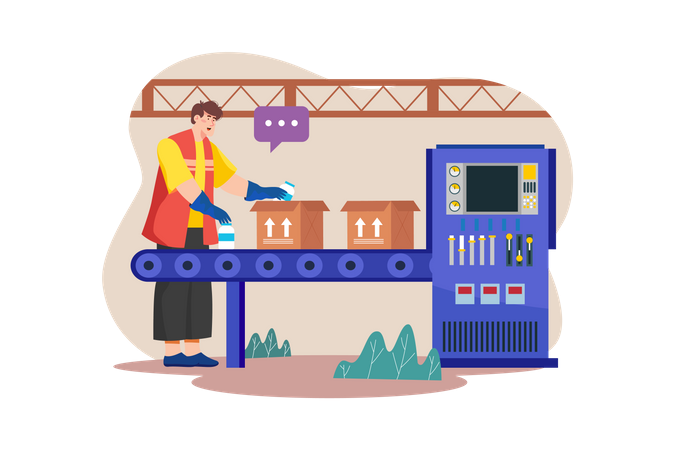 Ürün Maliyeti: 35TL
Lojistik: 4TL
Kar: 9TL
Vergi: 7 TL
Reklam:0
Depolama: 0
Eleman: 0
Kira: 0
Diğer Masraflar: 0
Müşteri
100 TL
Distribütör
55 TL
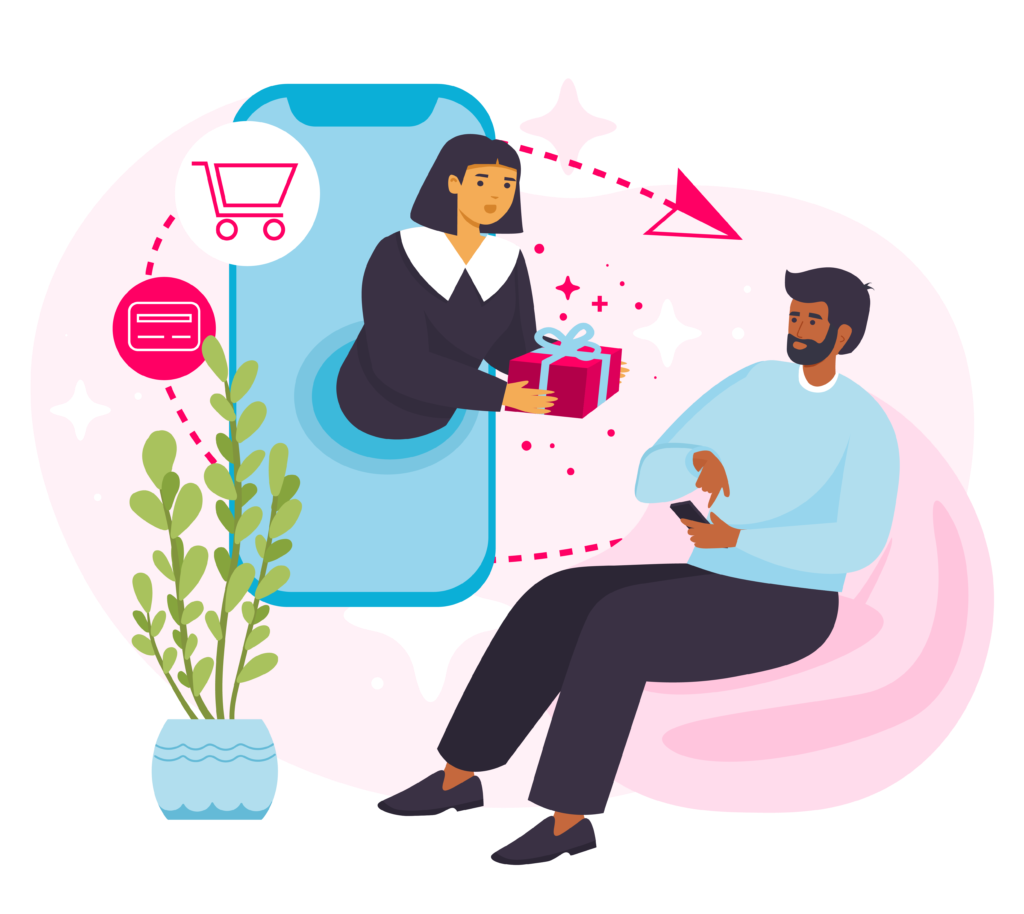 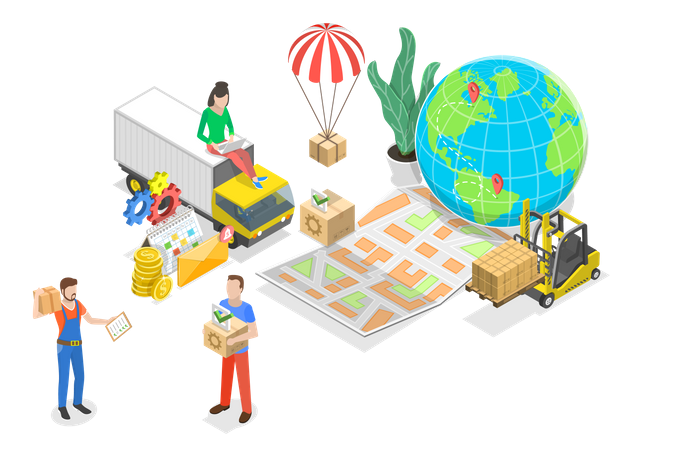 DİSTRİBÜTÖR KARI 
45 TL
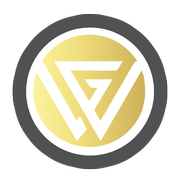 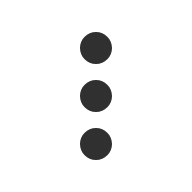 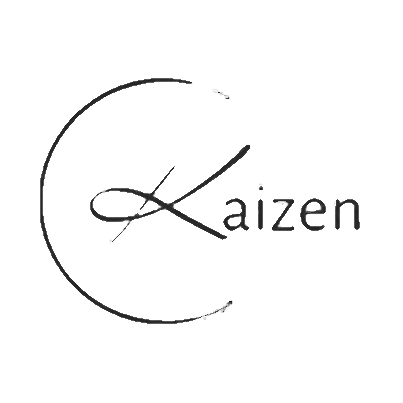 Girişimcilik Paketleri
BRONZE PAKET
1200 TL
GOLD
 PAKET
7500TL
DIAMOND PAKET
19500 TL
SILVER PAKET
2200 TL
PLATINIUM PAKET
14500TL
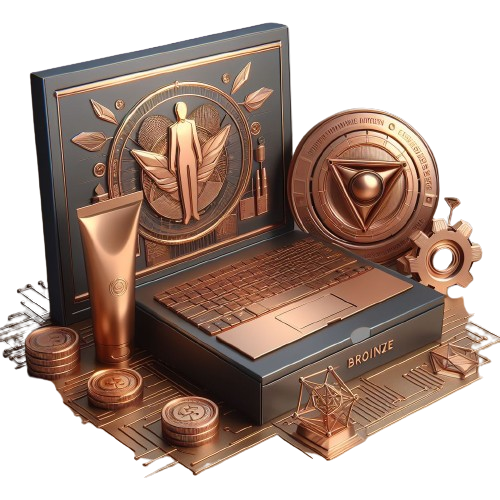 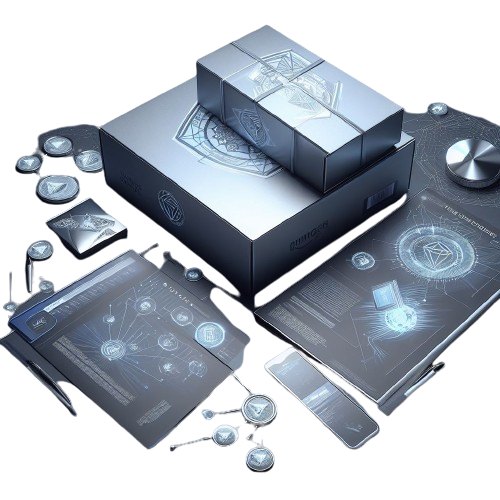 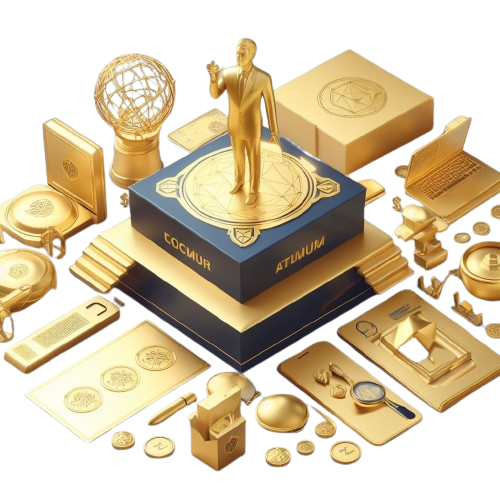 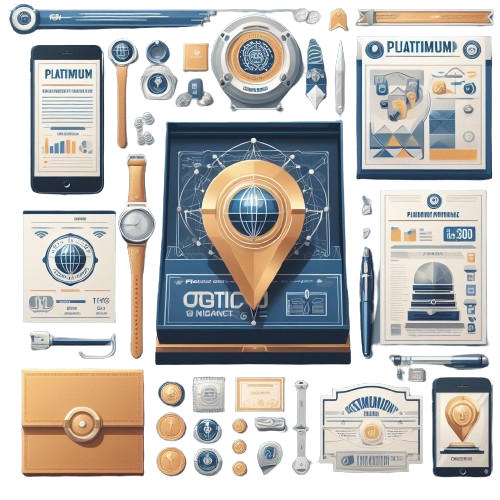 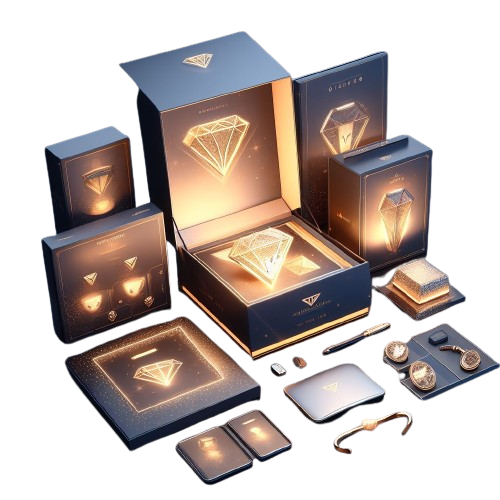 Ürün Adeti: 4 Paket
Eşleşme Gücü: %10
Ürün Adeti: 15 Paket
Eşleşme Gücü: %12
Ürün Adeti: 30 Paket
Eşleşme Gücü: %14
Ürün Adeti: 2 Paket
Eşleşme Gücü: %8
Ürün Adeti: 45 Paket
Eşleşme Gücü: %16
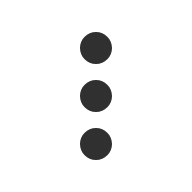 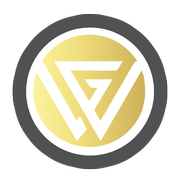 Welltures Global 2024 |
HATIRLATMA!
Bu yaptığınız YATIRIM, PARA KAZANMAK için yapılan bir GİRİŞİMDİR.
EV MASRAFI DEĞİLDİR!
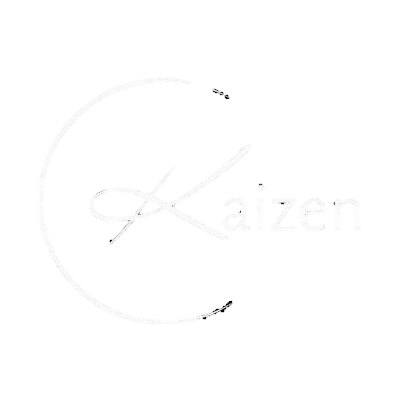 Hangi WELLTURES Ticareti Size Uygun?
Welltures Global 2024 |
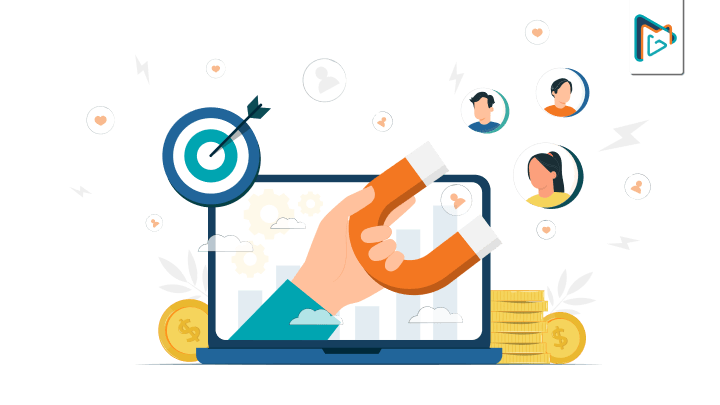 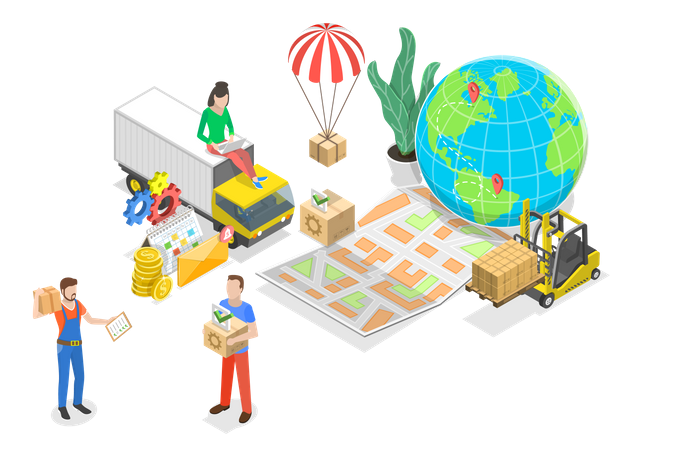 Satış
Organizasyon
Her İkisi de
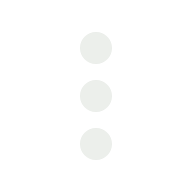 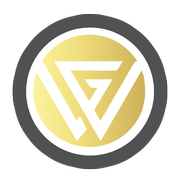 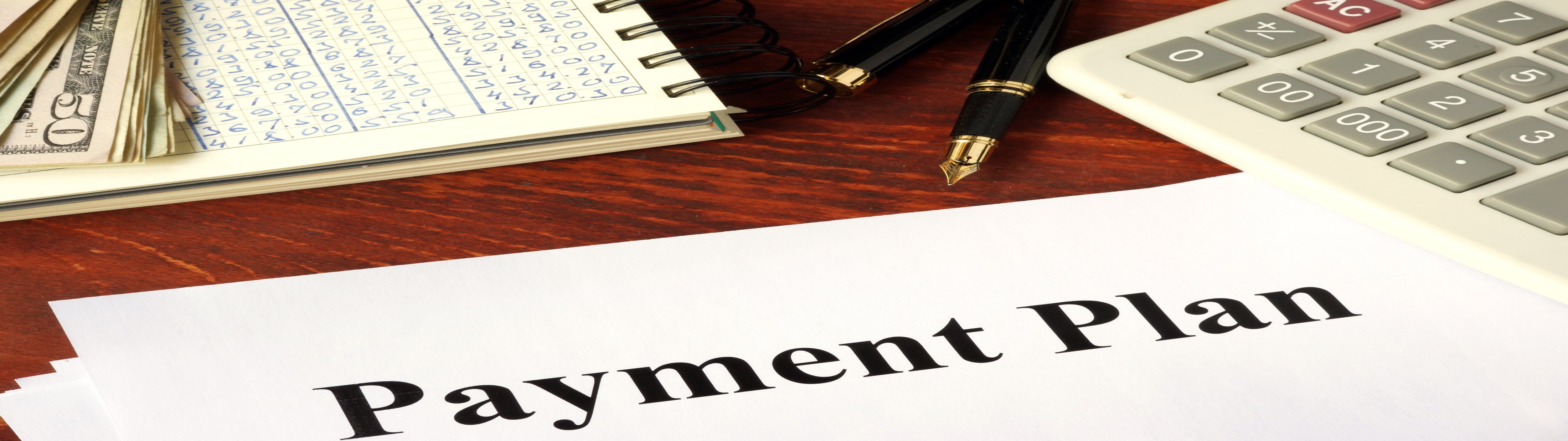 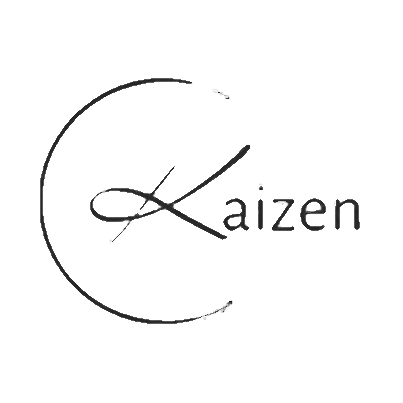 Welltures Global 2024 |
ÖDEME PLANI
Perakende Satış Karı
Referans Geliri
Aktiflik Bonusu
Liderlik Bonusu
Eşleşme Geliri
Kariyer Primi
Sponsor Primi
Derinlik Geliri
Saha Destek Payı
 Araç Katkı Payı
 Mağaza Komisyonu
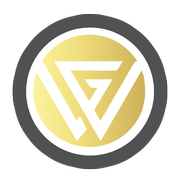 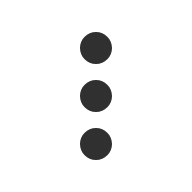 PERAKENDE SATIŞ
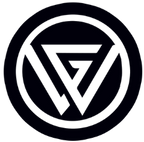 Tavsiye Edilen Satış Fiyatı: 1.100 TL
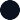 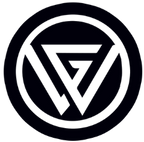 Zaman sınırlaması olmaksızın, paket yükseltmeleri de gelir olarak yansır.
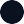 AKTİFLİK BONUSU
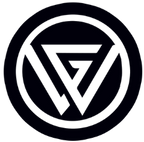 Yeni bayiler edinerek ve ürün tavsiye ederek aktif kalabilirsiniz.
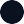 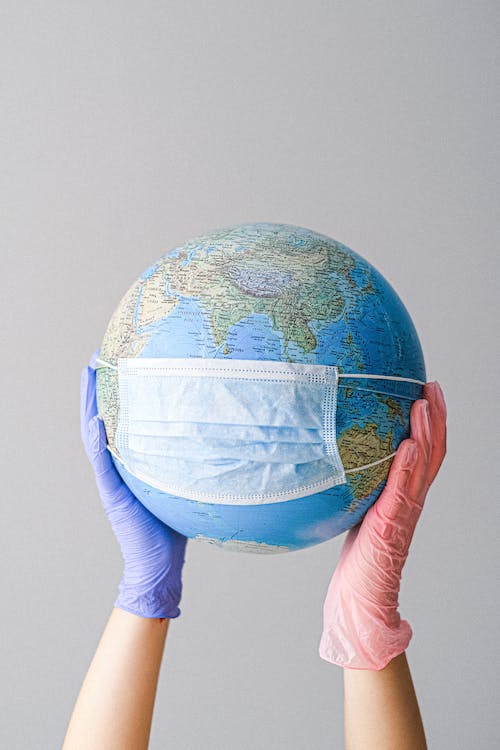 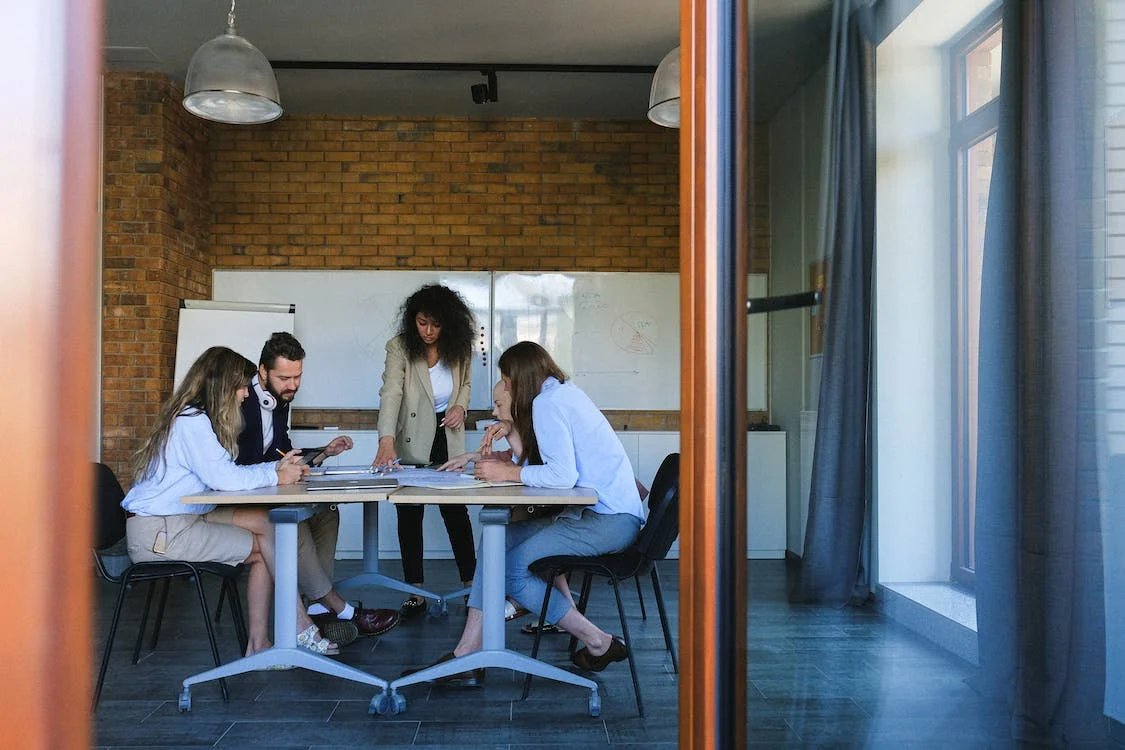 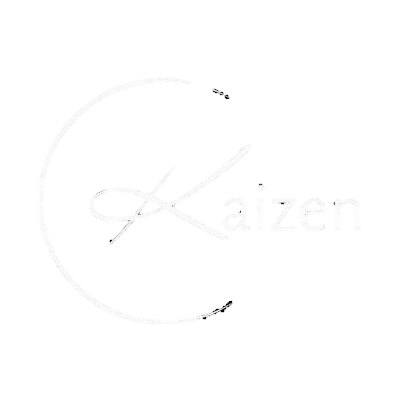 Welltures Global 2024 |
LİDERLİK BONUSU
2.500
TL
Aktif olduğunuz ay içerisinde, birinci sıranızda 4 aktif bayiniz varsa ve birinci sıra ile ikinci sıra iş ortaklarınızın toplam cirosu 25.000 lira olduğunda, 2.500 lira bonus elde edersiniz.
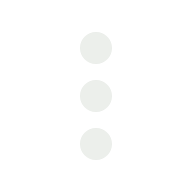 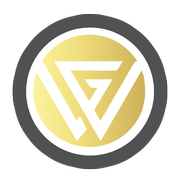 Eşleşme Geliri (Takım Bonusu)
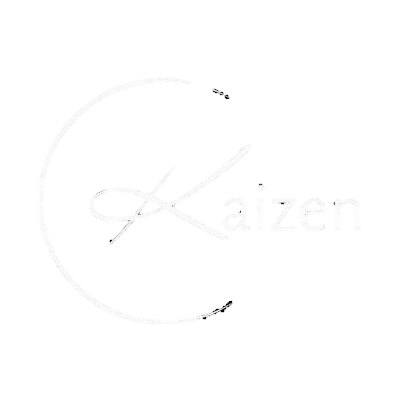 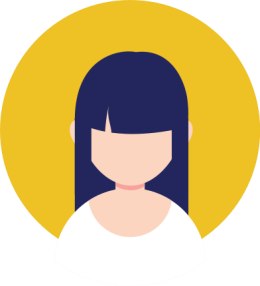 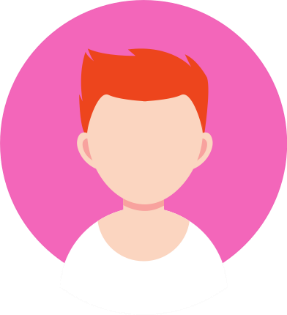 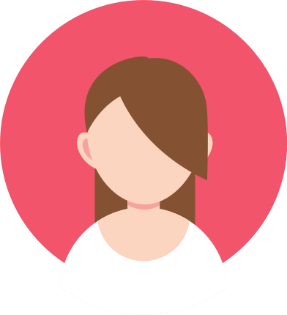 1200 TL
2.750 TL
960 TL
750 TL
2.100 TL
2.750 TL
1.450 TL
300 TL
73 TL
2.432 TL
Referans Geliri   %20 + %5
Eşleşme Geliri   SINIRSIZ
Aktiflik Bonusu   1-2 Kişi
Liderlik Bonusu  1.450 TL
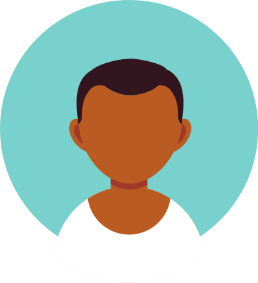 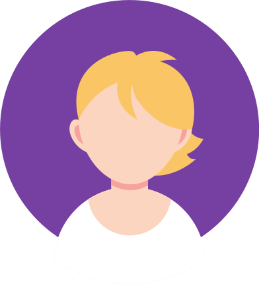 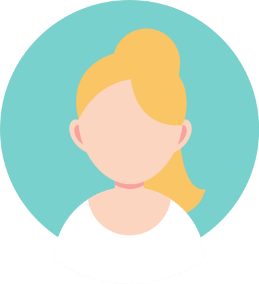 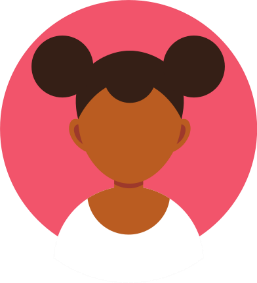 KAZANÇ
14.765 TL
1 Yıl Sonra Neler Olacak?
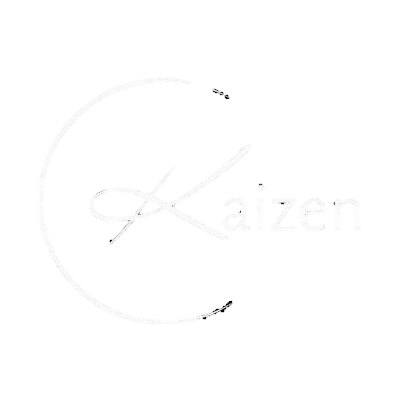 8190 KİŞİ x 1000TL AKTİFLİK YAPSA = 8.190.000 TL
4.095.000 TL x %16 =  655.200 TL
Aylık Kazancınız olur!
SOL
4.095.000 TL
SAĞ
4.095.000 TL
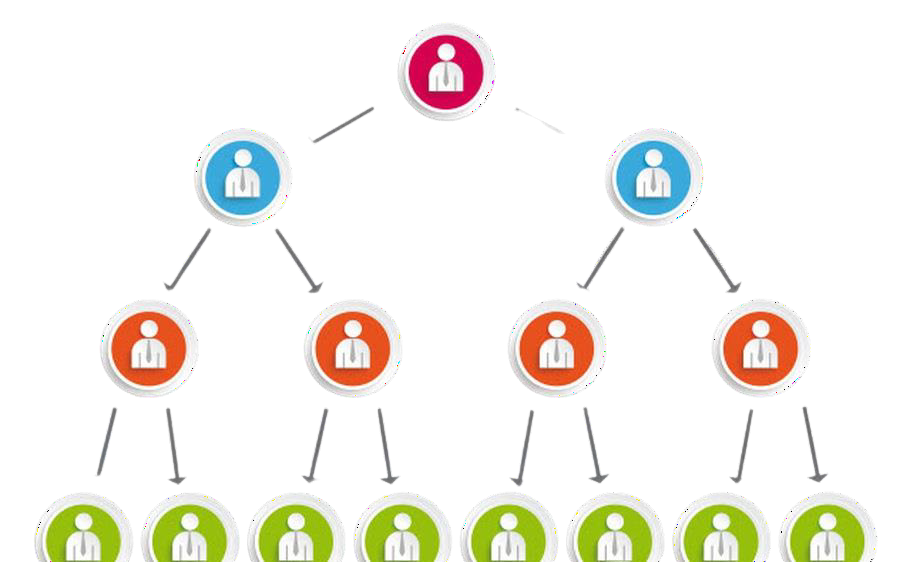 Bu tablonun %90’ı olmazsa…
Aylık Geliriniz Yaklaşık
65.000 TL
NASIL BİR GELİR SİZCE?
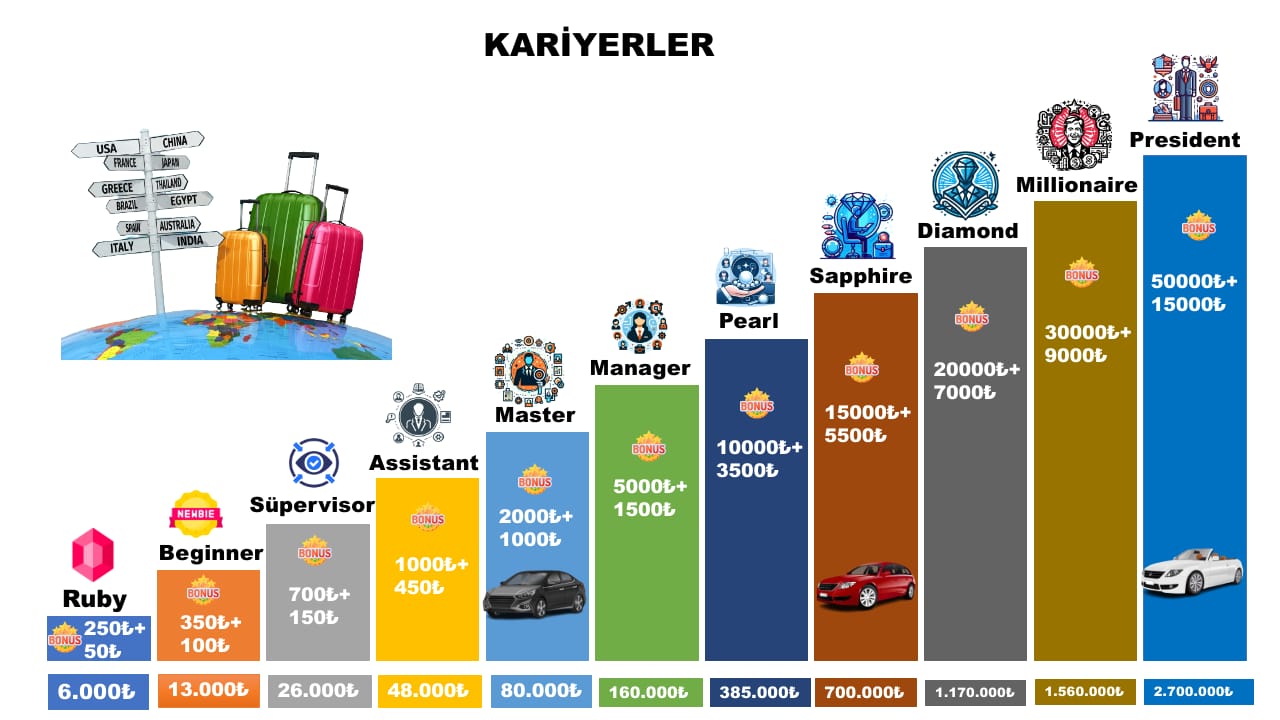 Kariyer Primi
Hak eden tüm liderlere ödenir ve tek seferliktir.
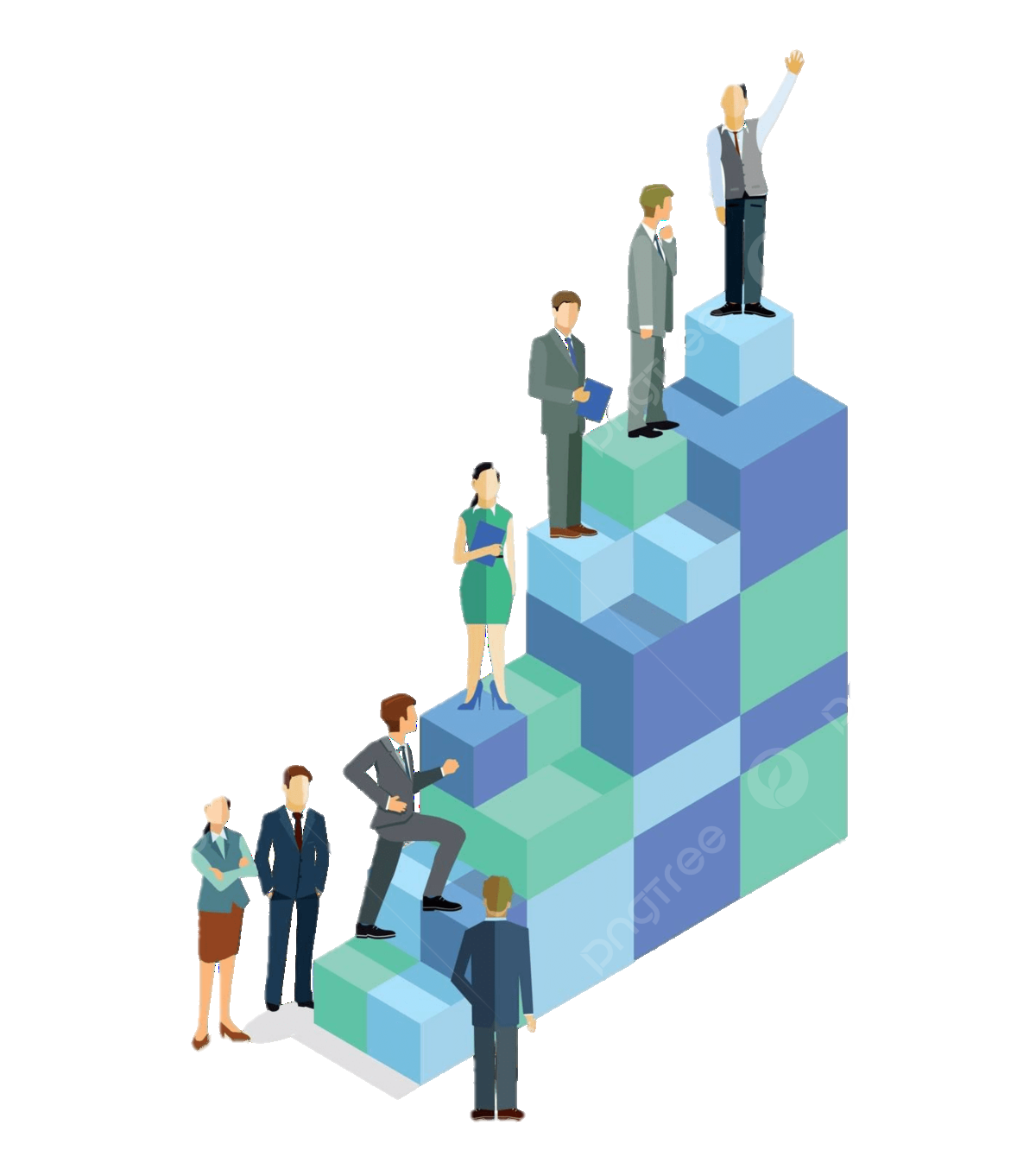 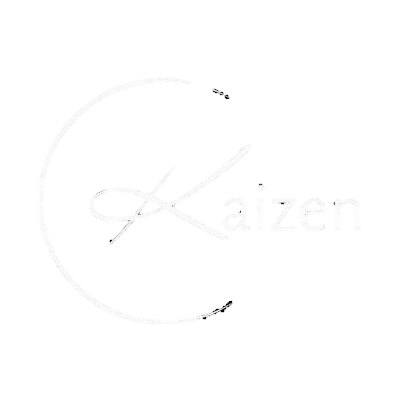 Welltures Global 2024 |
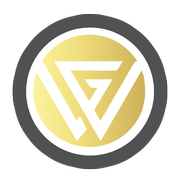 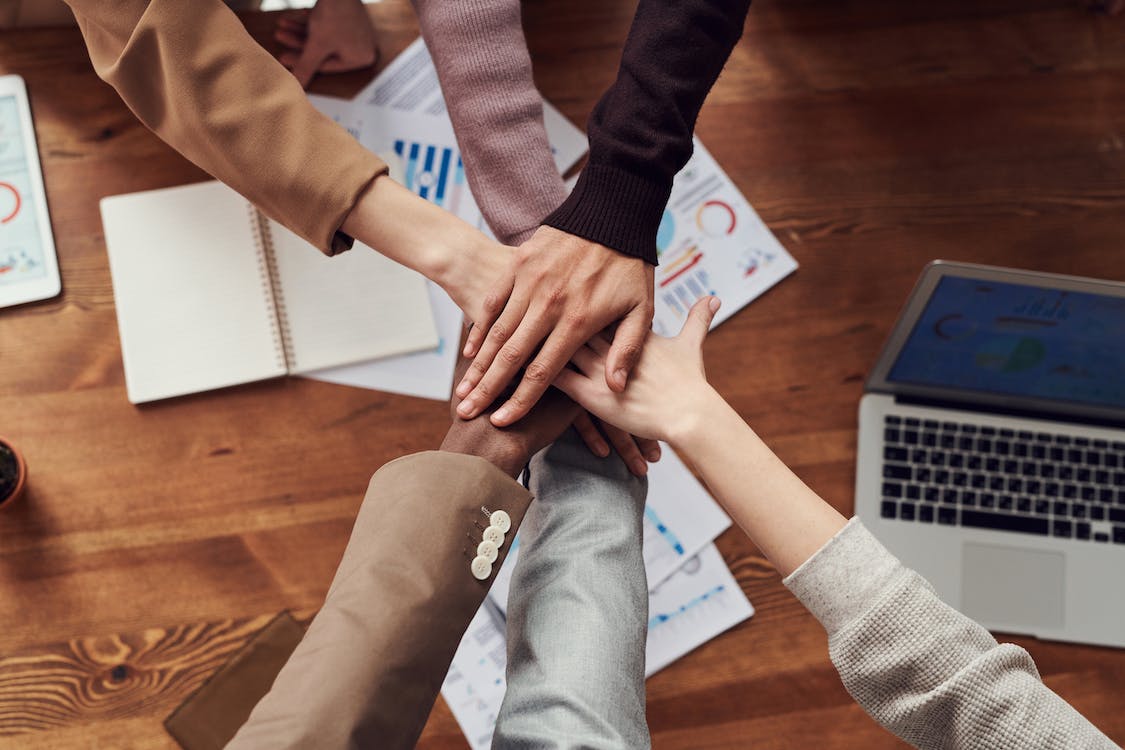 Sponsor Primi
Hak eden tüm sponsorlara ödenir ve tek seferliktir.
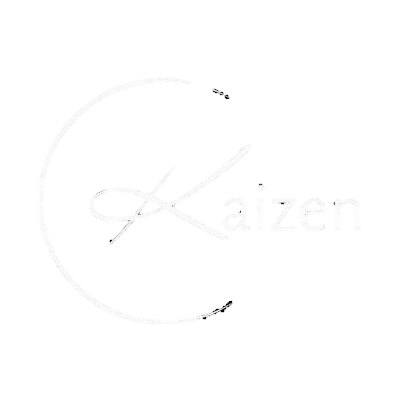 Welltures Global 2024 |
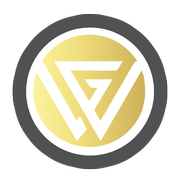 Derinlik Geliri (Matching)
Dördüncü derinliğe kadar %10 ila %50 arasında pasif gelir kazanılır.
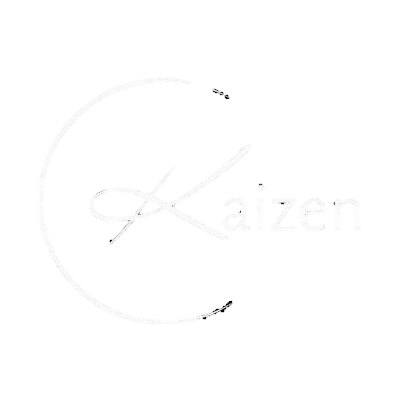 Welltures Global 2024 |
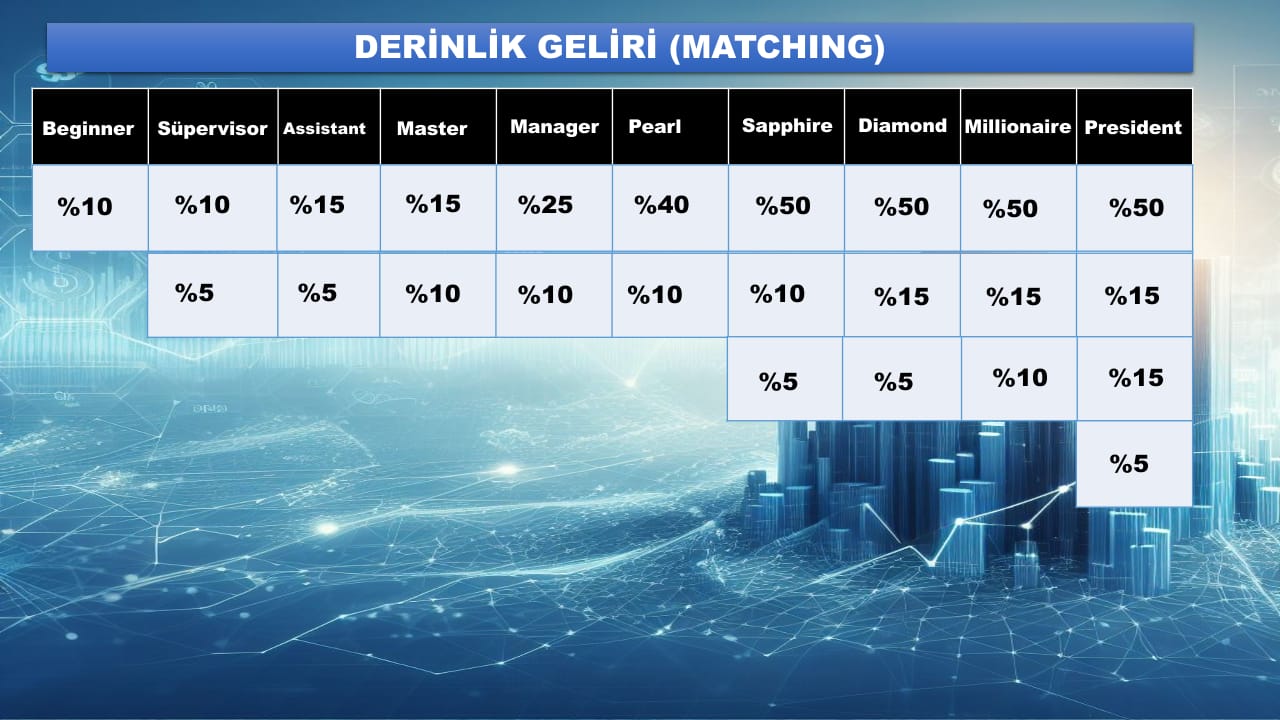 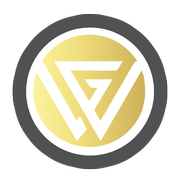 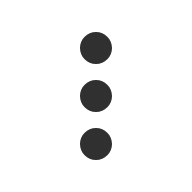 Saha Destek Payı
Sağlandığında ve ciro dengesi elde edildiği sürece ödenmeye devam eder.
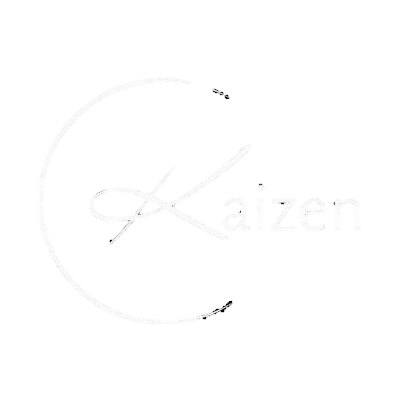 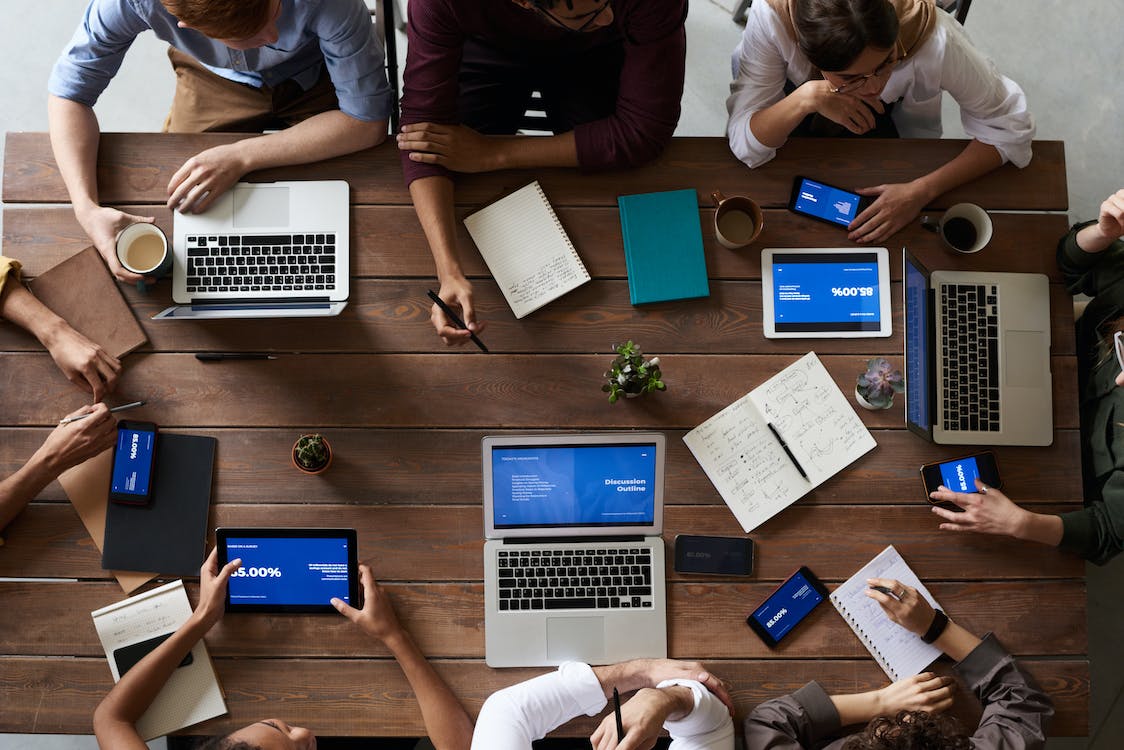 Welltures Global 2024 |
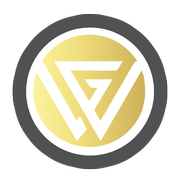 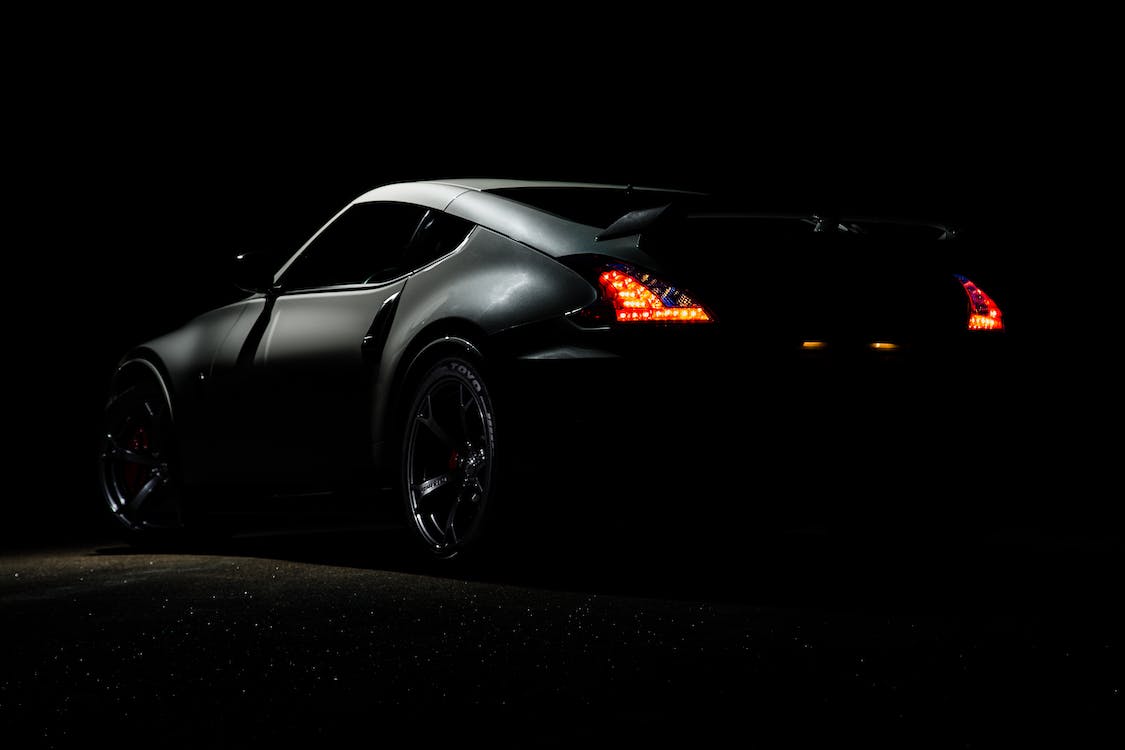 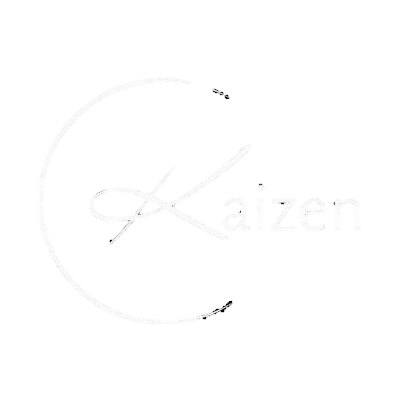 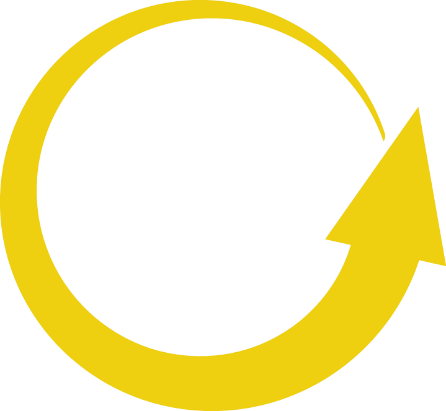 3
Welltures Global 2024 |
Tekrar
Araç Katkı Payı
Üç tekrar yapmalı ve her ay size bağlı yeni bir Supervisor bayi çıkarmalısınız.
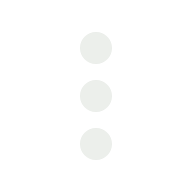 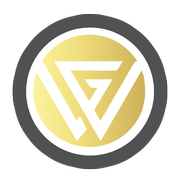 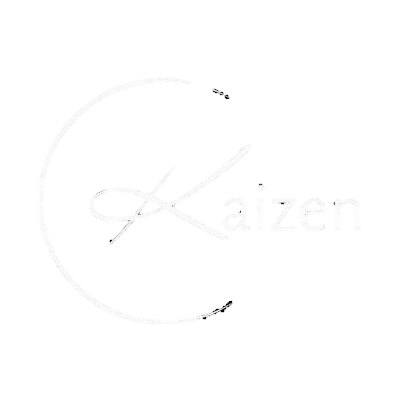 Mağaza Komisyonu
Welltures Global 2024 |
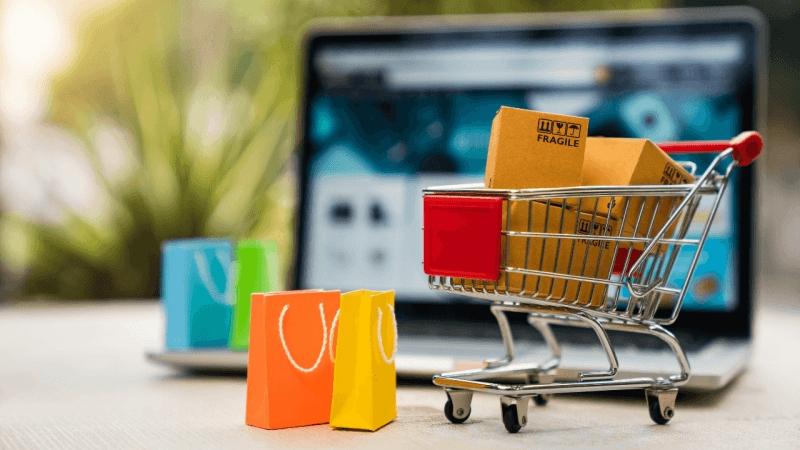 MÜŞTERİ
1100
SATIŞ FİYATI

TL
550
TL
550
TL
MAĞAZA LİNKİNİZ
https://welltures.com/tr/network/?shop=684852
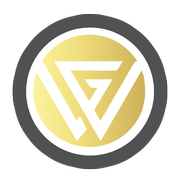 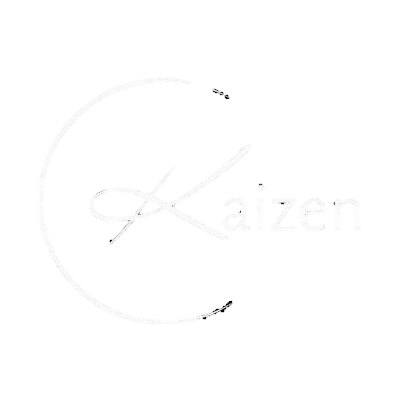 Yurtiçi ve Yurtdışı Tatiller
Welltures Global 2024 |
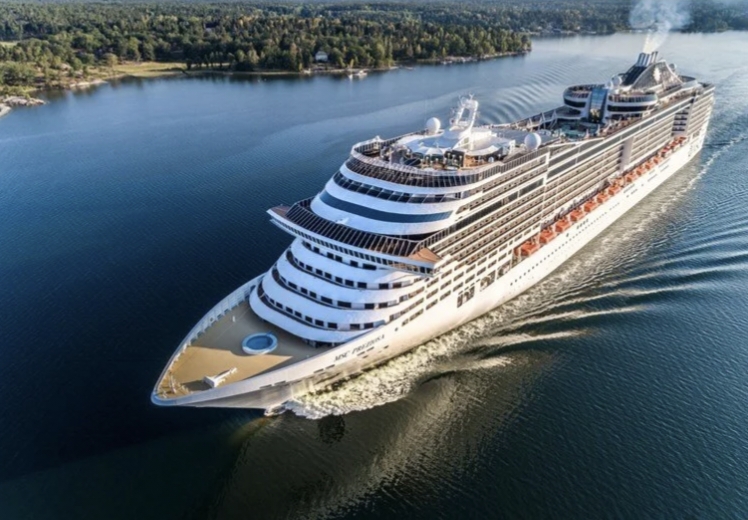 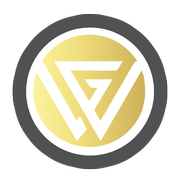 Welltures İle Kuracağınız Ortaklığın Temeli
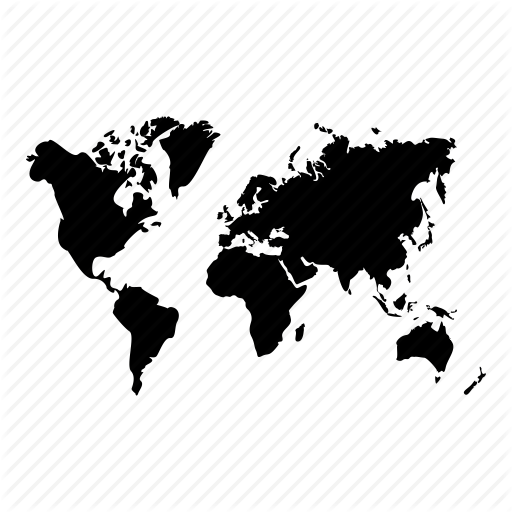 Welltures Global 2024 |
Görevimiz Tüketici Ağının Kurulması
Bizlere Sunduğu Hizmetler
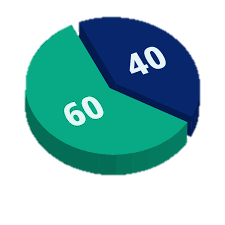 Ana Sermaye
Bilimsel Çalışmalar
Üretim ve Lojistik
Sertifikalar & İthalat
Depo ve Stok Maliyetleri
Genel Müdürlük Ofisleri
Banka Tahsilat ve Teslimat
Web Sitesi ve IT Altyapısı
Pazarlama Materyalleri
Müşteri Hizmetleri
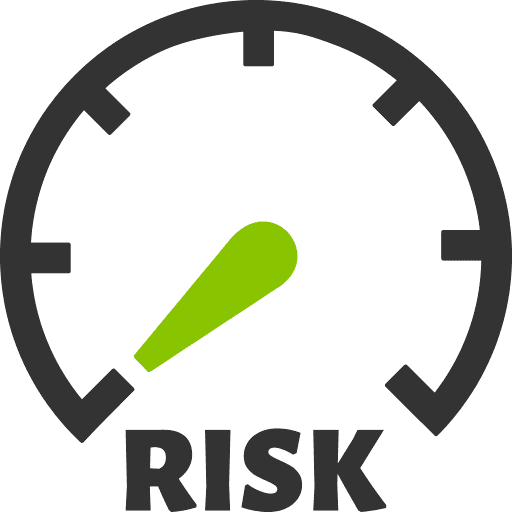 %30
%70
0 RİSK
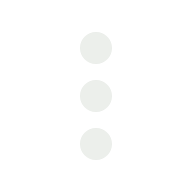 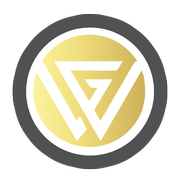 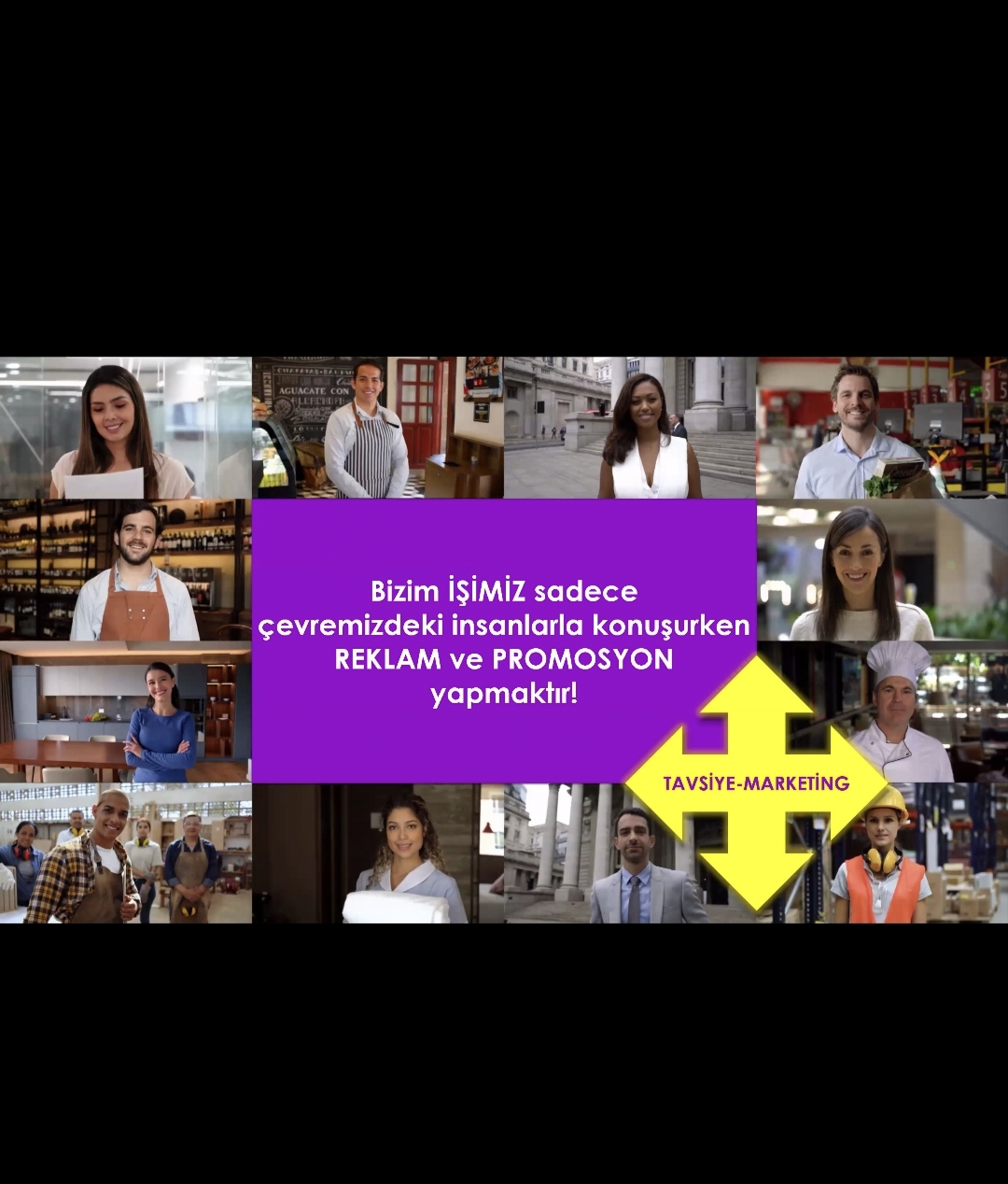 Welltures Global 2024 |
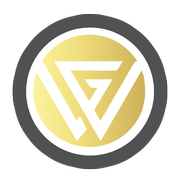 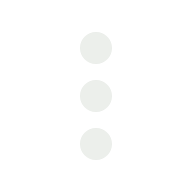 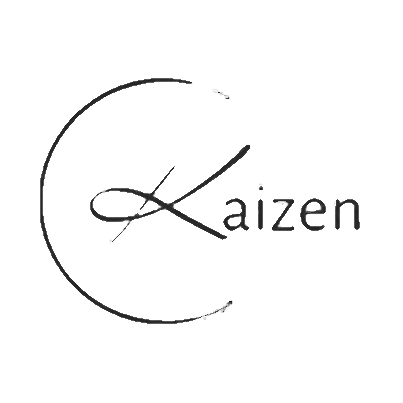 Her Türlü Teknik Altyapı ve Lojistik Destek Birimleri İle WELLTURES Hazırdır.
Welltures Global 2024 |
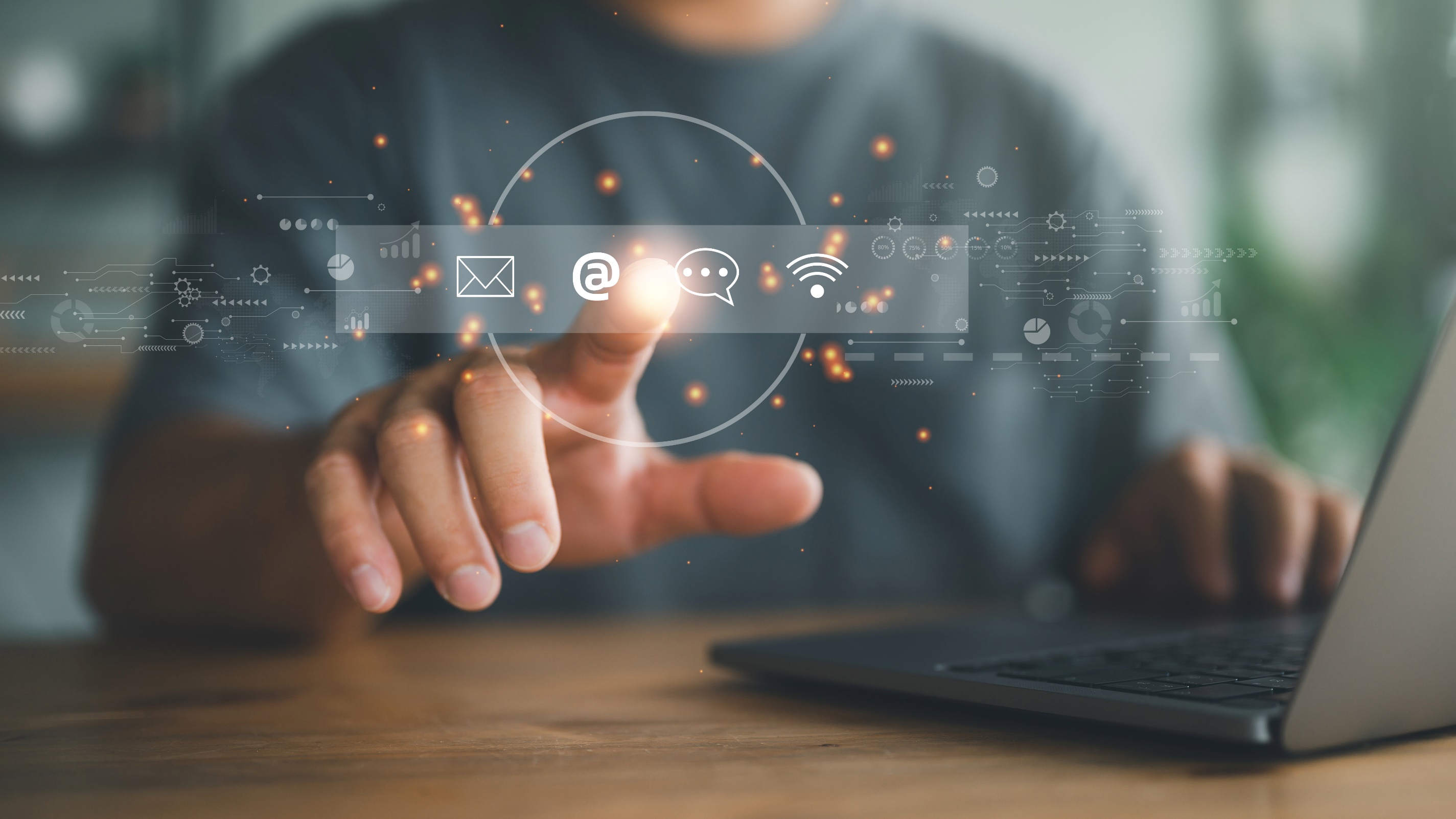 Dijital Marketingplatformu
En Yeni Teknoloji
Benzersiz Landingpageler, Ürün ve İş Bazında
Sales Funnel System
Profesyonel Contact- Tracking
300 Saat Audio-und Videotraining
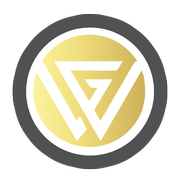 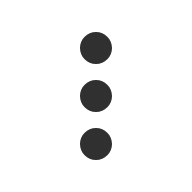 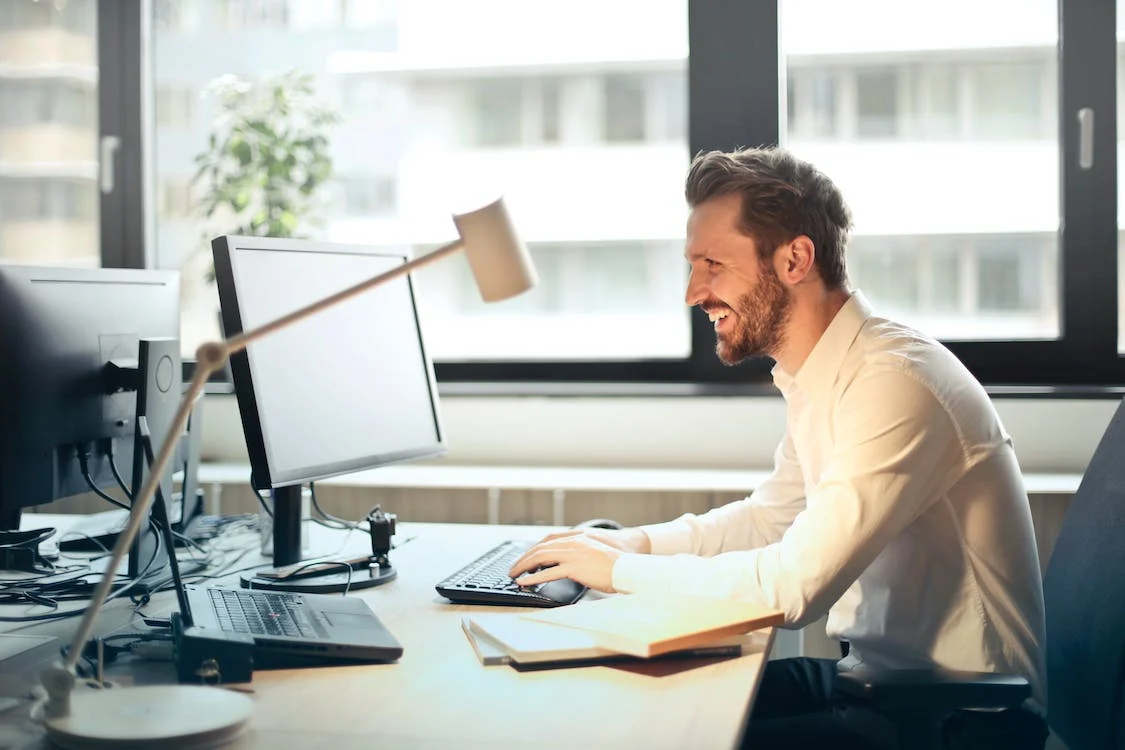 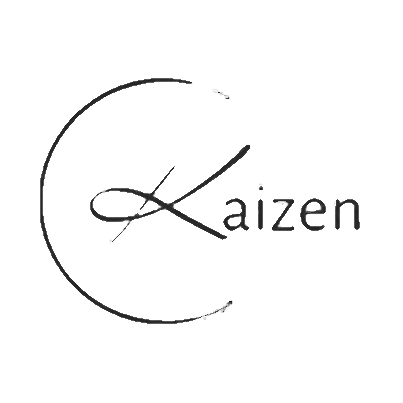 Welltures Global 2024 |
TEK YAPMANIZ GEREKEN ŞEY…
VİZYON SUNUMUNA DAVET ETMEK…!
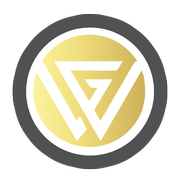 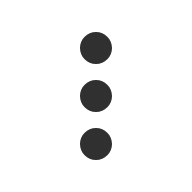 SİZ BU SUNUMU DİNLERKEN NE DÜŞÜNDÜNÜZ…?
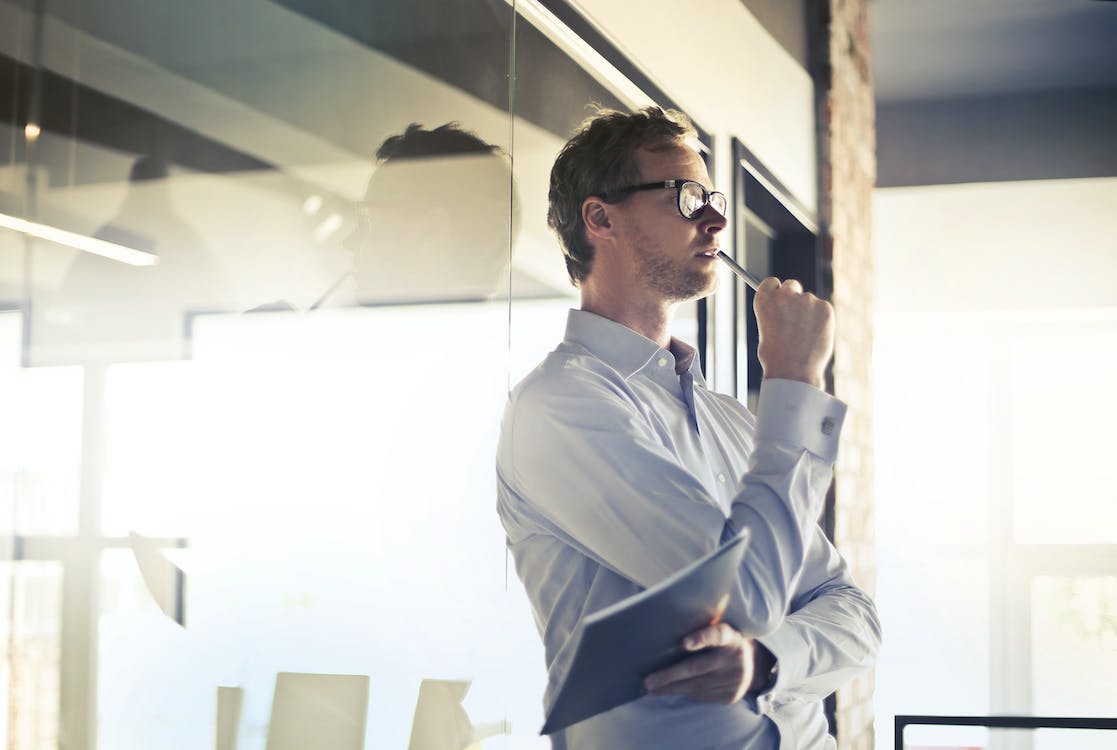 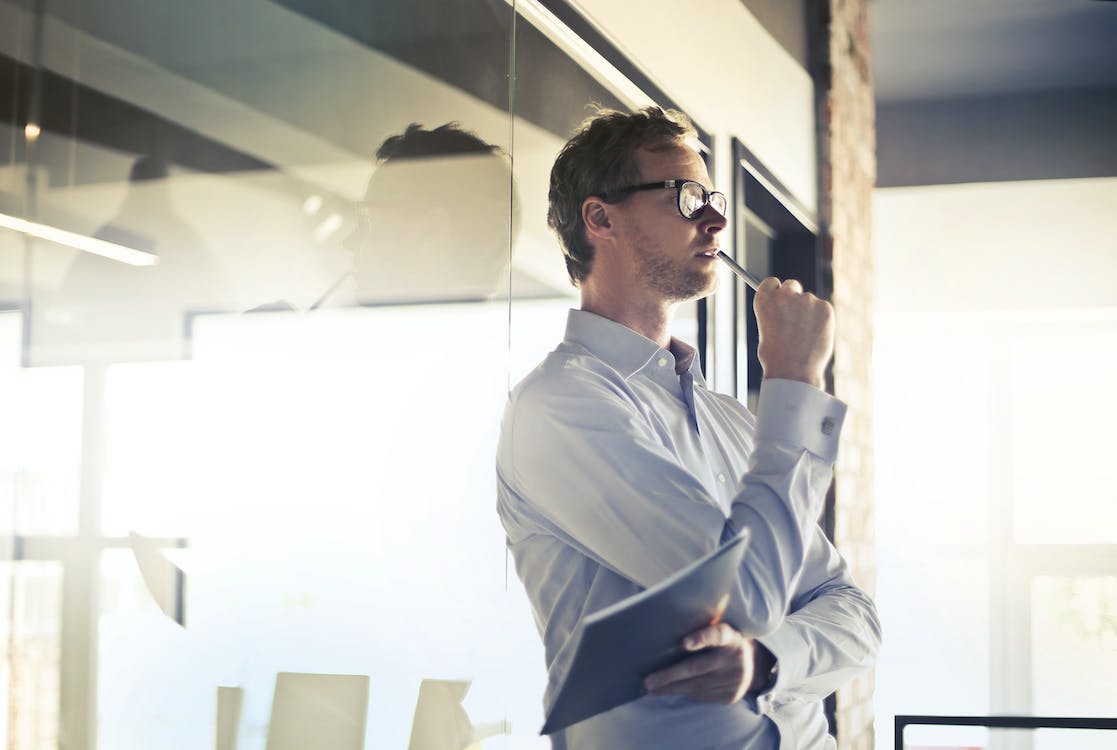 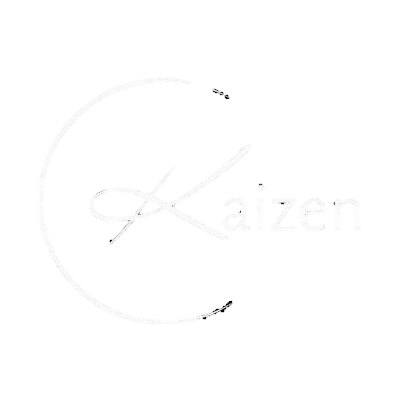 Welltures Global 2024 |
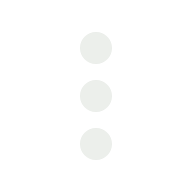 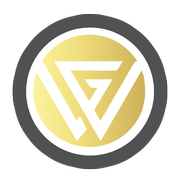 Ne ZAMAN İsterseniz Çalışın
NEREDE İsterseniz Çalışın
İSTEDİĞİNİZ Kadar Çalışın
ve HAYAL ETTİĞİNİZ HAYATI YAŞAYIN!
WELLTURES 
Birçok kişinin Hayalindeki Yaşam Tarzı
Welltures Global 2024 |
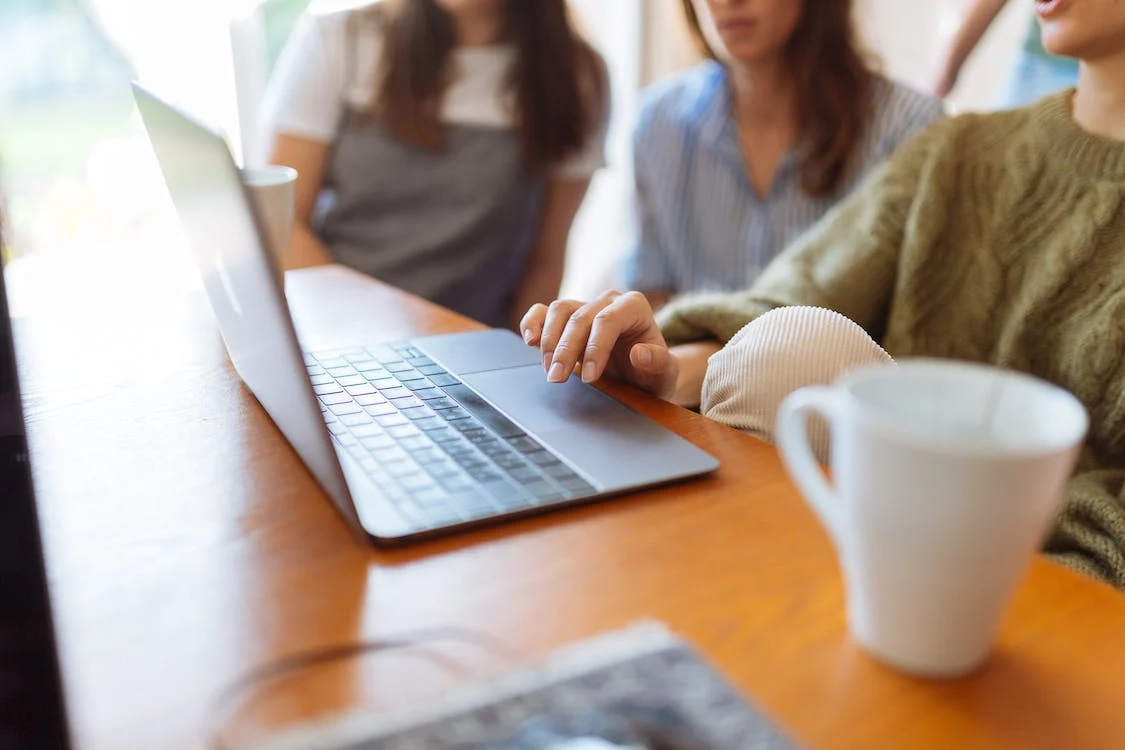 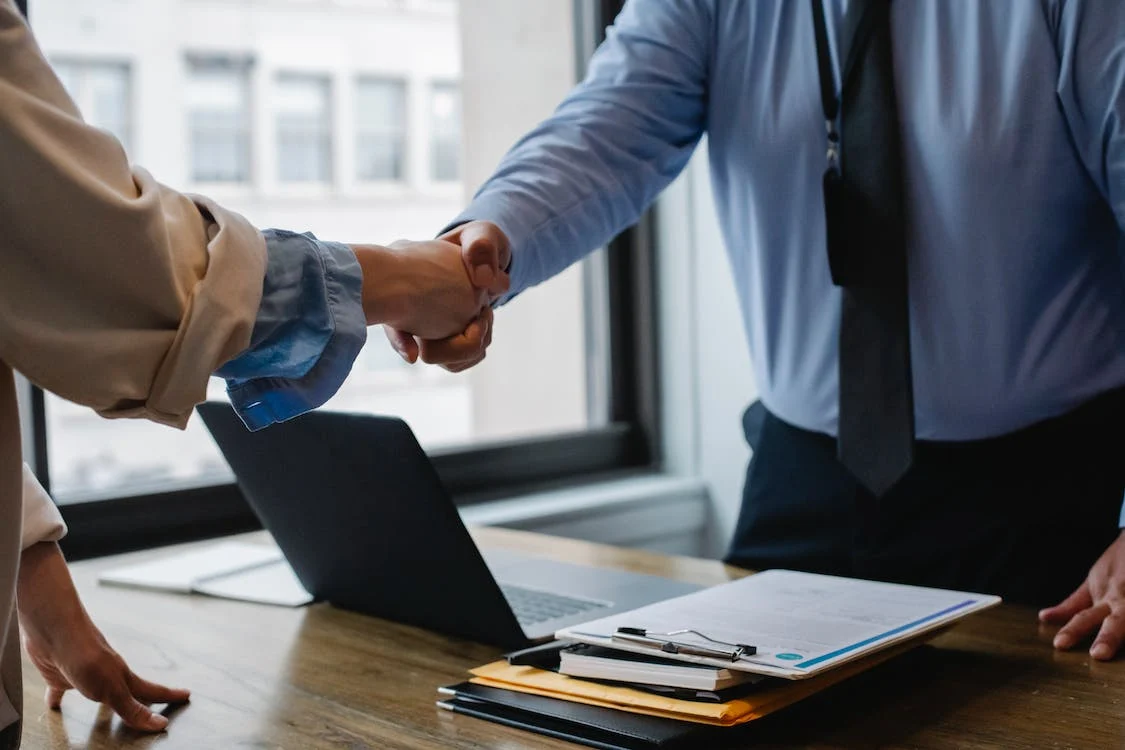 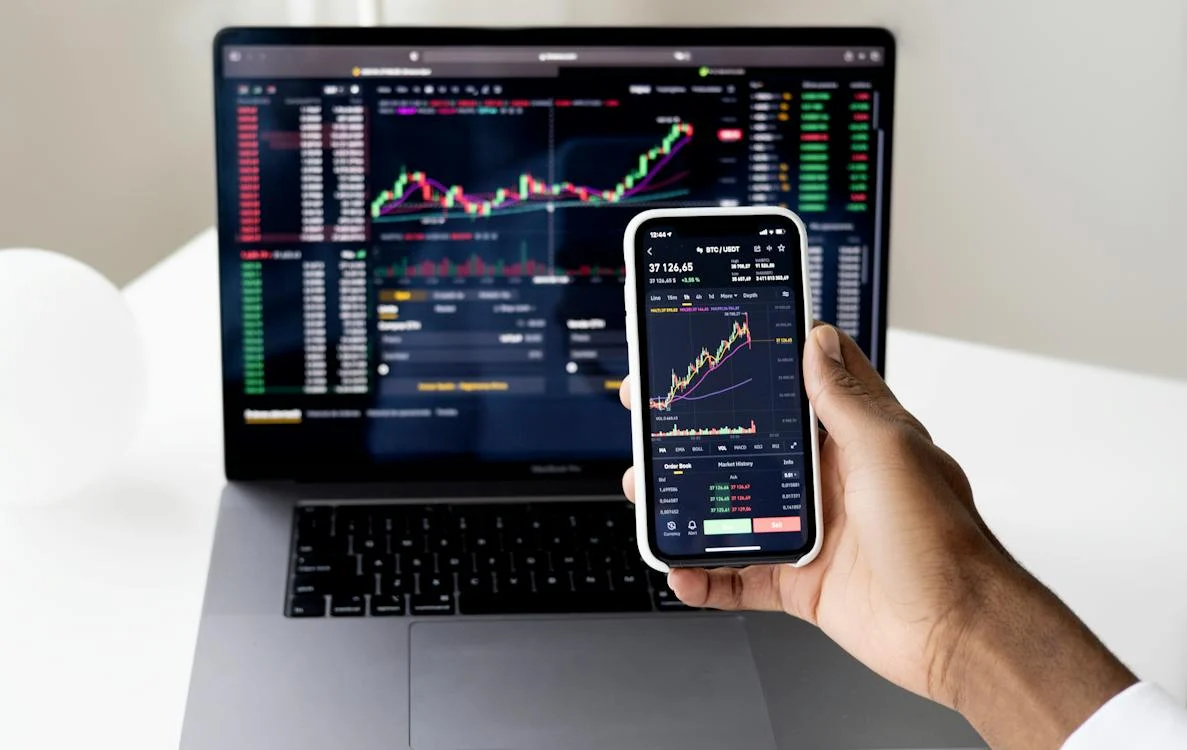 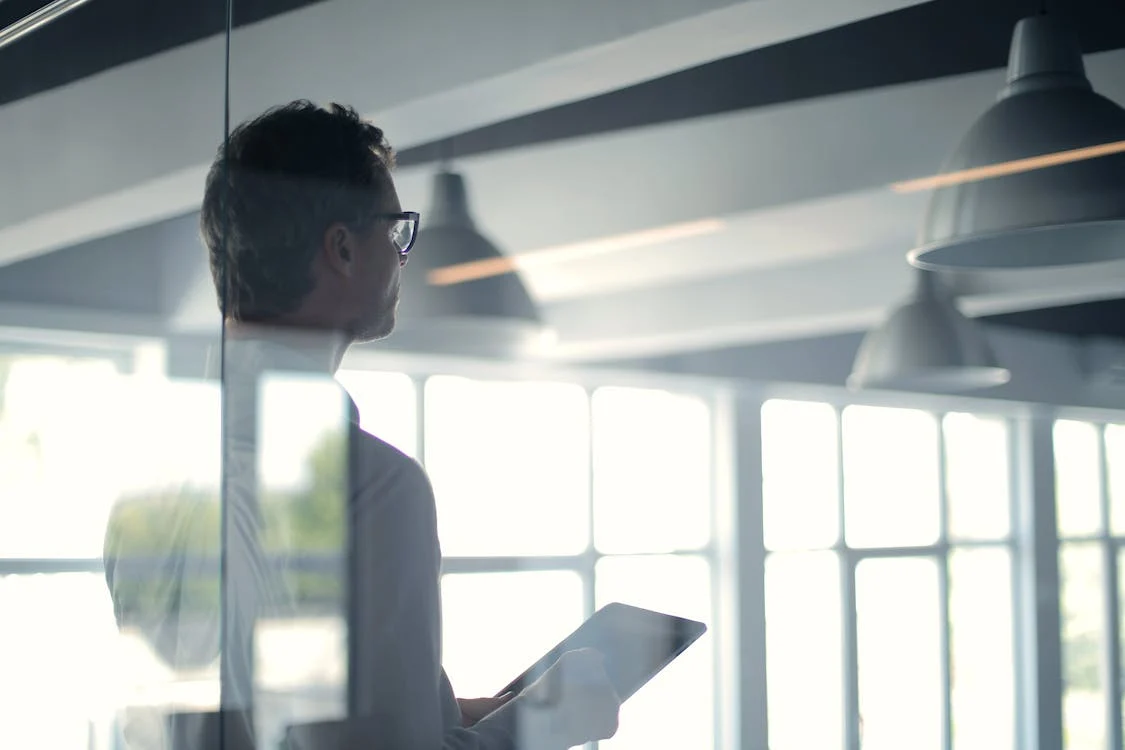 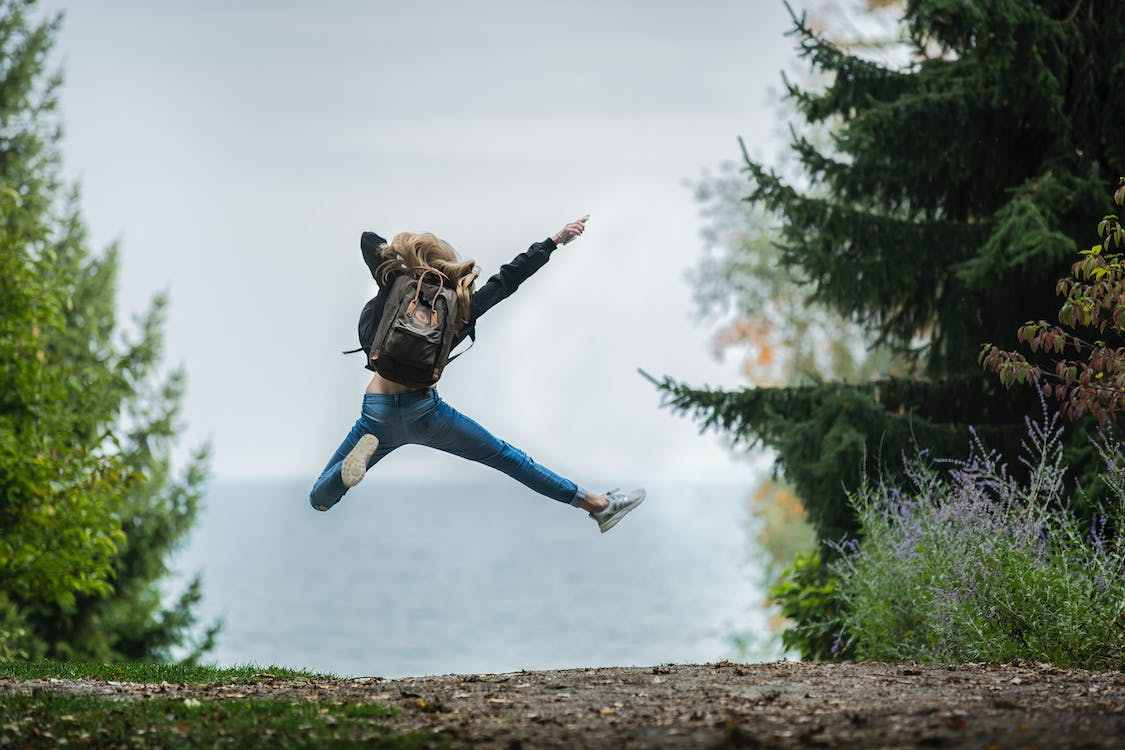 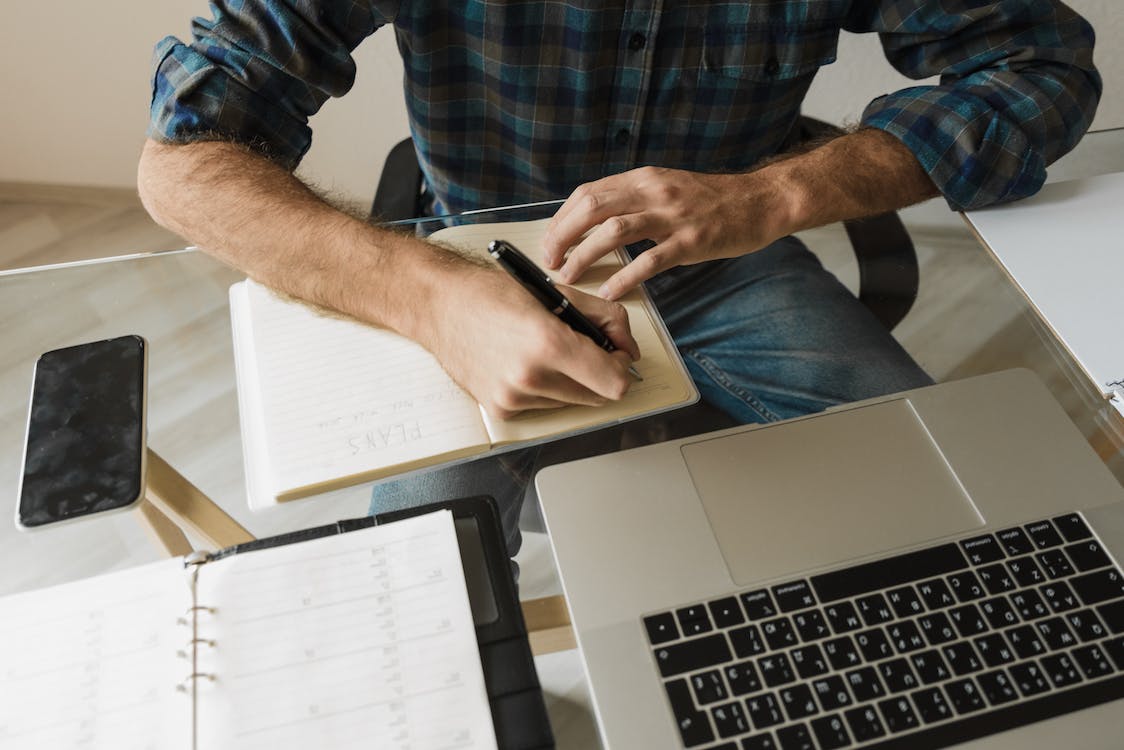 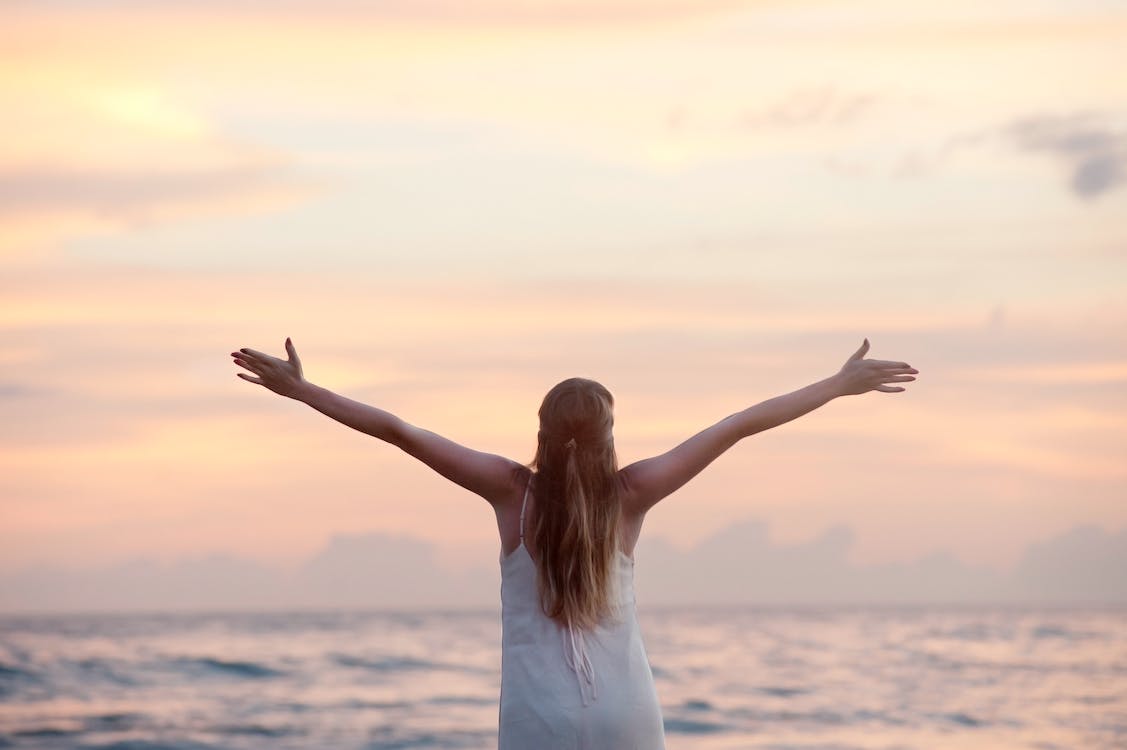 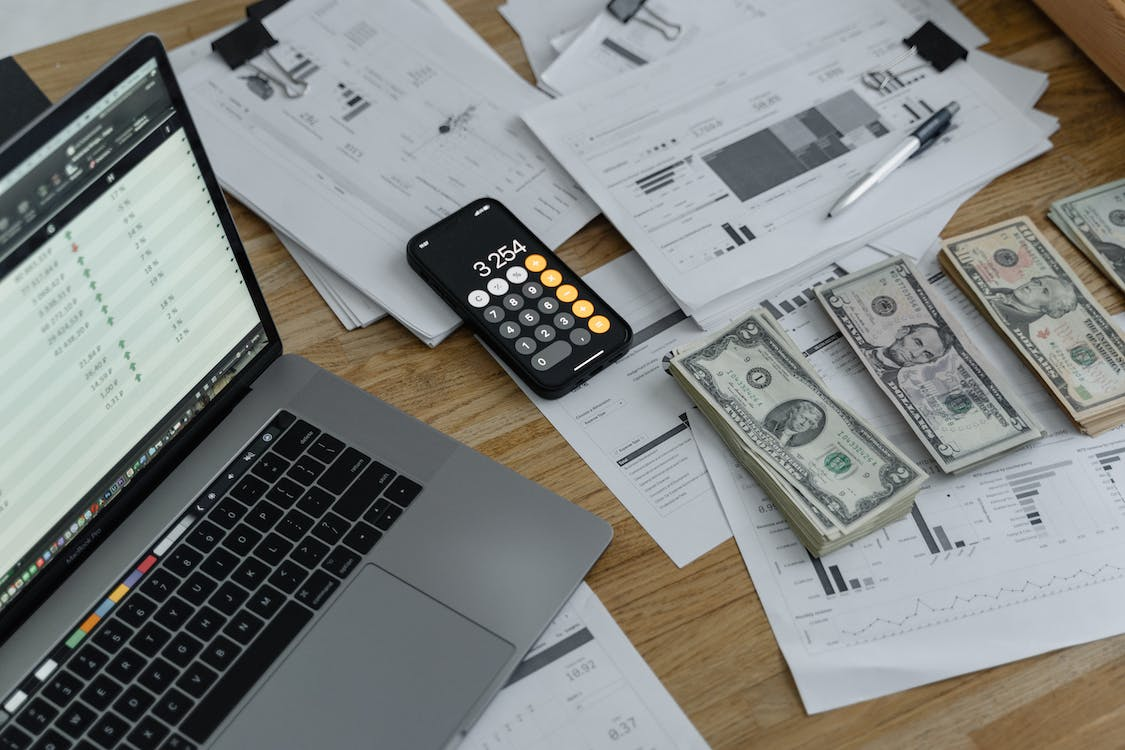 BERABER ÇALIŞACAĞINIZ KİŞİLERİ SİZ SEÇİN
DAHA SAĞLIKLI YAŞAM
PATRONSUZ- KENDİ İŞİNİZ
DAHA FAZLA BOŞ ZAMAN
ESNEK ÇALIŞMA SAATİ
DAHA FAZLA KAZANÇ
RİSKİ OLMAYAN BİR İŞ
KARİYE FIRSATI
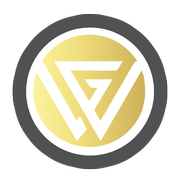 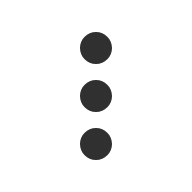 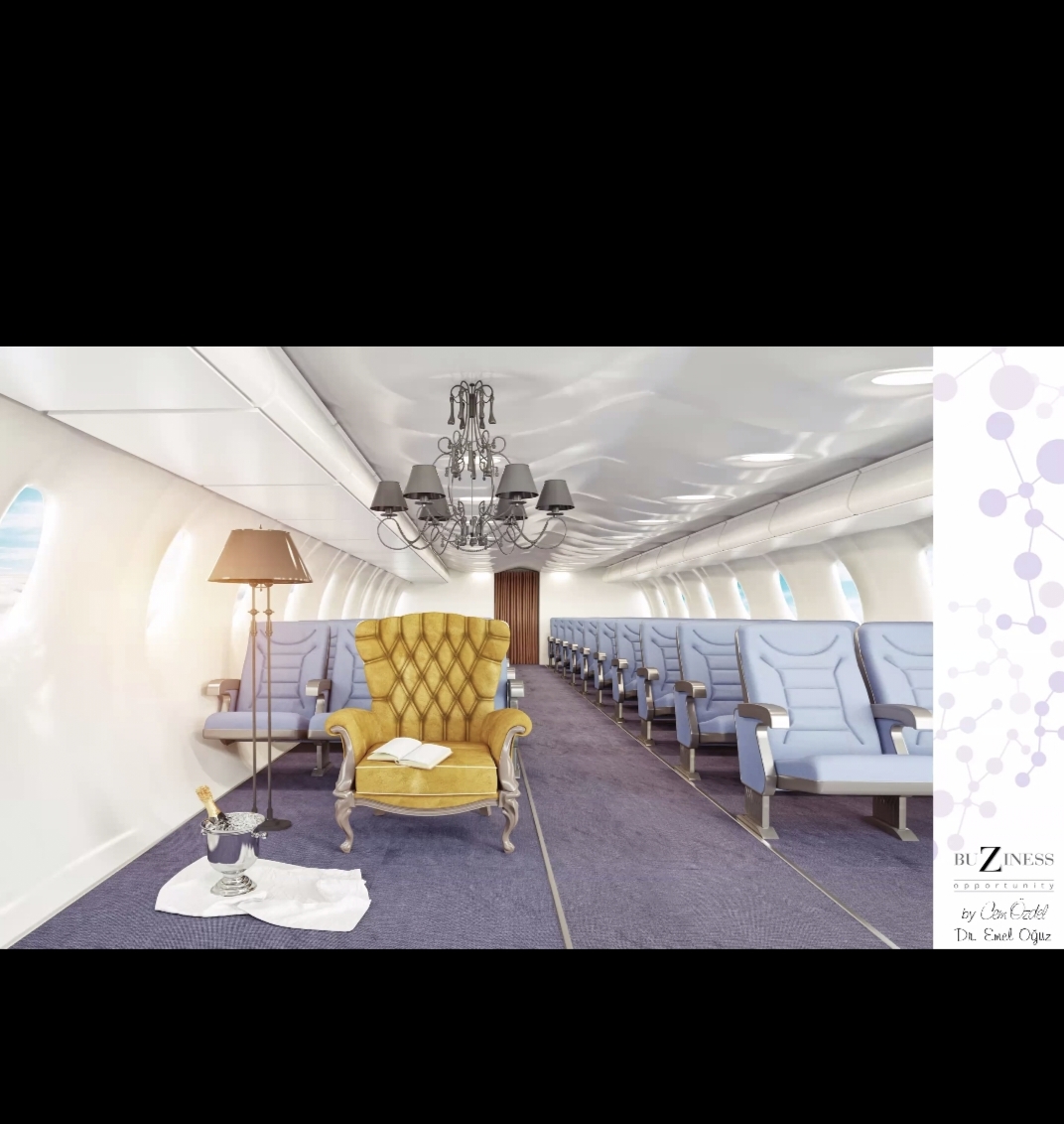 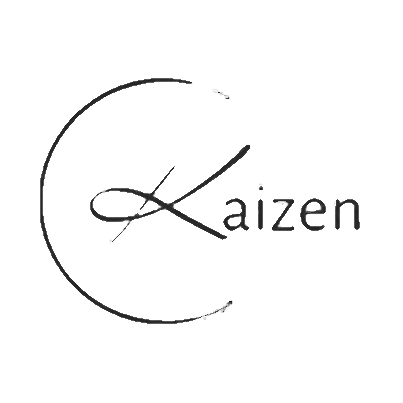 Welltures Global 2024 |
Biz Hazırız Size En Özel Koltuğu Hazırladık…
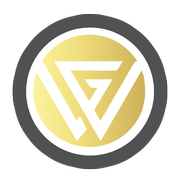 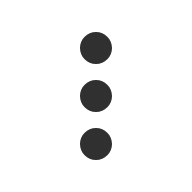